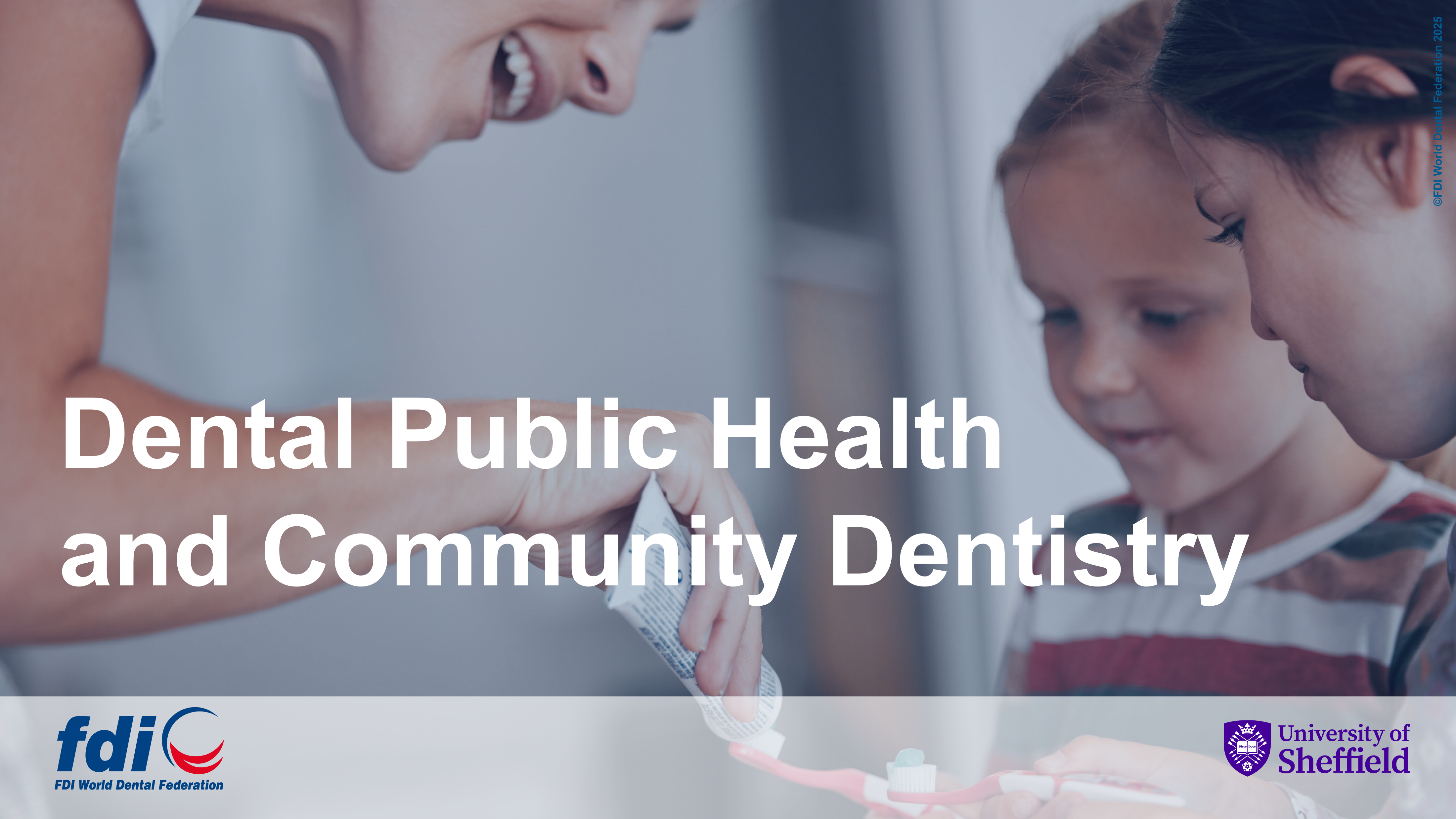 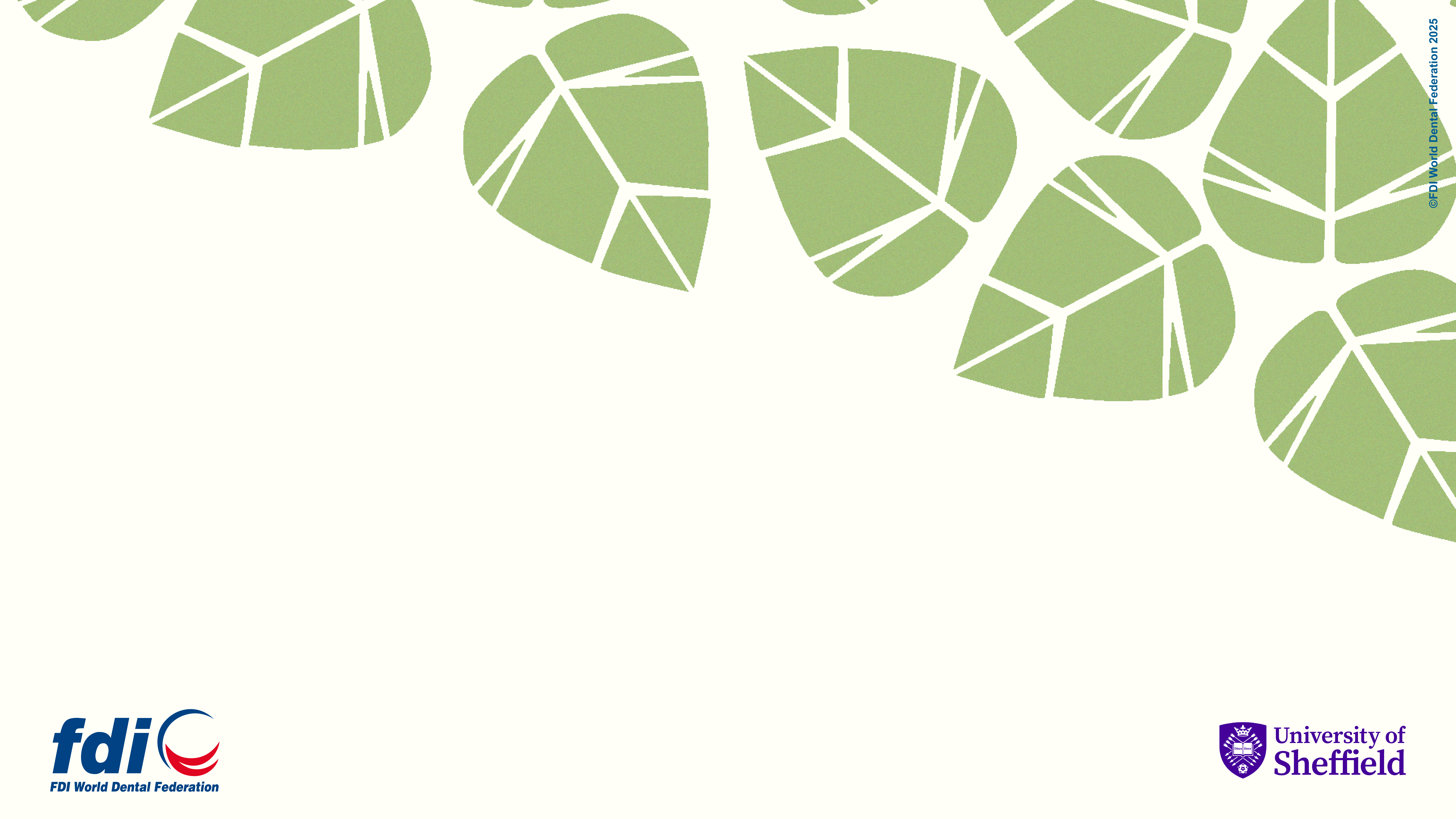 Raising awareness of the Environmental Impact of Dentistry
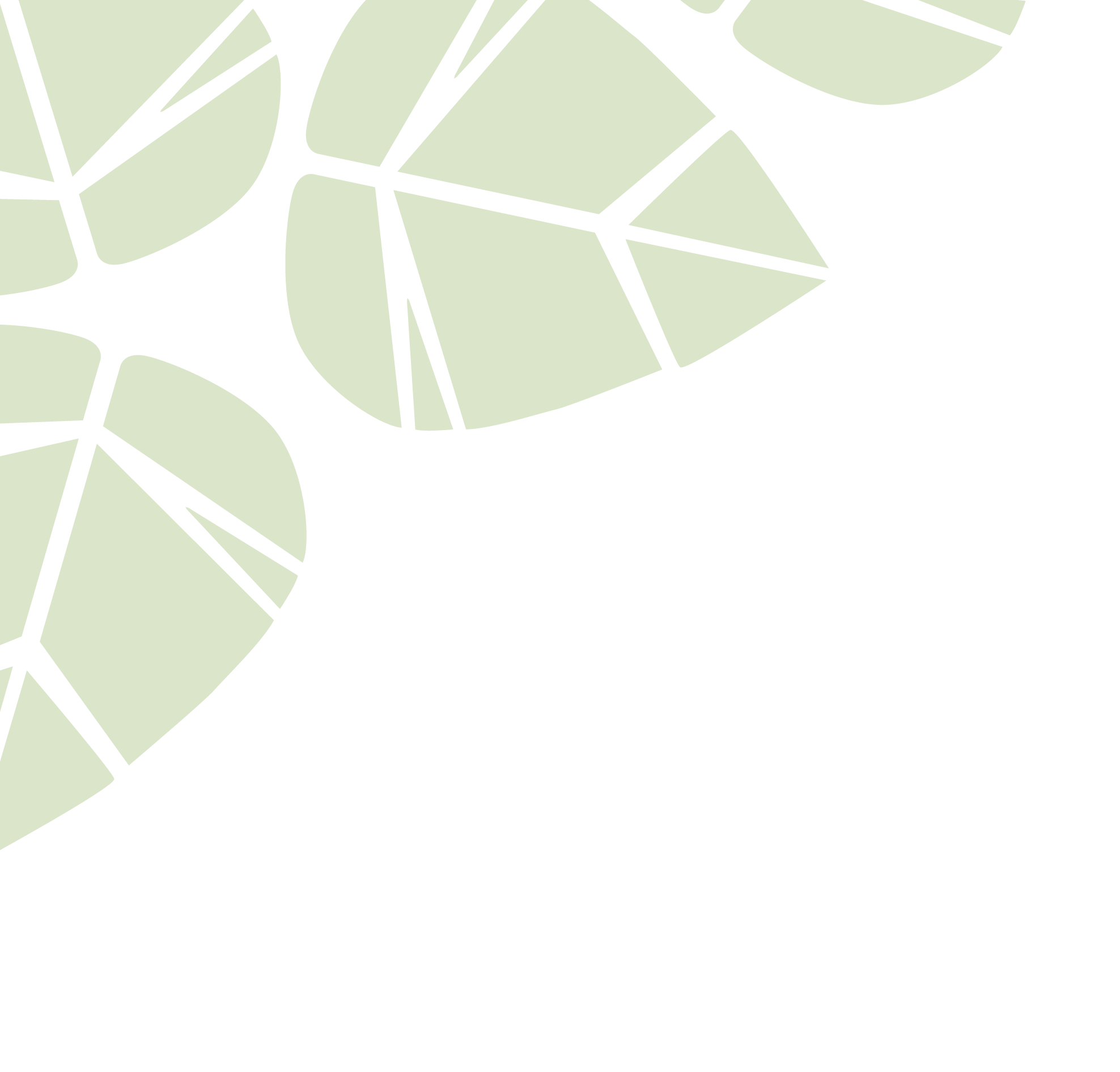 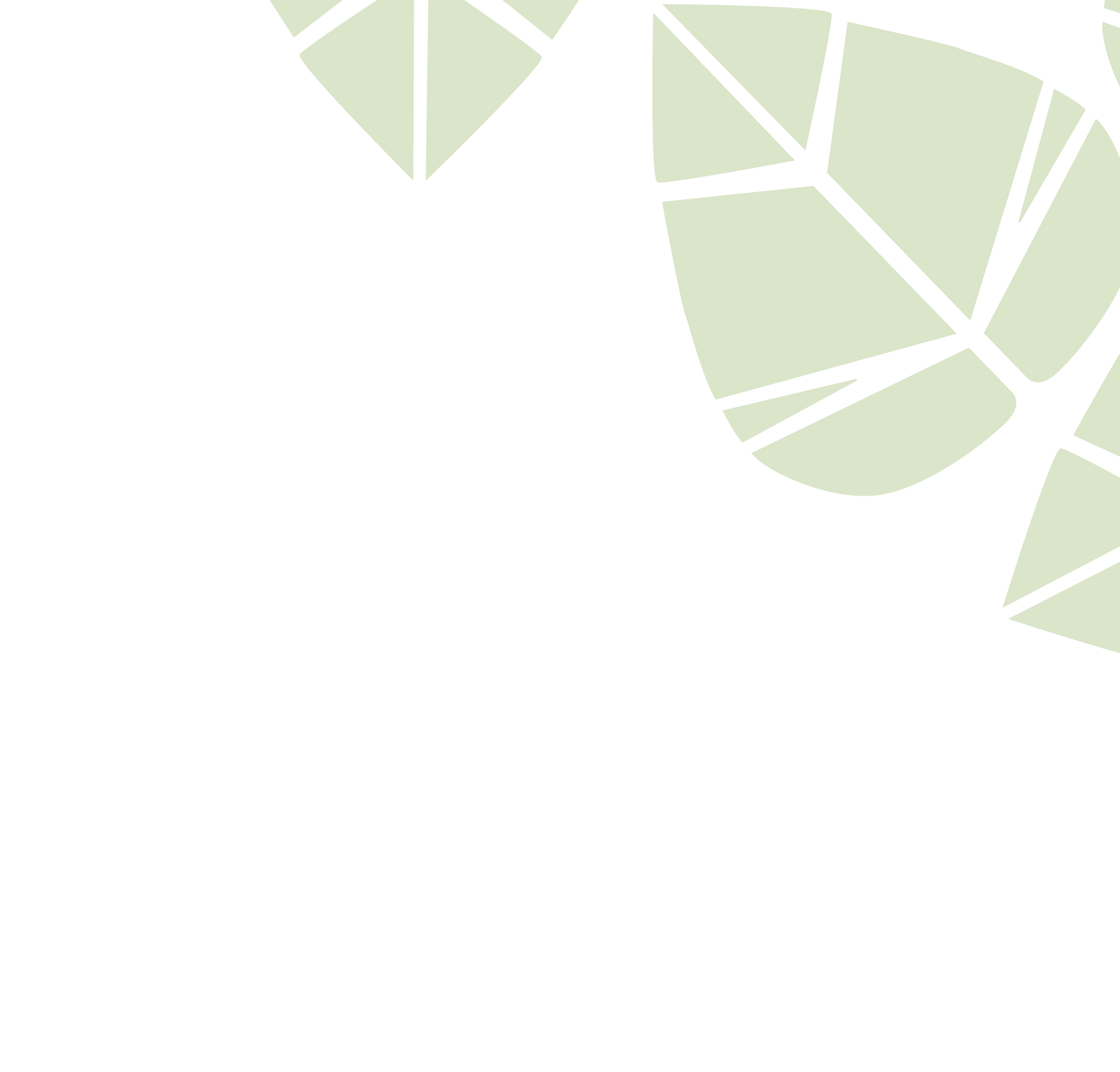 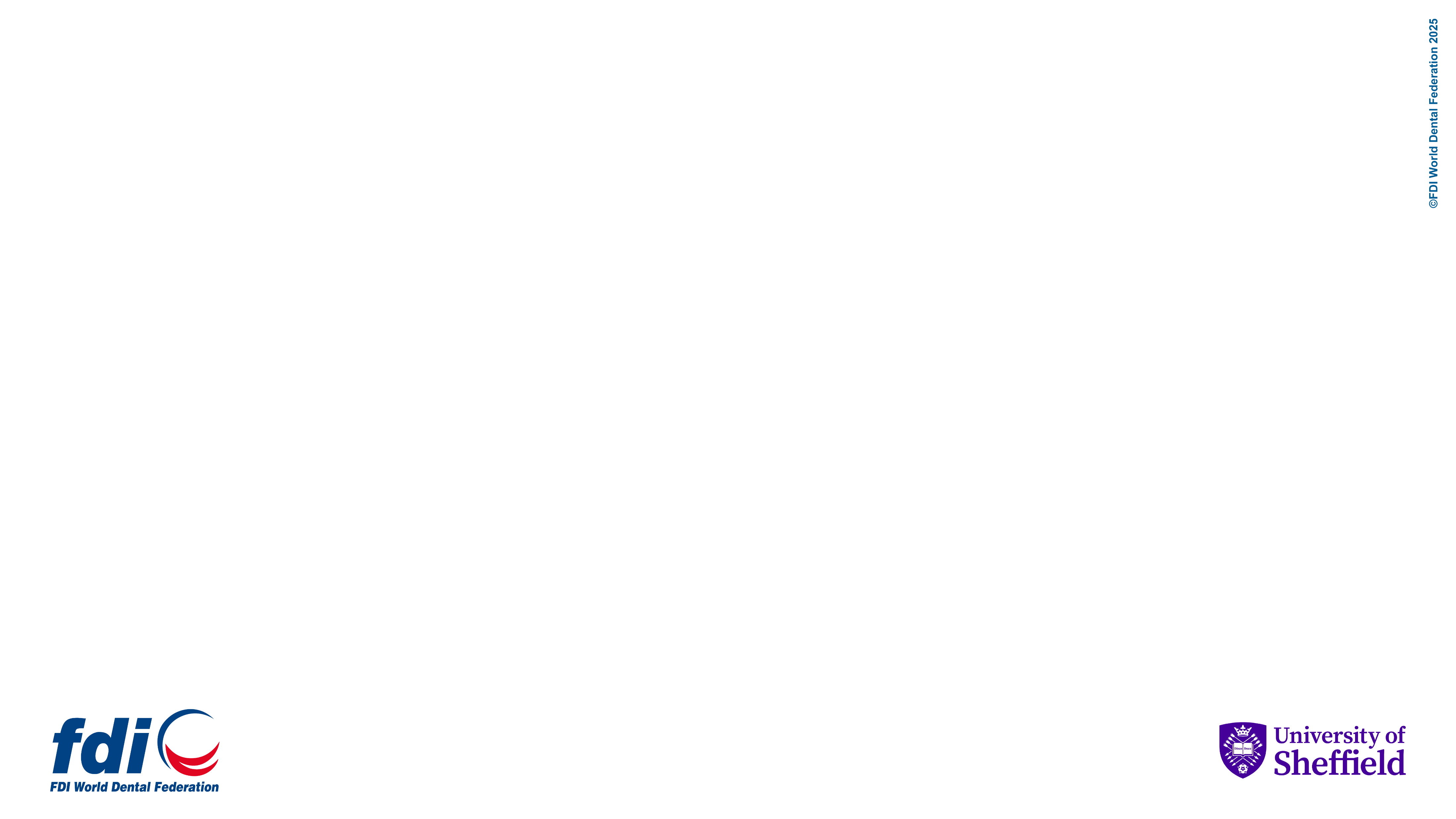 Environmental Sustainability
The provision of professionally delivered oral healthcare results in
significant environmental impacts from: 

staff commute and patient travel; 
the product supply chain and management of waste from the dental practice.
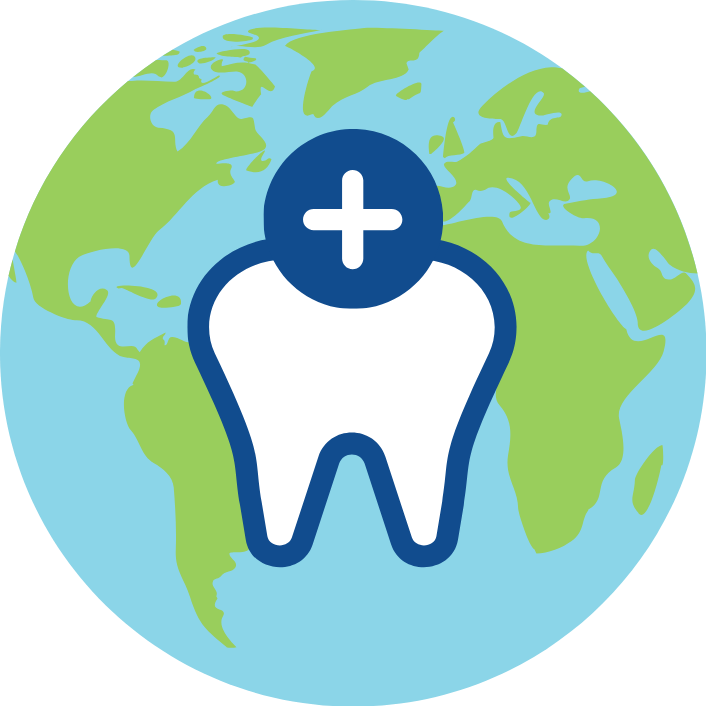 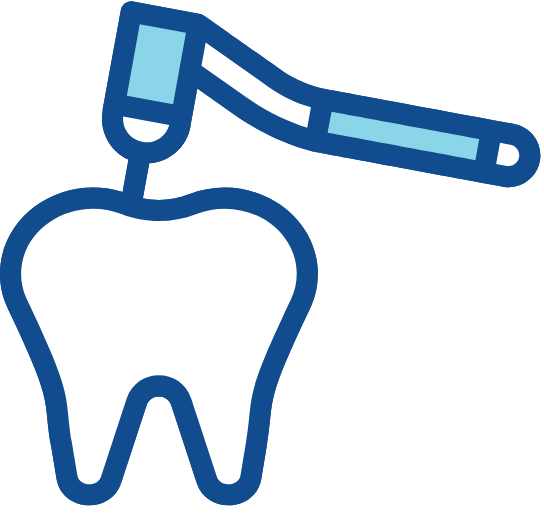 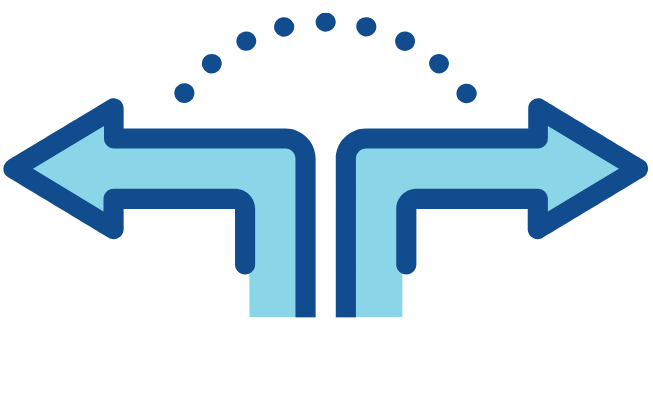 These environmental impacts are inversely related to the oral health and disease risk status of the individual.
That is, good oral health equates to minimal environmental impacts.
Good oral health requires fewer operative interventions, with a consequential reduction of all environmental impacts (Staff commute and patient travel; as well as the manufacturing, distribution, and waste management of materials and sundries used in the dental practice.)
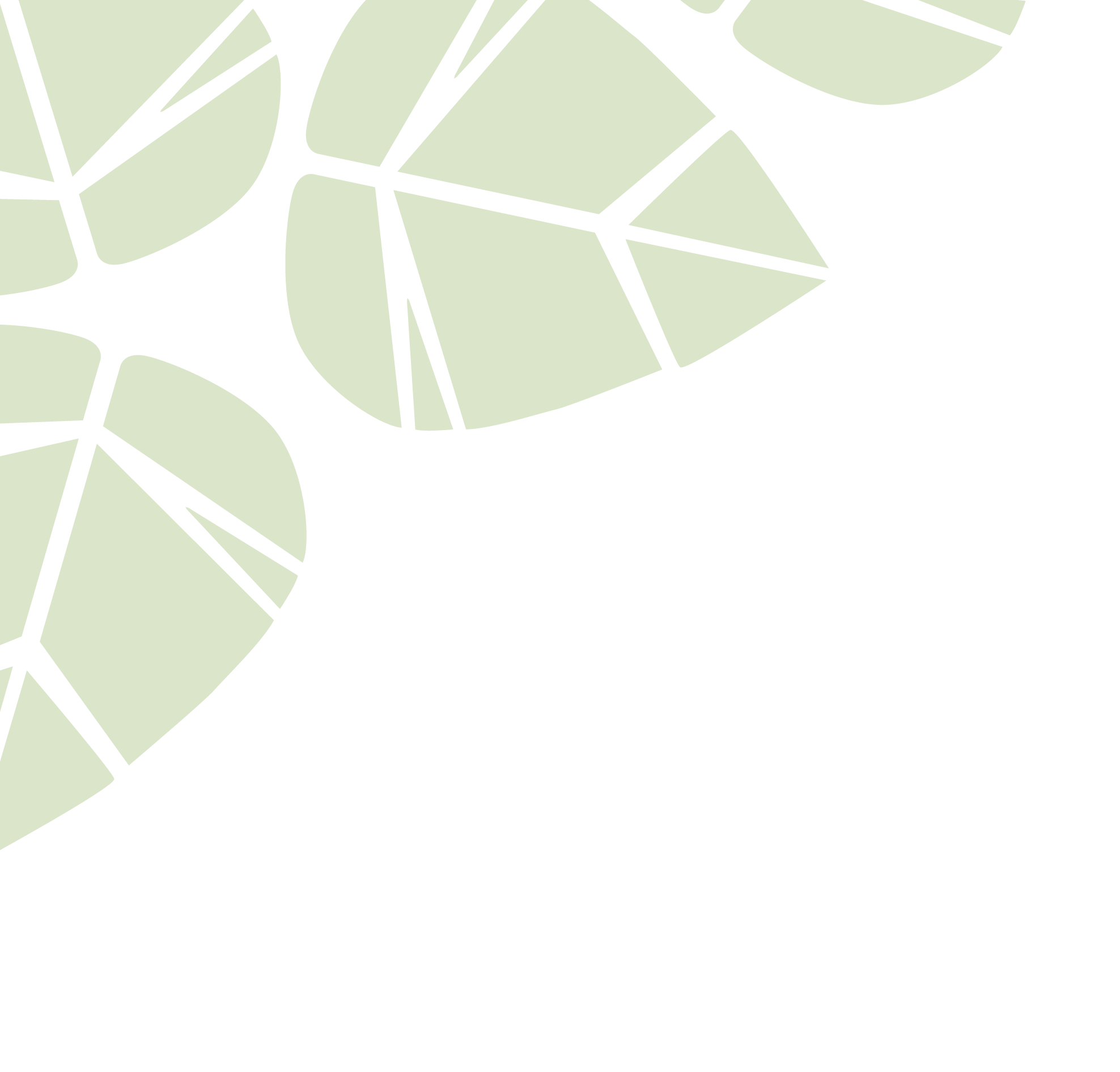 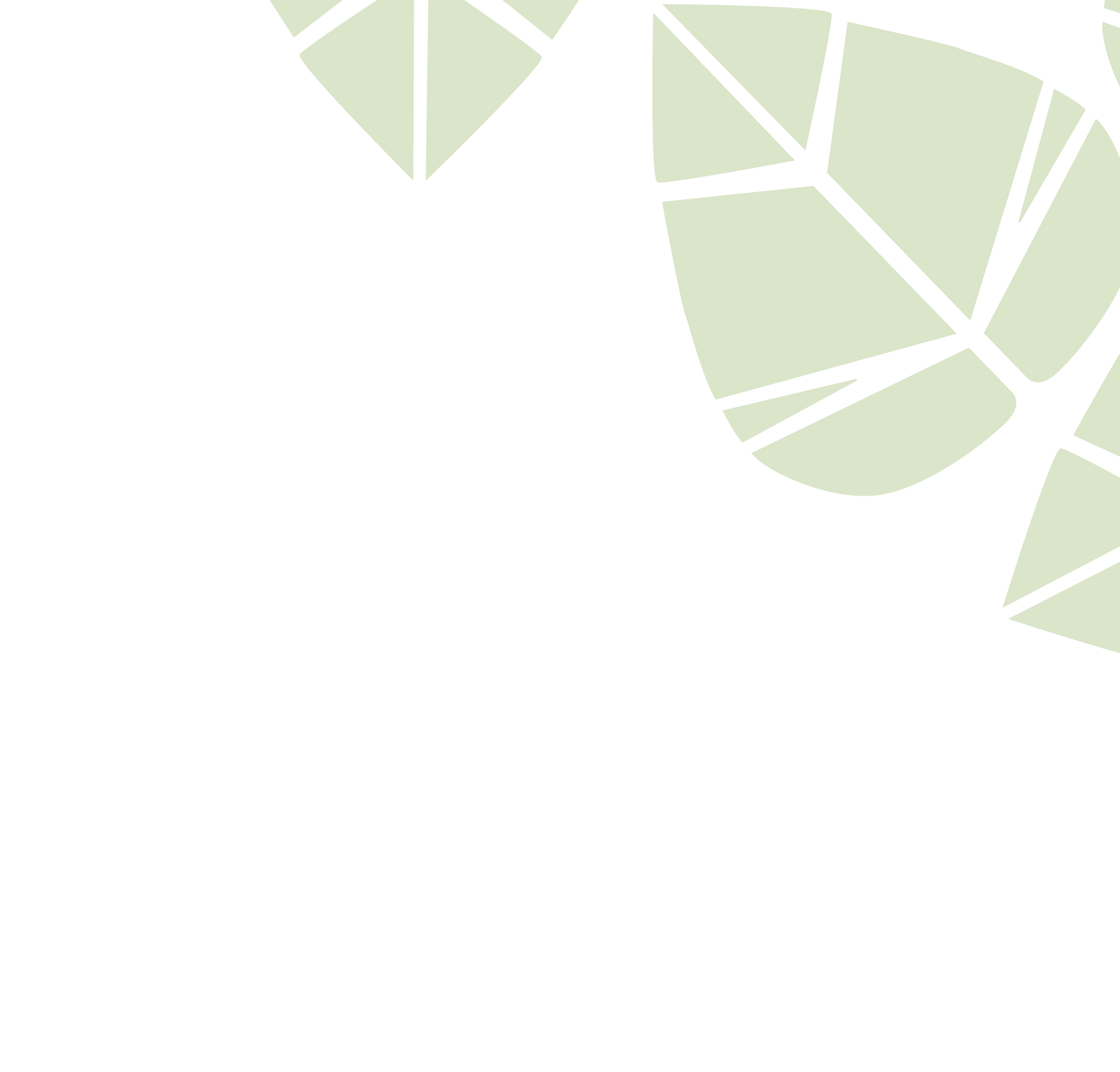 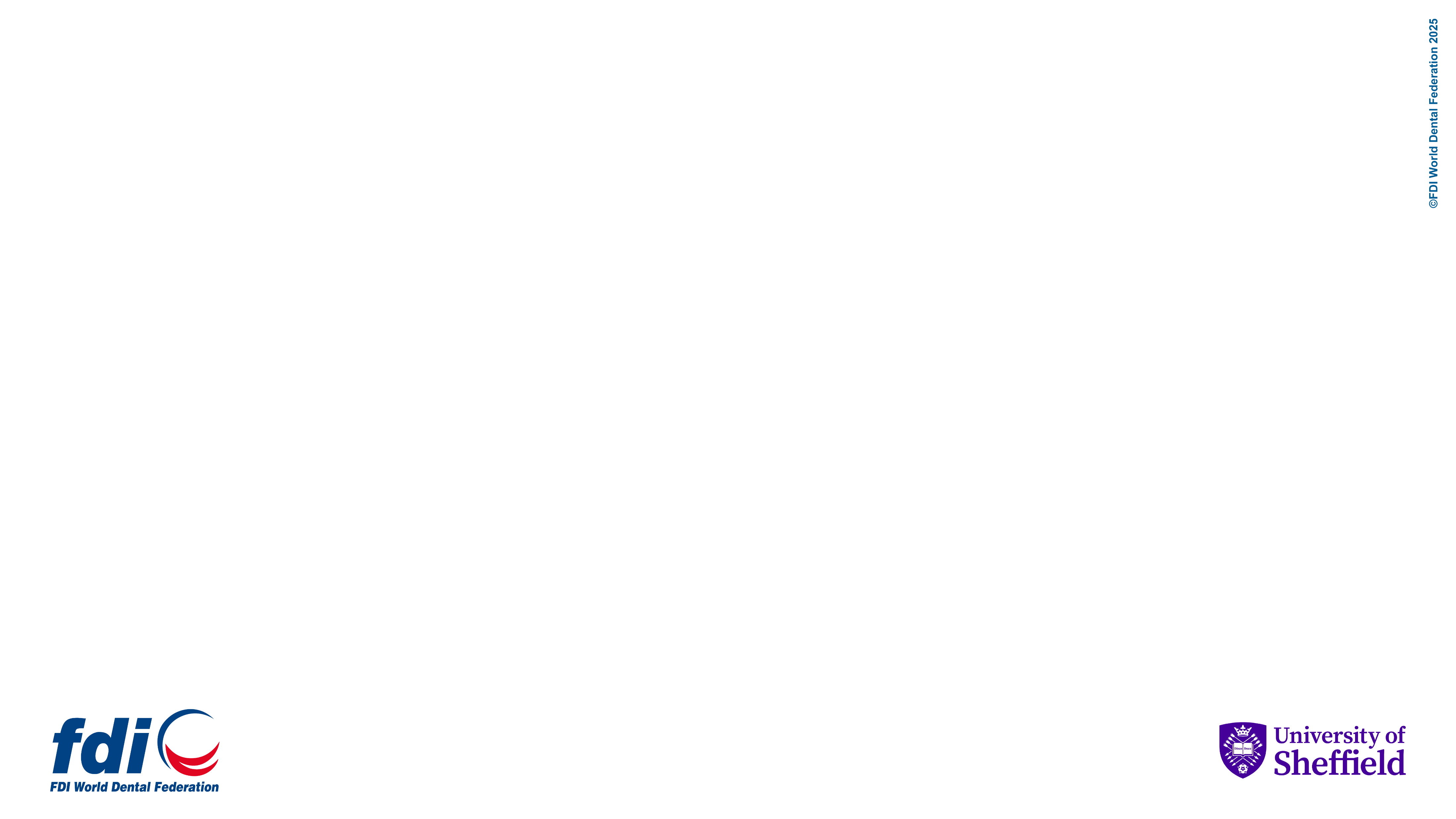 Environmental Sustainability
Personal oral hygiene regimes have inevitable ‘baseline’ environmental impacts. These impacts arise from the product supply chain and disposal of oral hygiene products and devices.
Environmental impacts that arise from effective personal care preventive regimes are an inevitable consequence of maintaining good oral health.
The impacts from the use of personal products and devices (e.g., toothbrush, dentifrice, interdental cleaning aids, mouthwashes) are much lower than that from the delivery of professional interventive care. Principally, because the patient is not travelling to a remote location (dental practice) and the number of these home-care products is significantly so much smaller than those used in a dental practice.
The paradigm between the ES impacts from dental practice and home care is a good example of why the impacts cannot be eliminated and can only be mitigated.
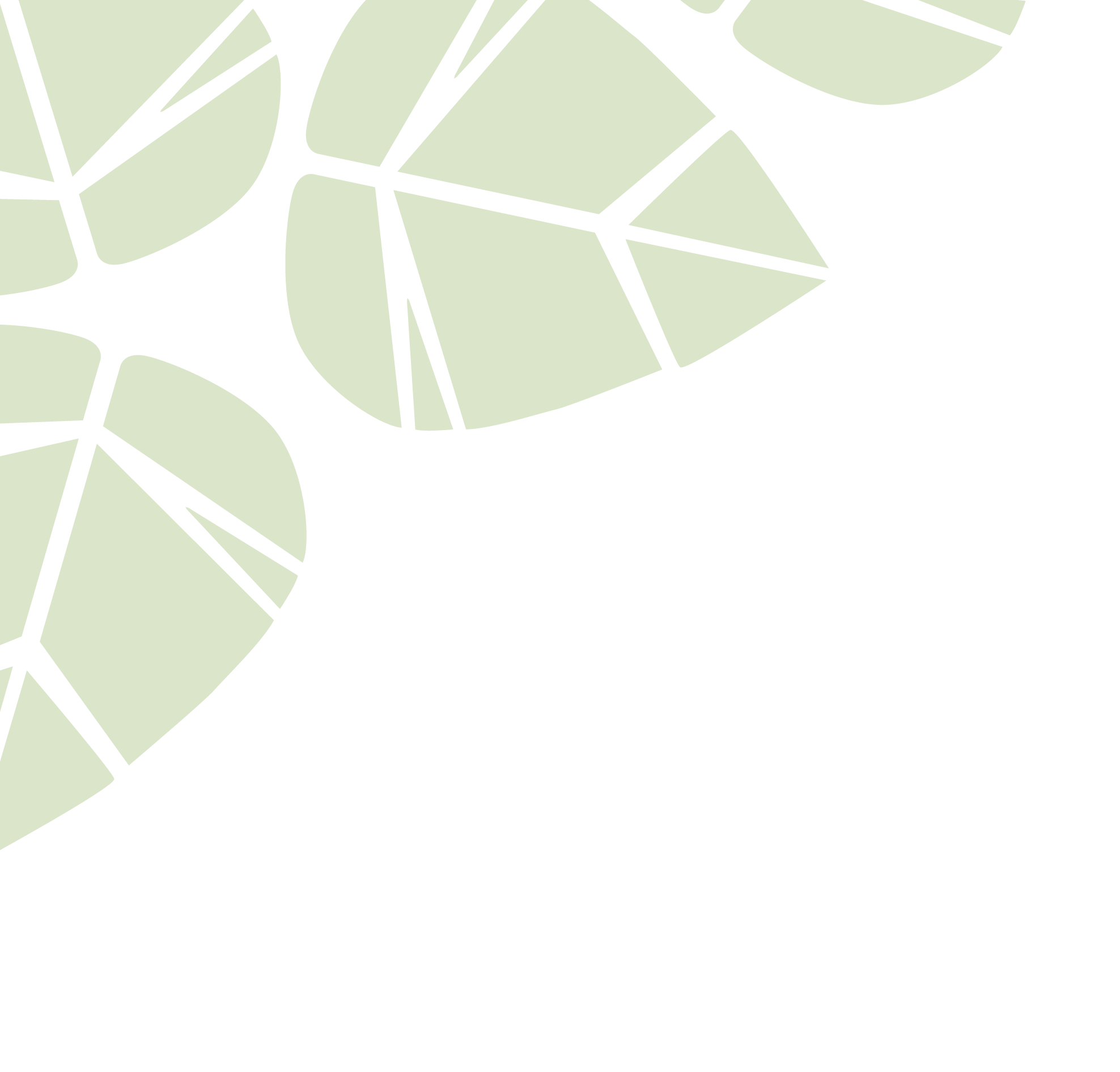 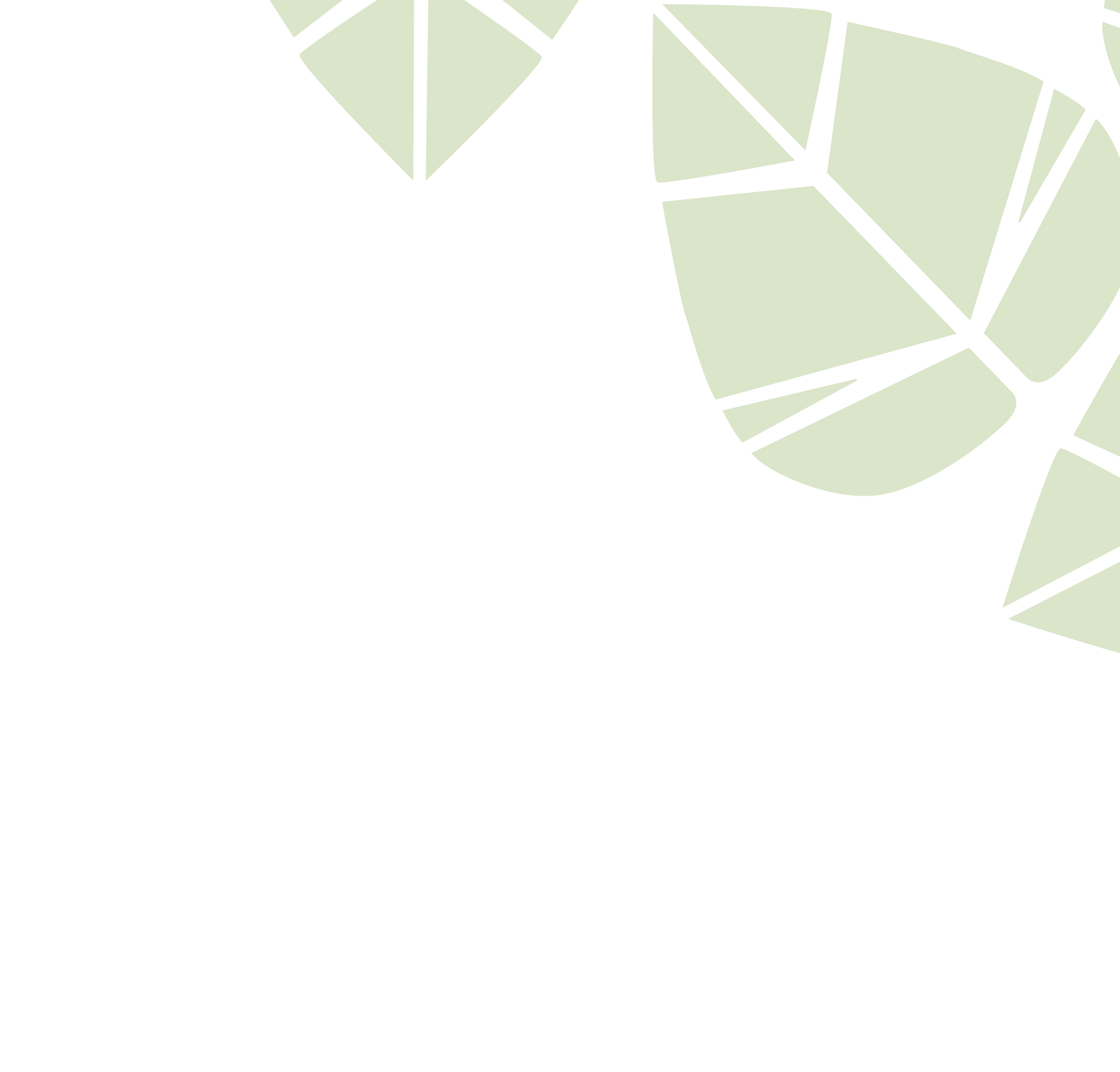 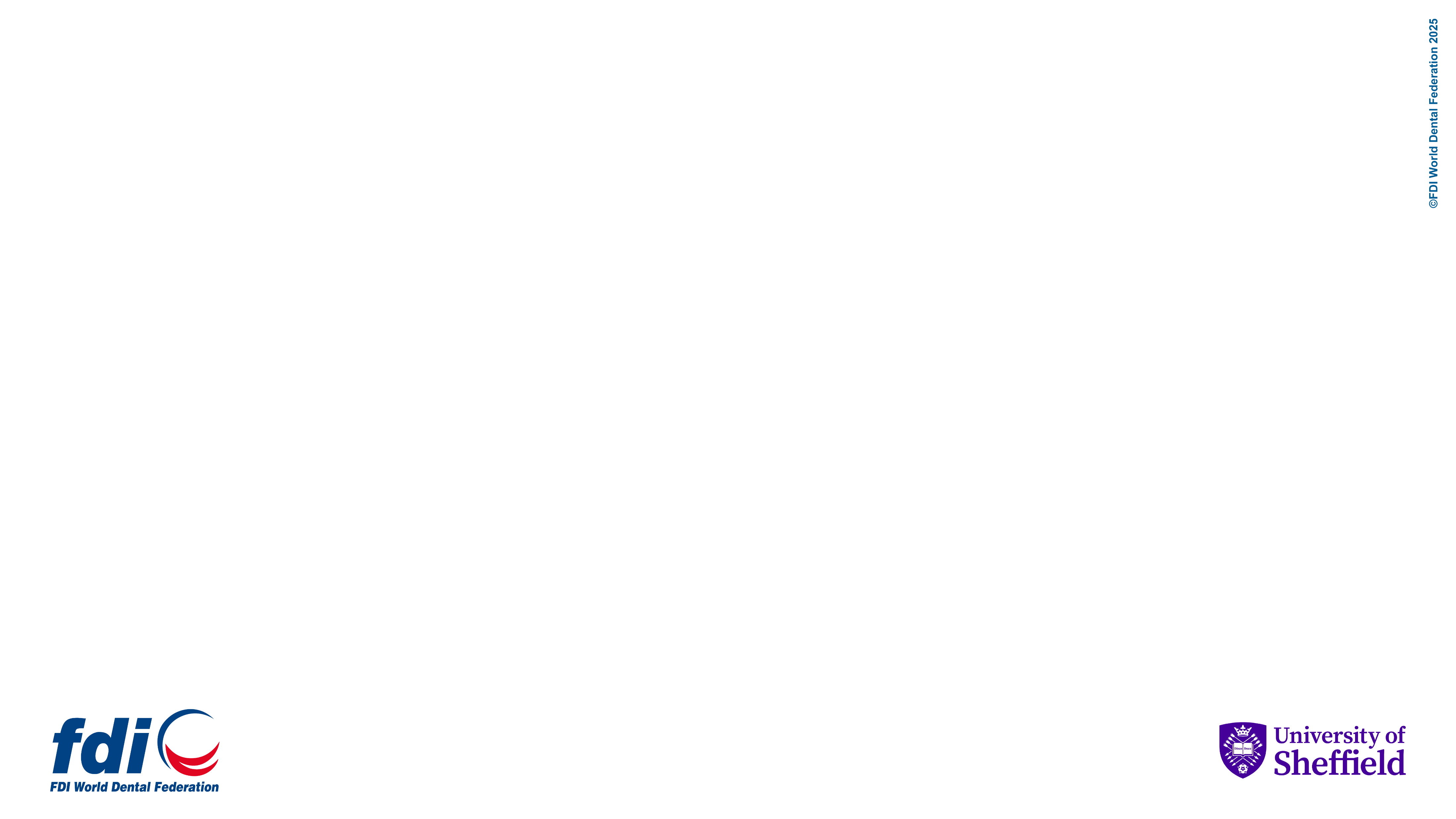 Environmental Sustainability
It is imperative to promote and maintain good oral health through the prevention of oral diseases. An effective preventive regime carries an environmental burden that is much smaller than a disease-driven interventive treatment approach.
Follow evidence-based guidelines for professional delivery of oral healthcare and the promotion of personal oral health regimes.
UK and European examples include:
NICE guidelines for recall intervals based on oral disease risk.
Delivering Better Oral Health: an evidence-based toolkit for prevention.
EFP guidelines on the clinical management of stage I-III periodontitis.
Prevention of preventable diseases and conditions including dental caries, periodontal disease, pulpal disease, tooth surface loss, and oral cancers.
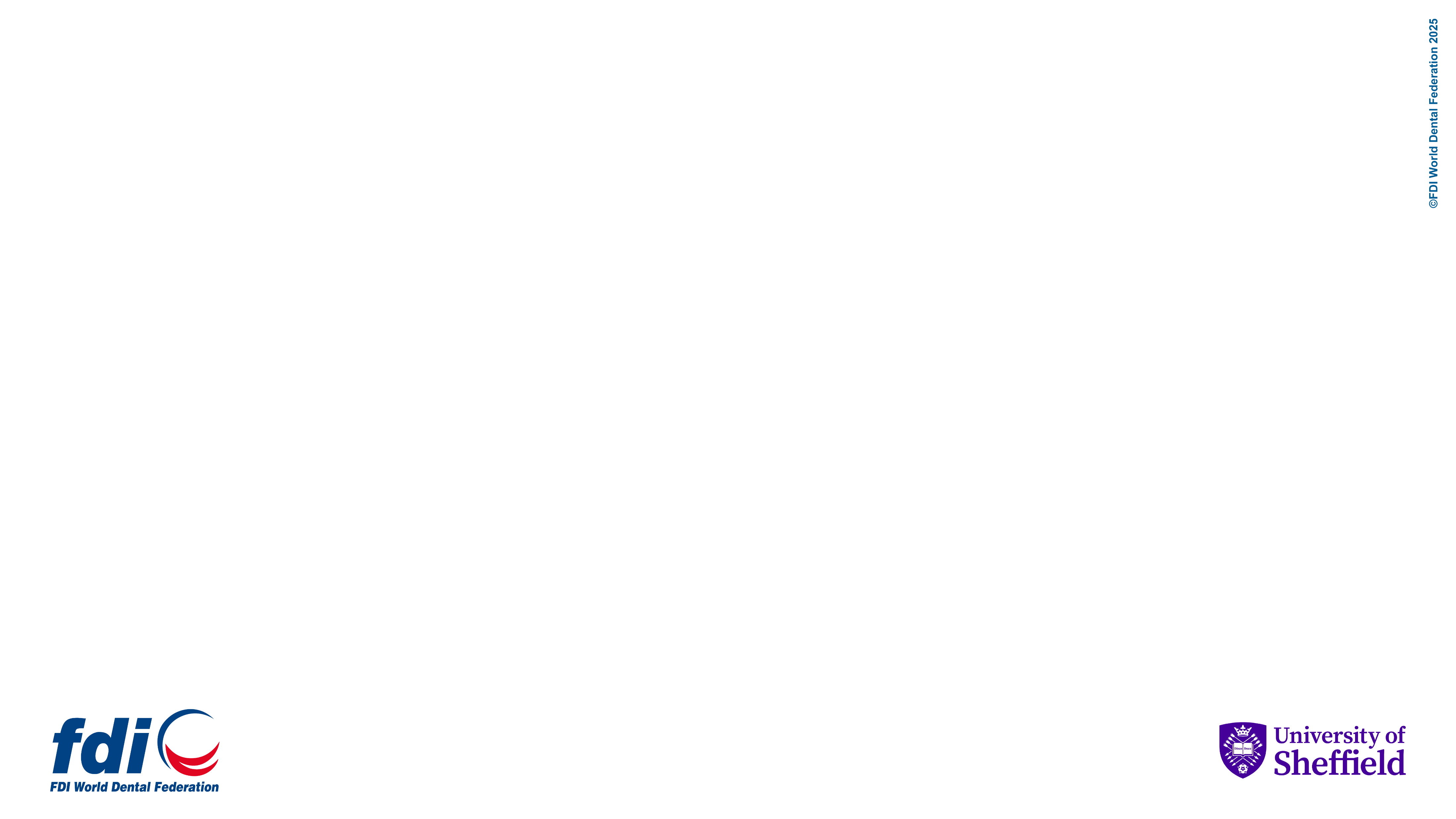 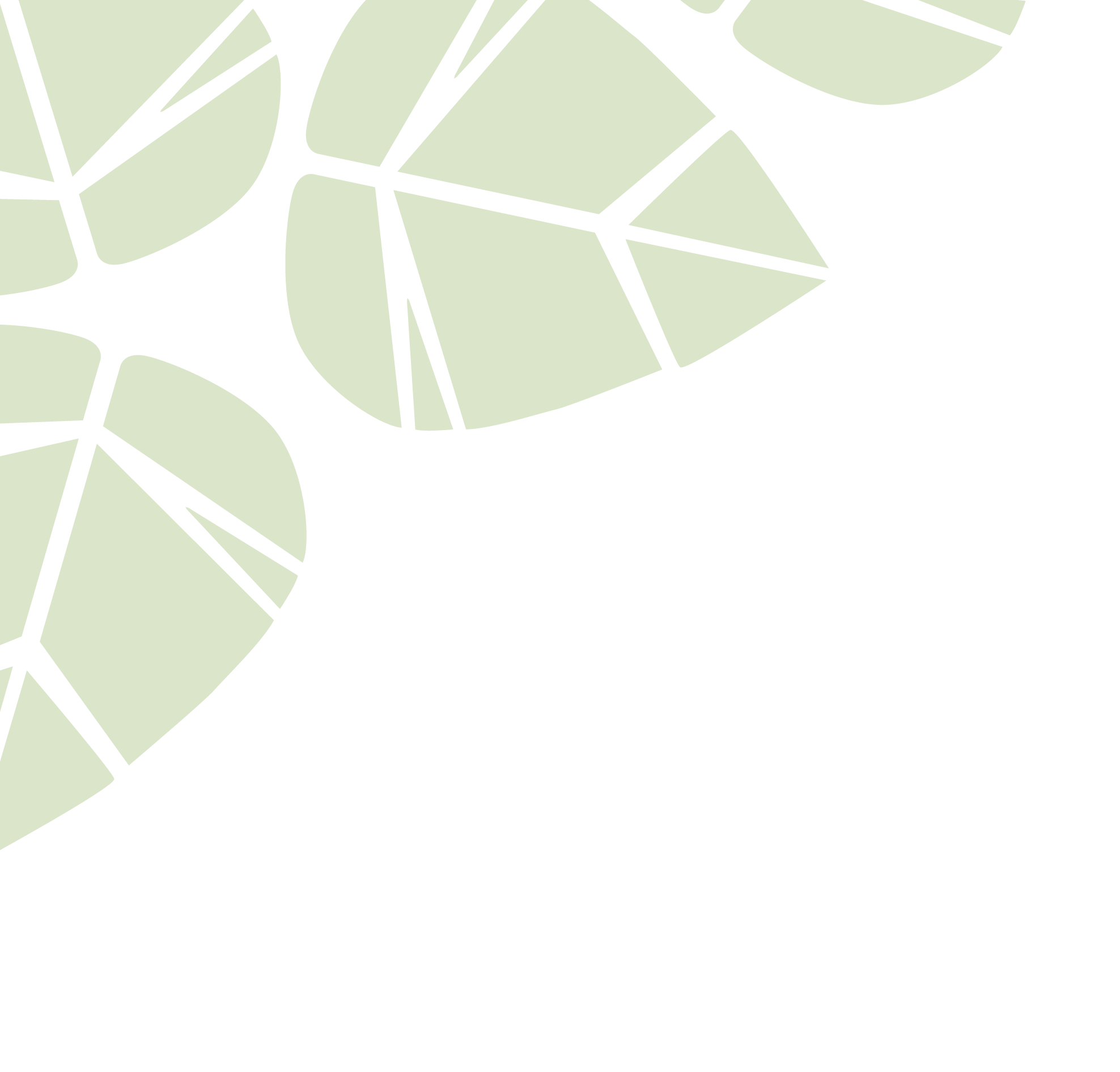 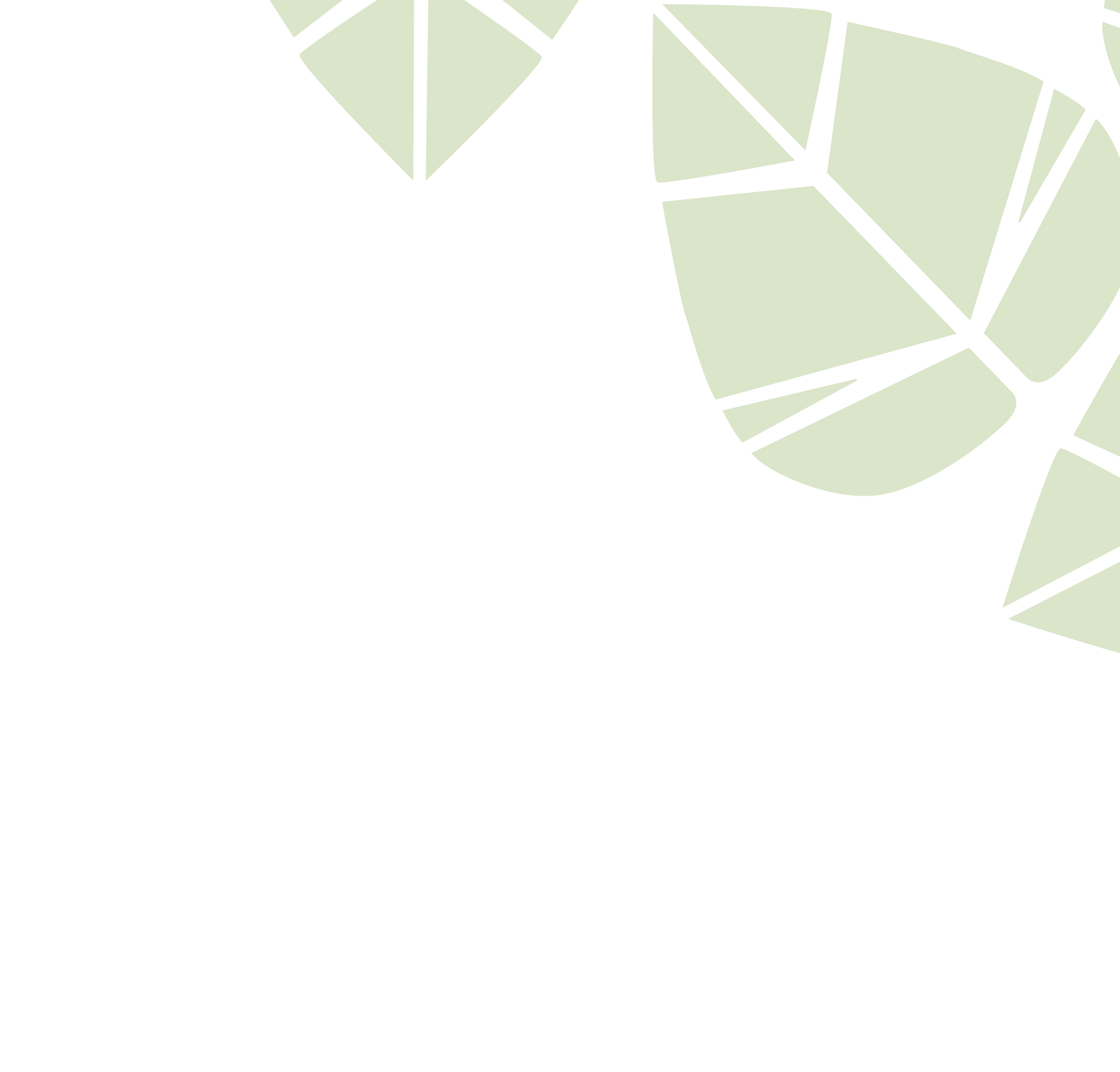 Environmental Sustainability
There is a need to influence and educate the profession and the public on strategies to mitigate the environmental impacts of oral healthcare.
External continuing professional development activities.
Integration of ES messages into all aspects of oral healthcare.
Patient information leaflets and promotion through social media.
The conduct, promotion, and delivery of quality care that is evidence-driven.
A strong focus on patient engagement and ownership of own oral healthcare, with an emphasis on home-based personal preventive regimes.
Emphasize that the provision and maintenance of good oral health is good for the patient, good for society, and the single best way of mitigating environmental impacts from oral healthcare.
In-house staff training on Environmental Sustainability, as a part of normal professional development.
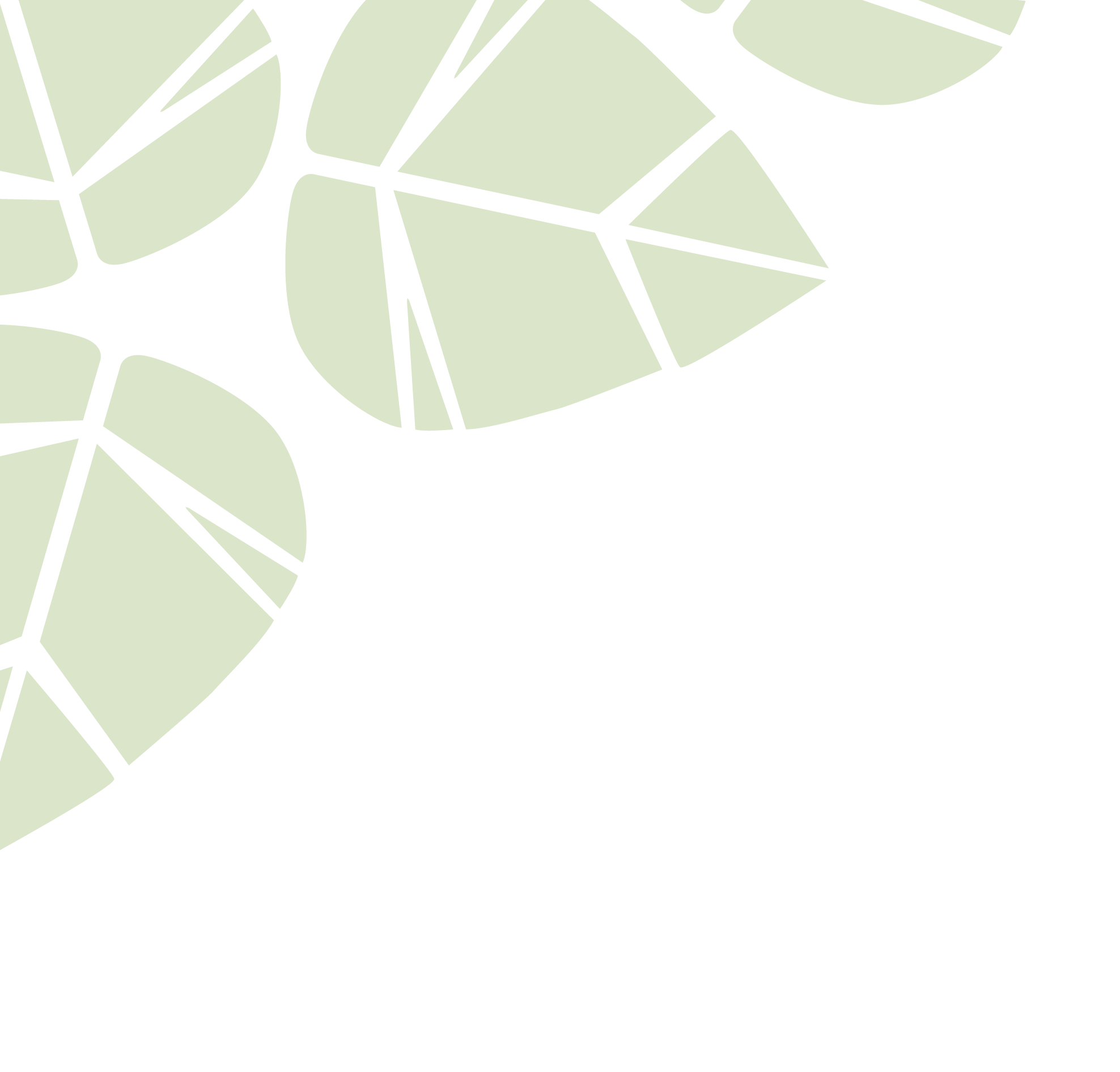 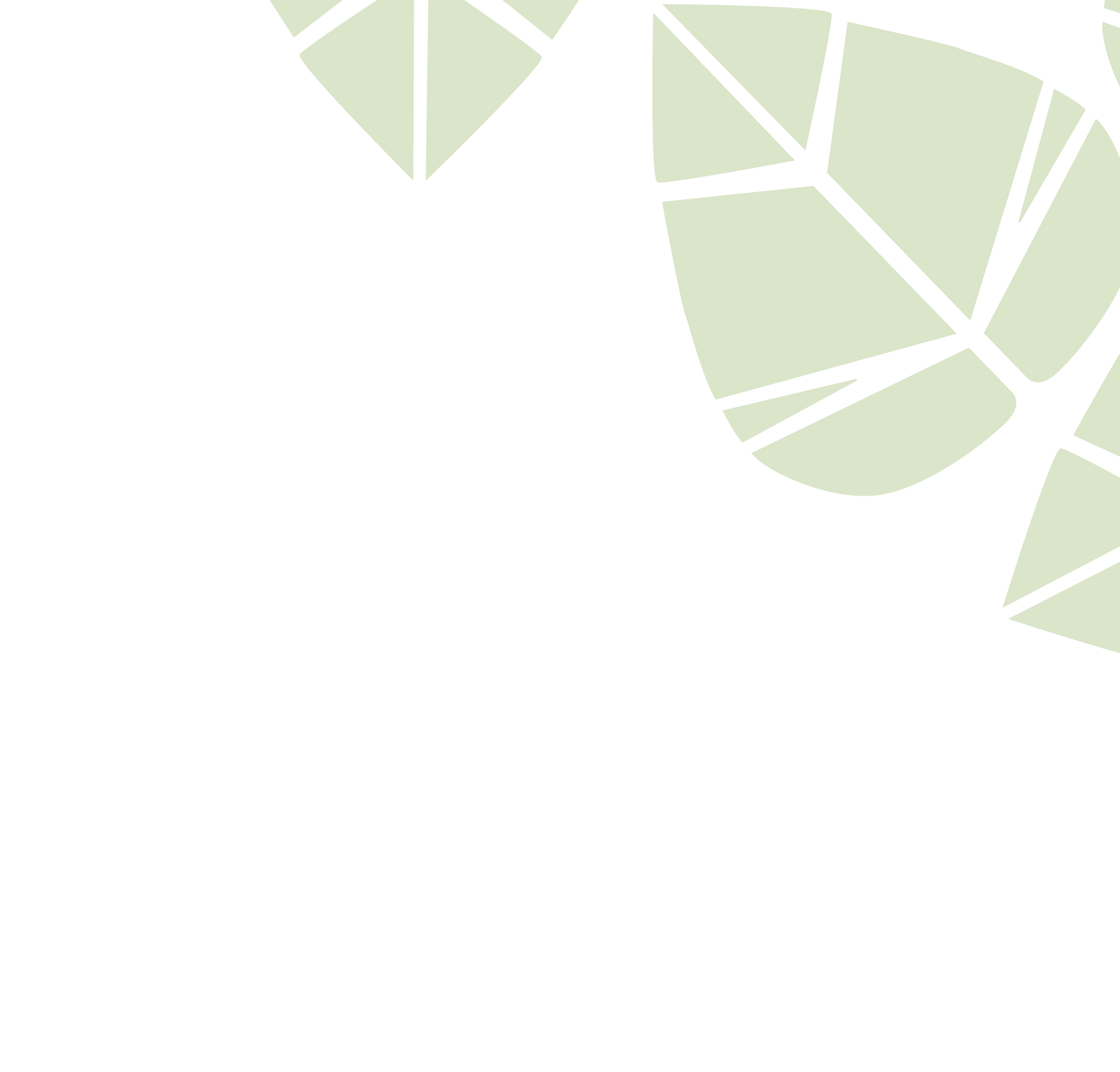 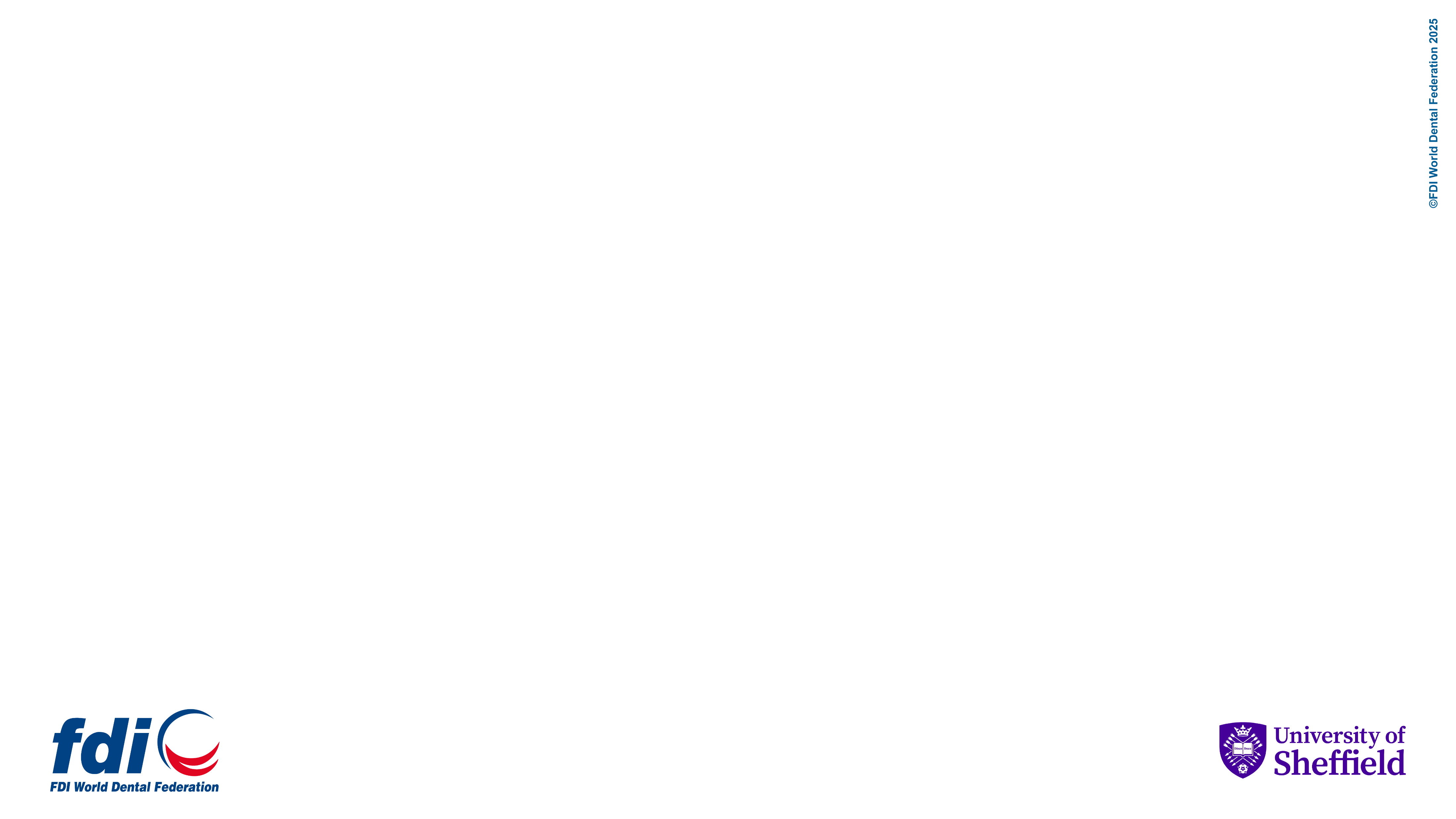 Environmental Sustainability
The single most effective strategy to improve environmental sustainability in oral healthcare is through disease prevention. This will result in less travel, less use of resources, and less waste generation.
Encourage dental attendance and risk-based maintenance schedules.
Promote effective preventive strategies for all patients, tailored to their age and needs.
Promote toothbrushing 
and fluoridation.
Reduce the frequency and consumption of sugars and acidic drinks.
Where appropriate and feasible, water fluoridation should be considered as a community approach for the prevention of caries.
Promote a reduction in alcohol consumption and tobacco cessation.
Adopting a minimal intervention approach to oral healthcare.
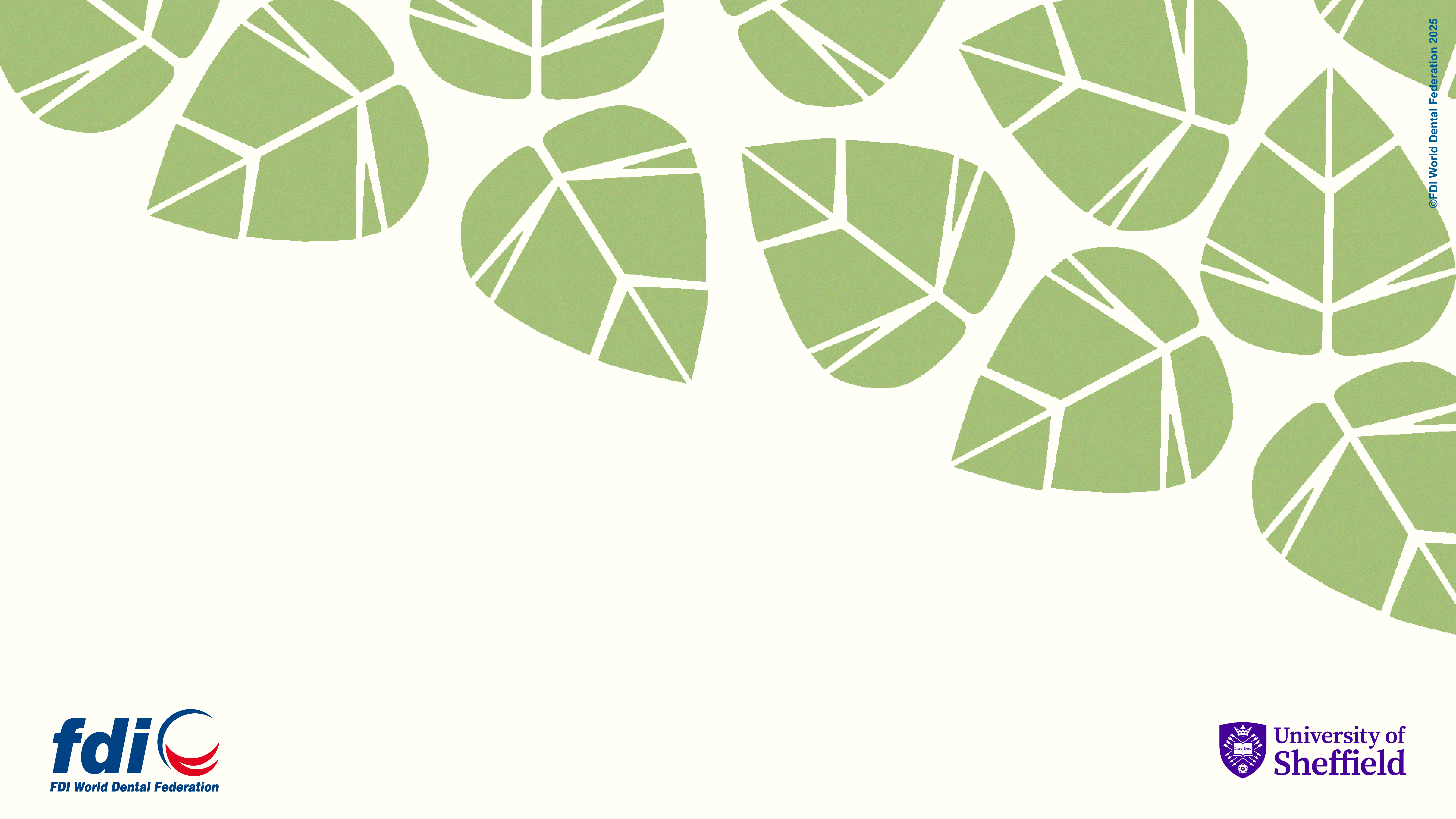 Behaviour Change
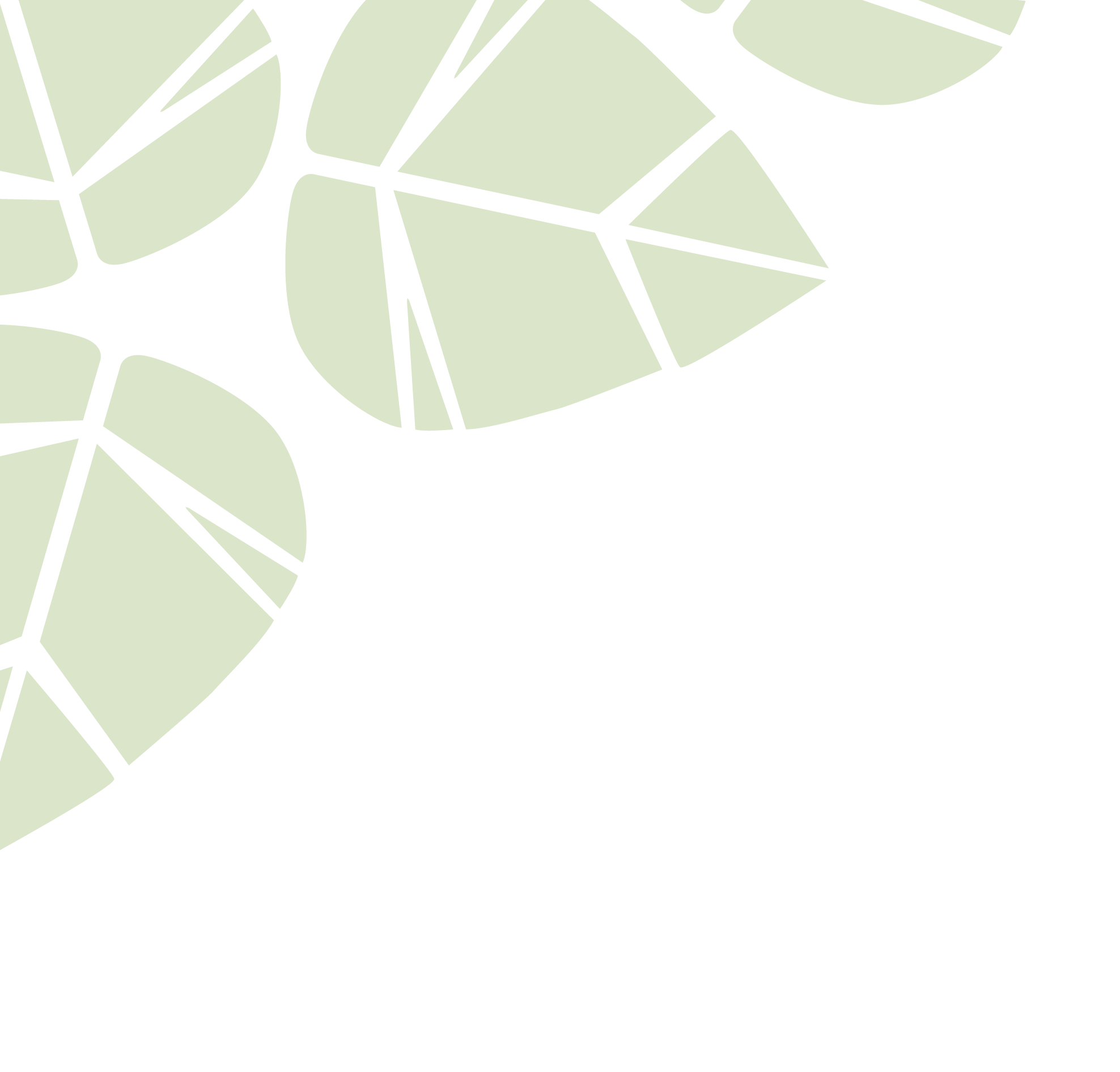 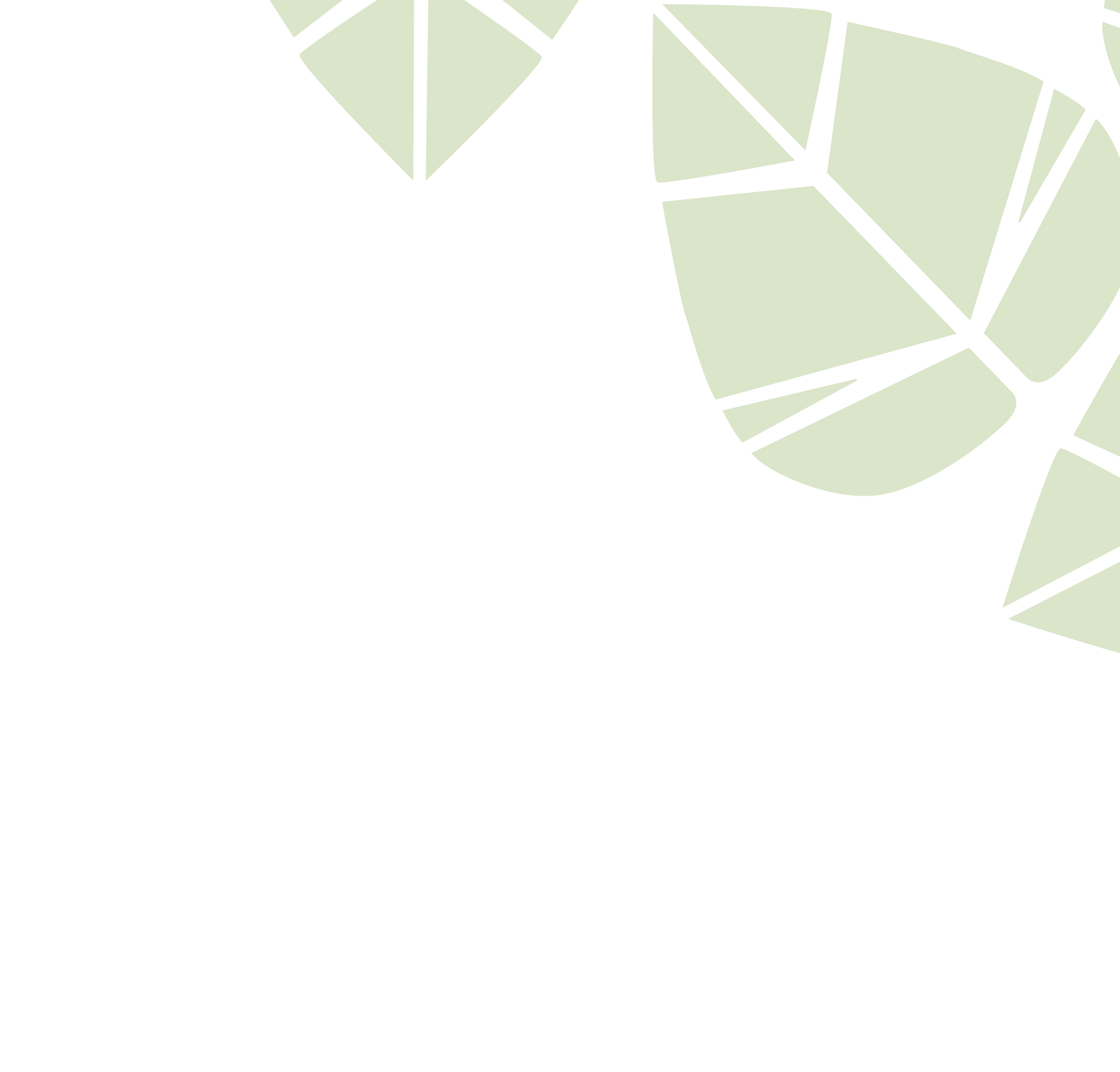 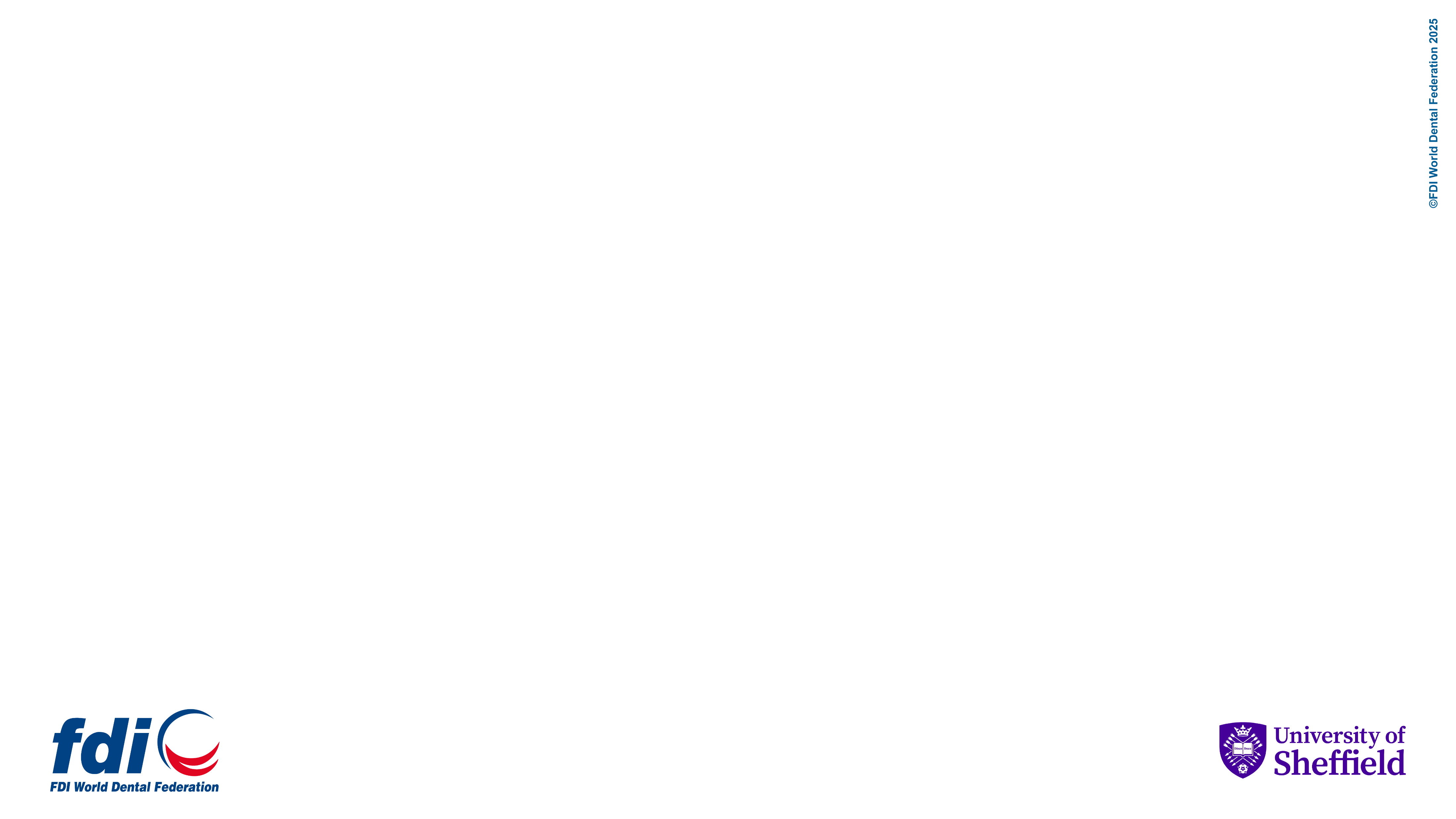 Environmental Sustainability
Environmental sustainability requires a culture change across the profession and supply chain.
Start with informal discussions to increase awareness and increasingly formalize into organizational/practice protocols and procedures (e.g., designate sustainability leads).
Translating personal, home-based attitudes and behaviours to the professional setting.
Normalizing the subject of Environmental Sustainability.
Apprehension and resistance to ES behaviour changes can be overcome by increasing awareness and identifying common ground and strength of feelings amongst colleagues.
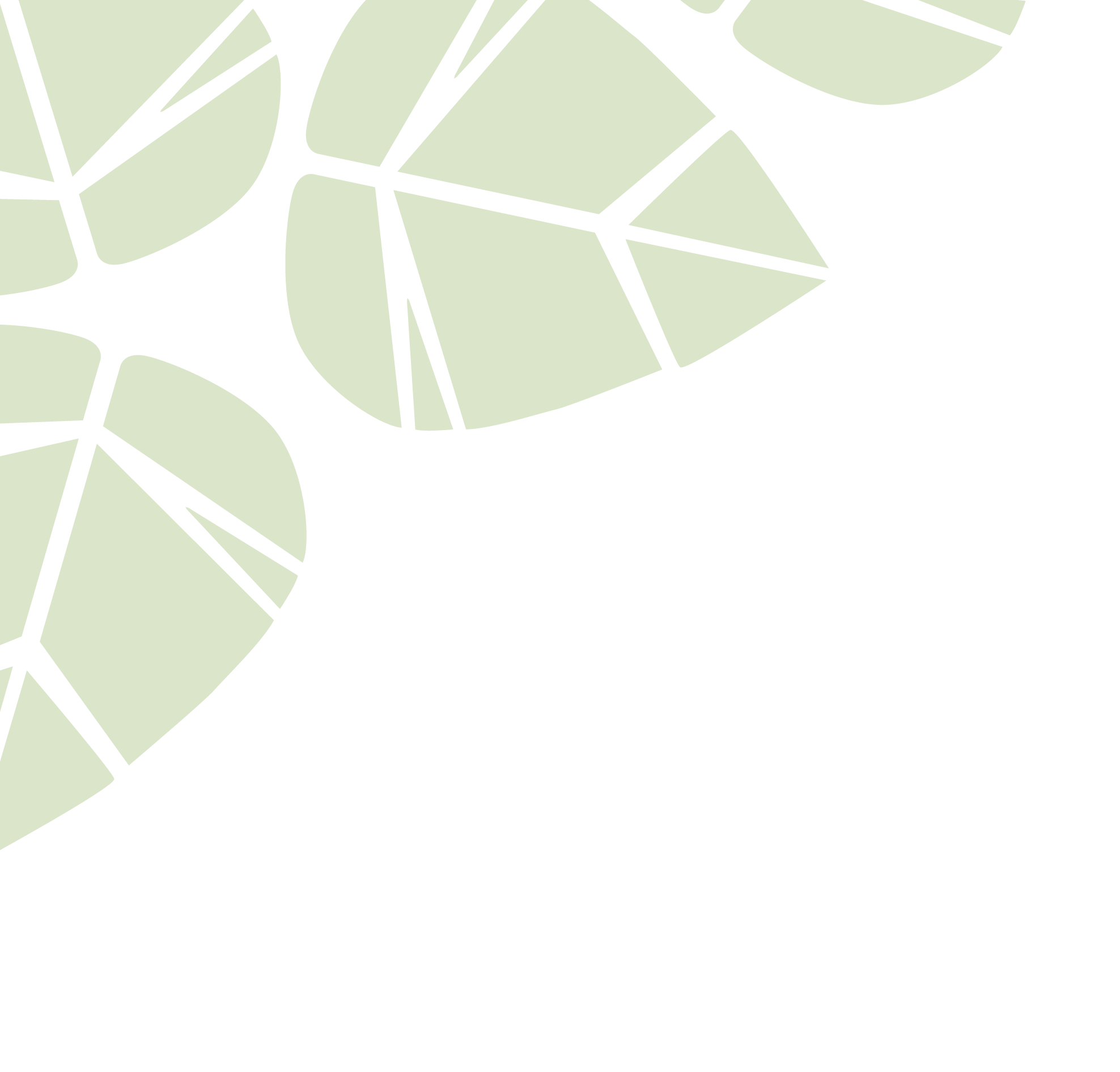 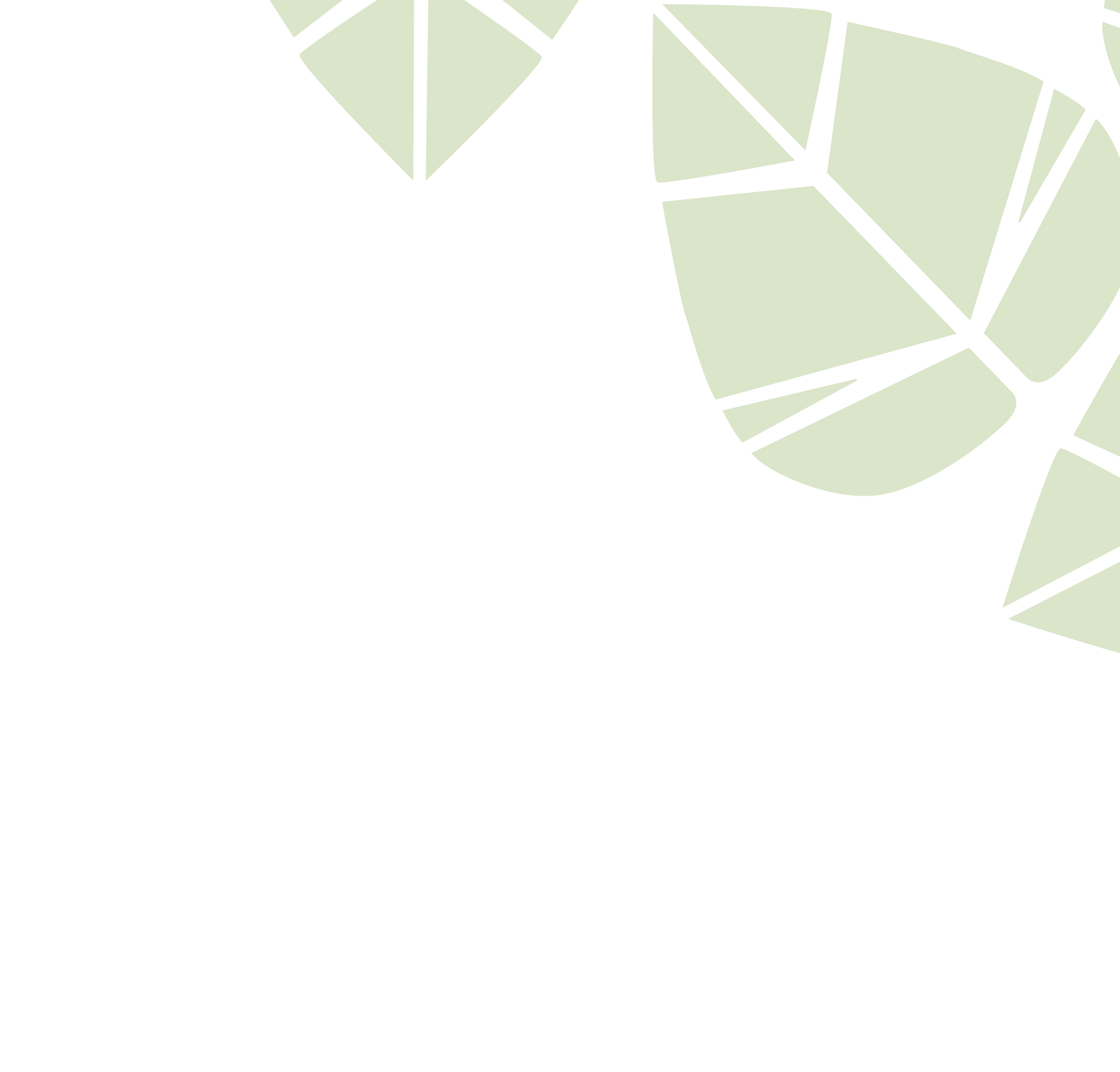 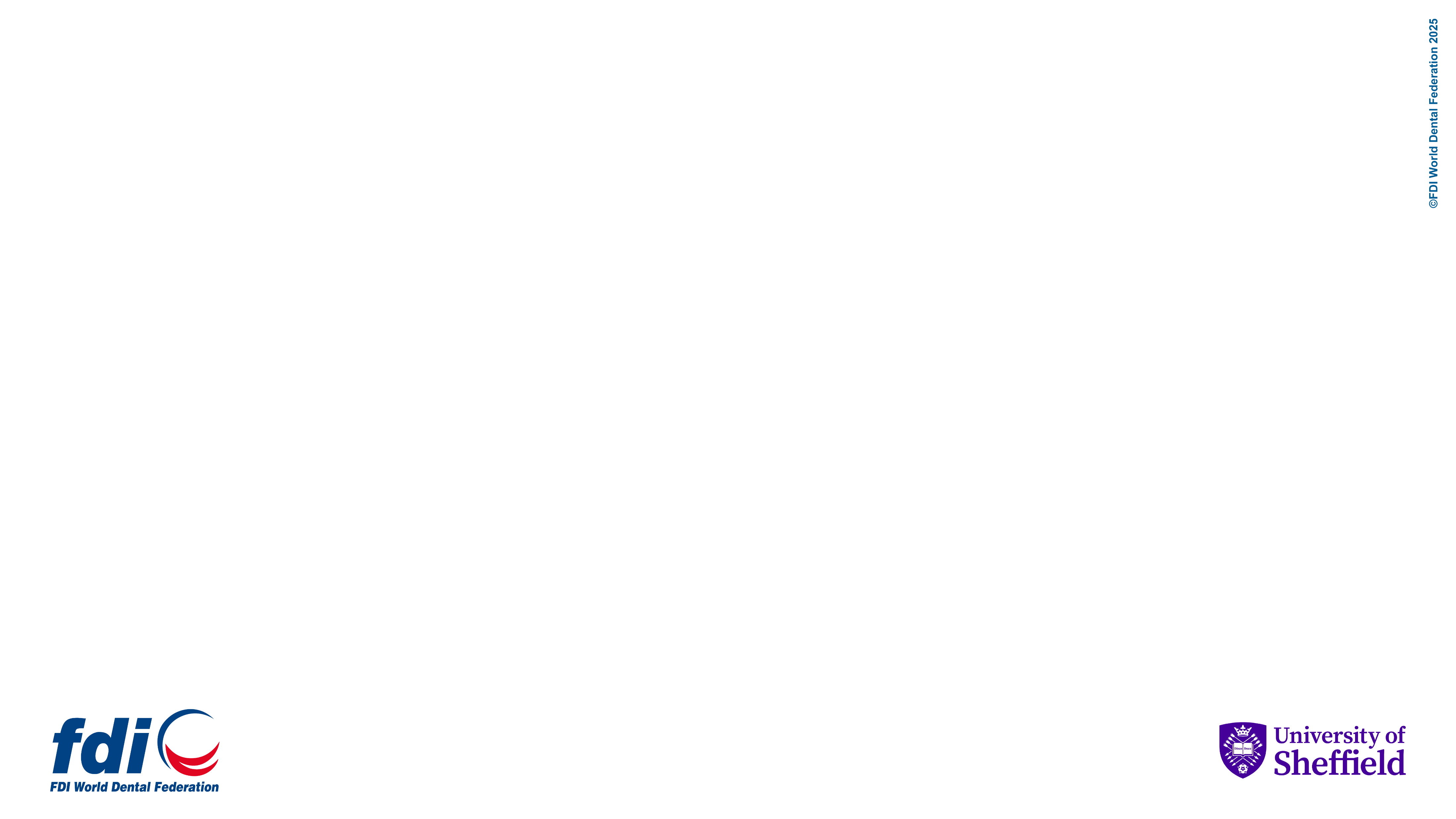 Environmental Sustainability
Communicating effective and evidence-based prevention will benefit patients’ oral health and mitigate environmental impacts.
Increase patient awareness on the impact that good oral health has on them, society, and the environment.
Patients as co-creators and co-managers of their oral health.
Support patients to embed new oral health behaviours when they are ready to do so.
Motivate patients to take greater ownership for their own oral health, with an emphasis on home-based personal preventive regimes.
Increase patient awareness on the importance of preventive regimes that are tailored to their age and needs.
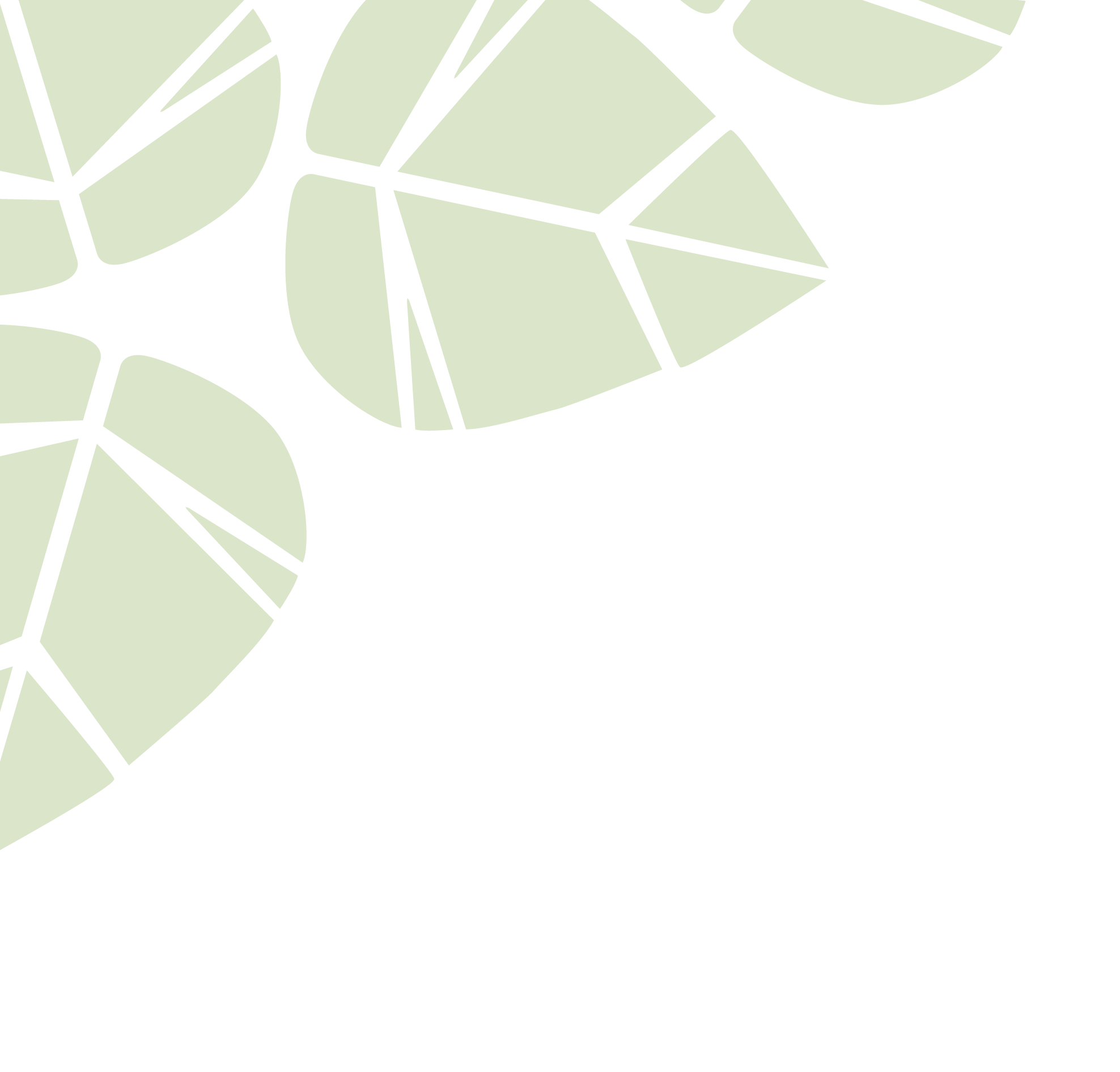 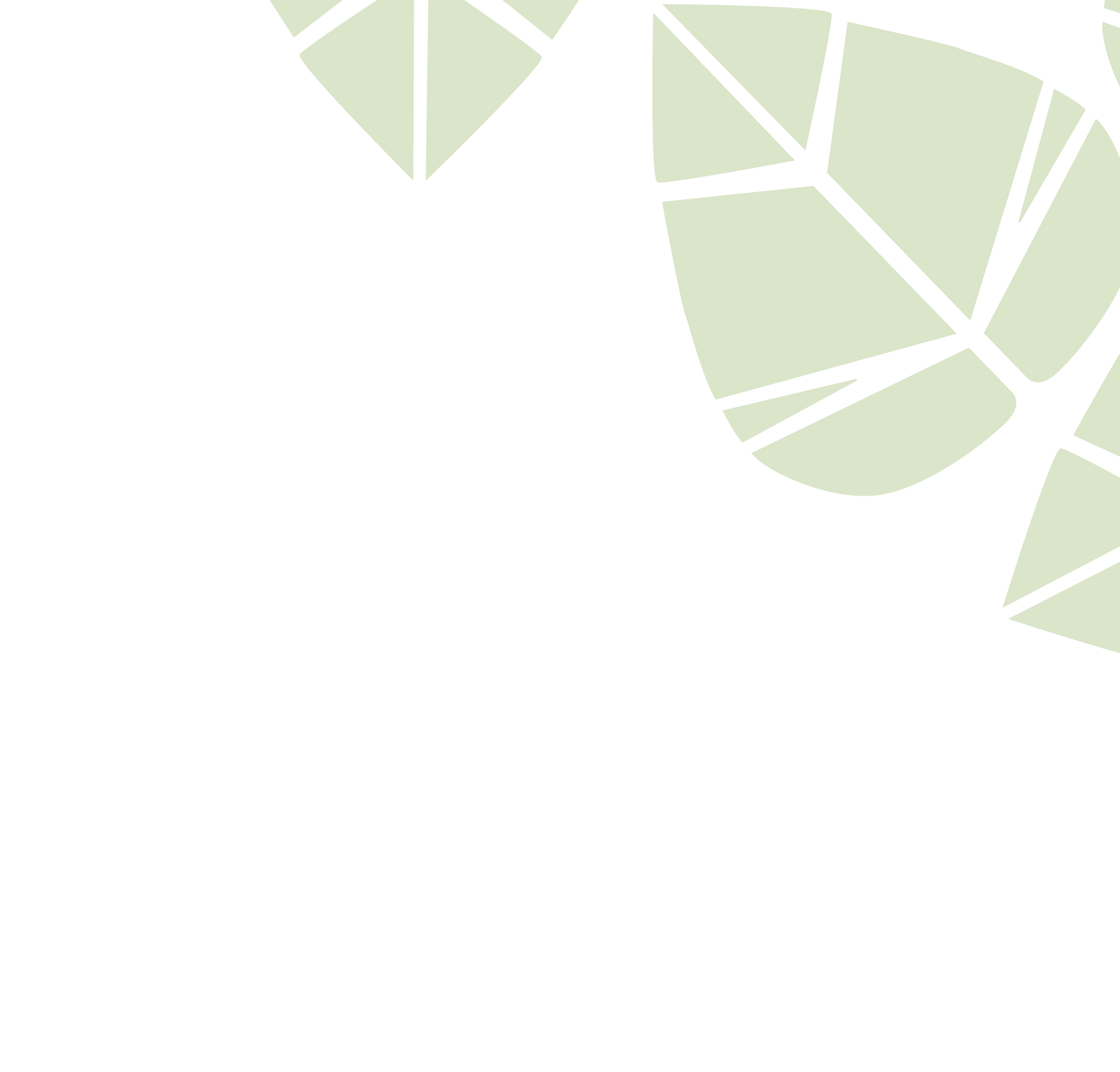 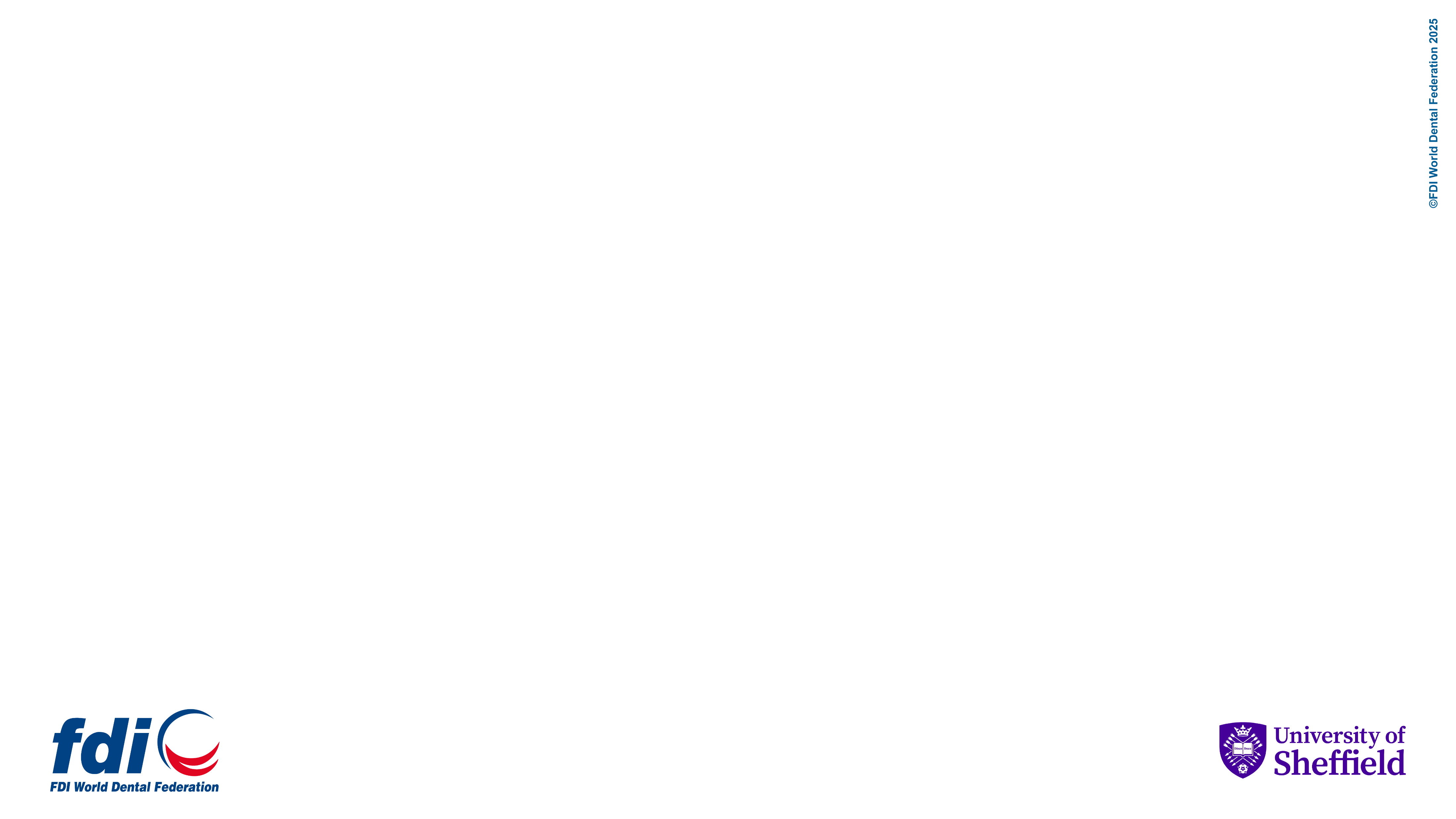 Environmental Sustainability
Avoid waste: high-quality and efficient patient care will mitigate environmental impacts.
Focus on high-quality care by using fit-for-purpose materials and instruments that are grounded in evidence-based techniques.
Only use what is necessary by planning each patient encounter.
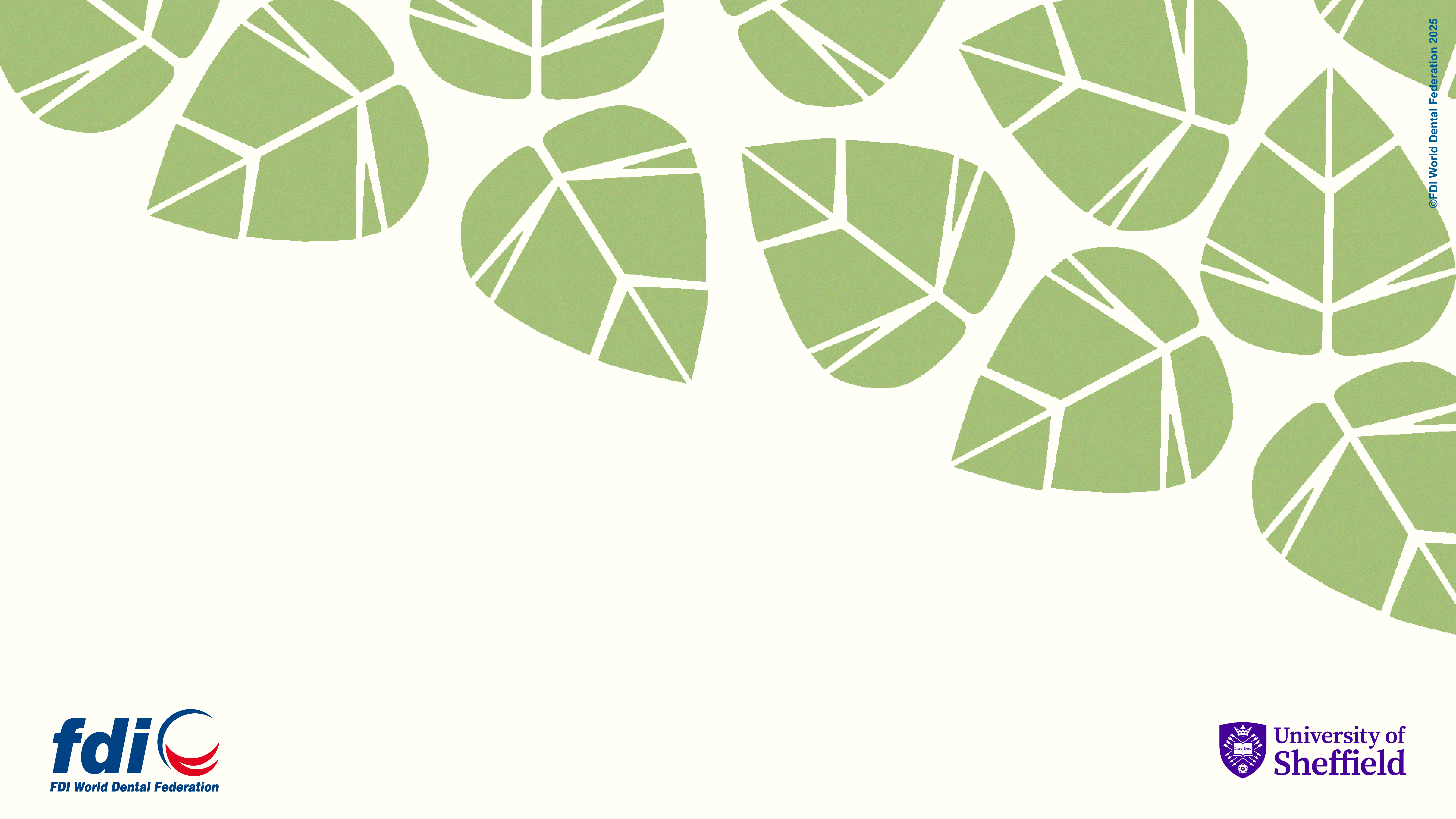 The 4 Rs
(Reduce, Reuse, Recycle, Rethink)
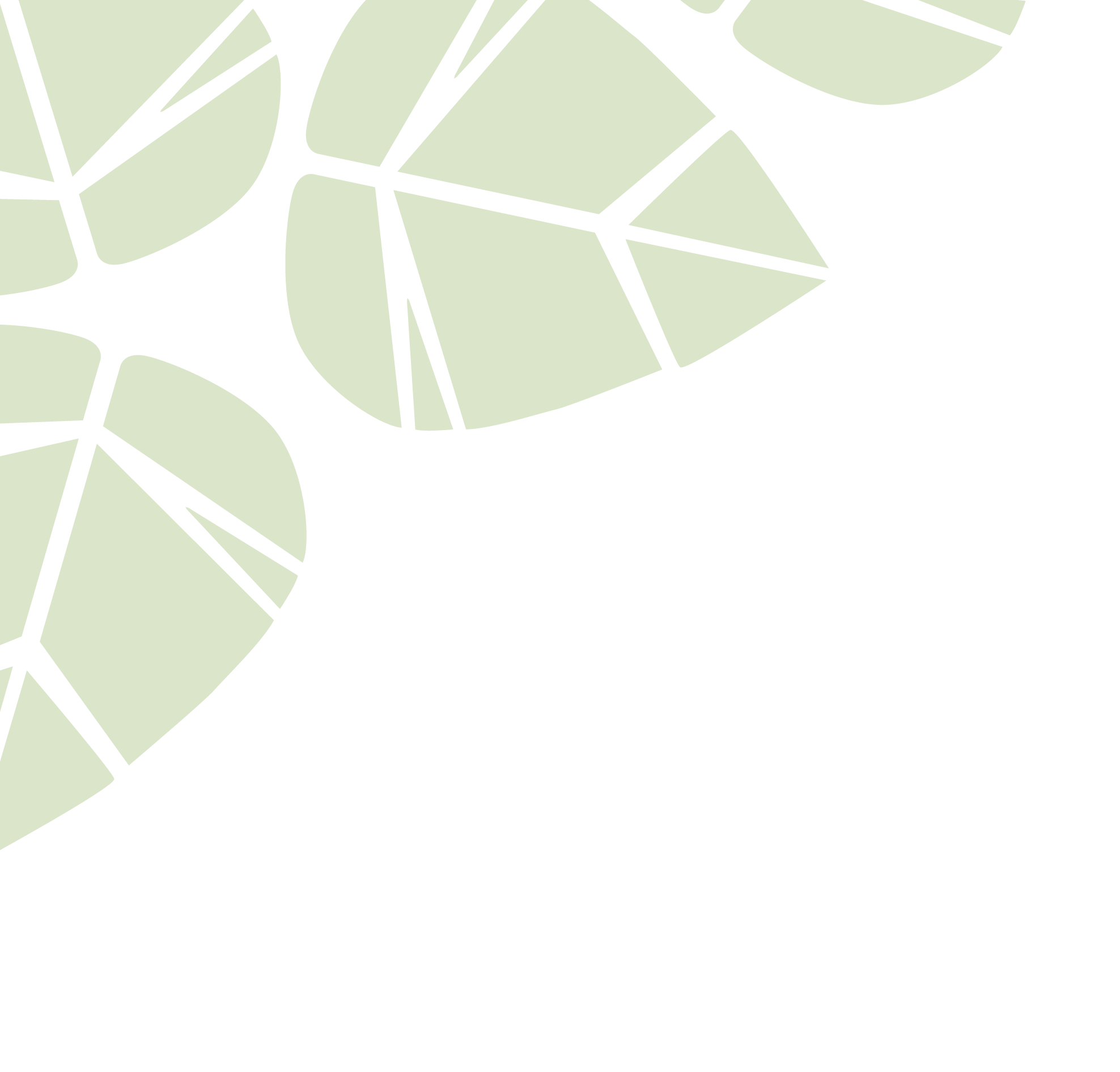 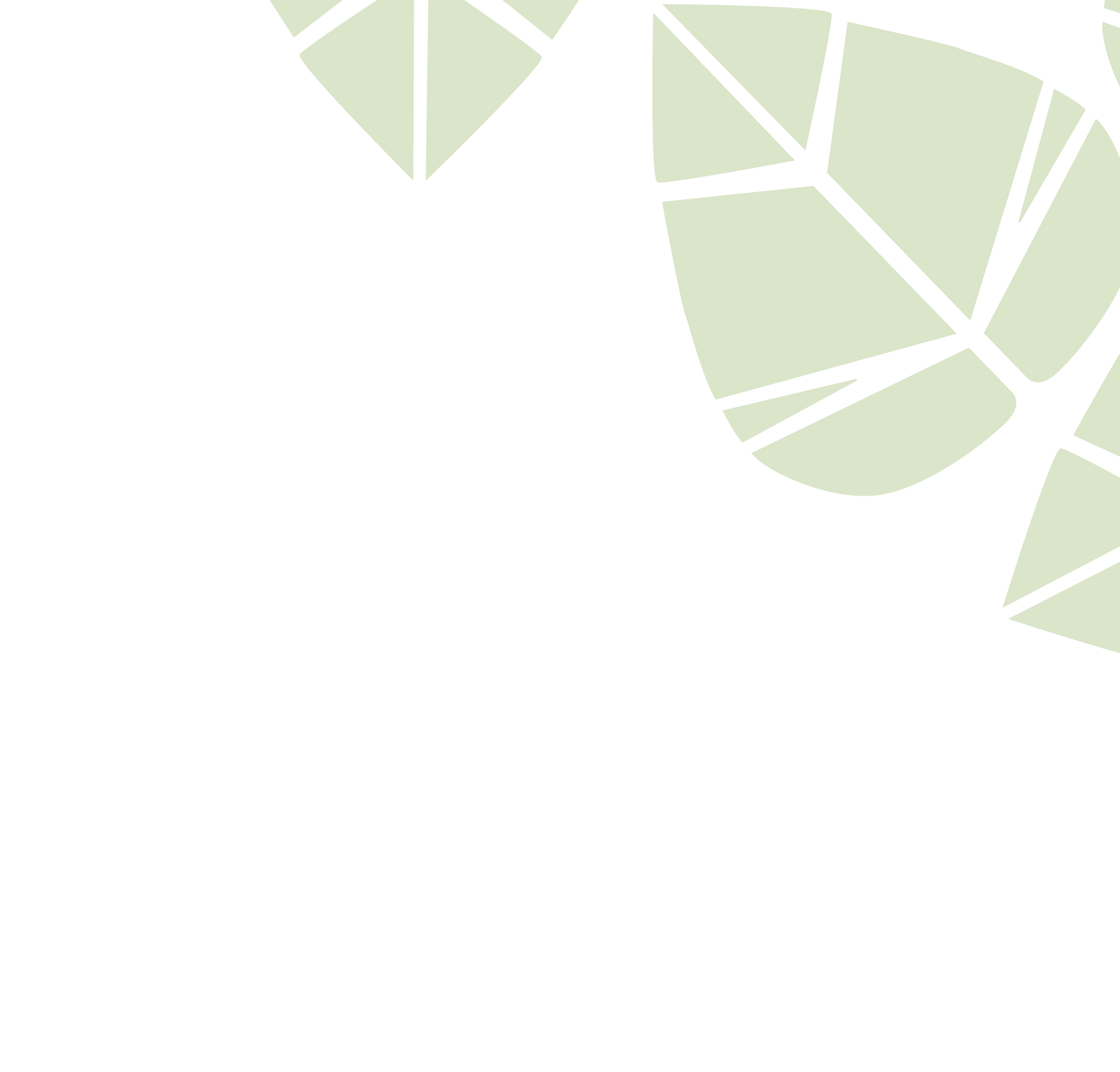 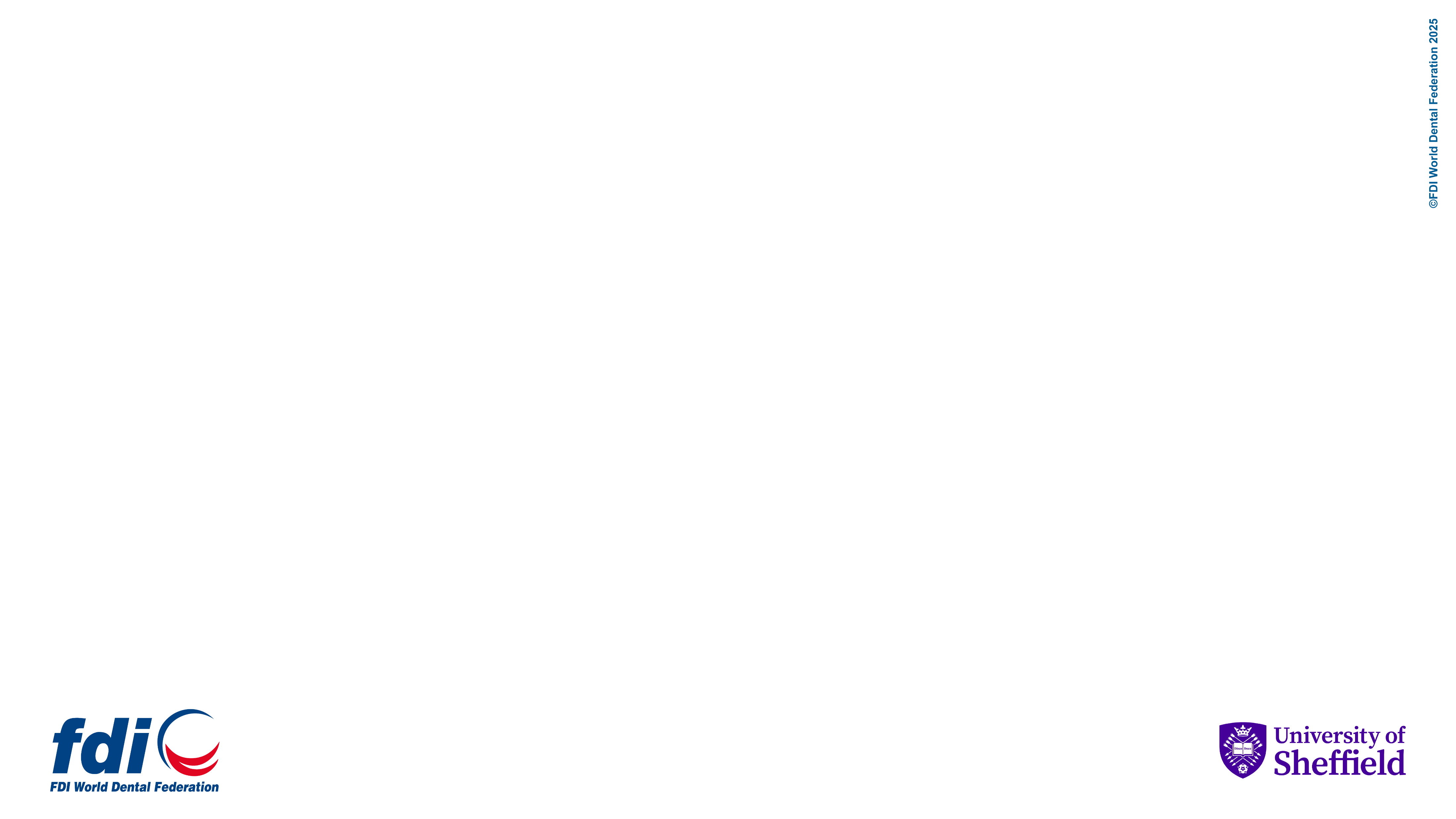 Environmental Sustainability
Delivering a prevention-focused, patient-centred, high-quality oral health care service will reduce treatment need and the resultant environmental impact.
The best way to mitigate the environmental impacts from oral healthcare provision is through a reduction of the ‘need to treat’, which is best achieved through the prevention of preventable diseases and the delivery of high-quality care.
A reduction of ‘need to treat’ results in a reduced need to use resources, energy, and waste generation at all points of the oral healthcare supply chain.
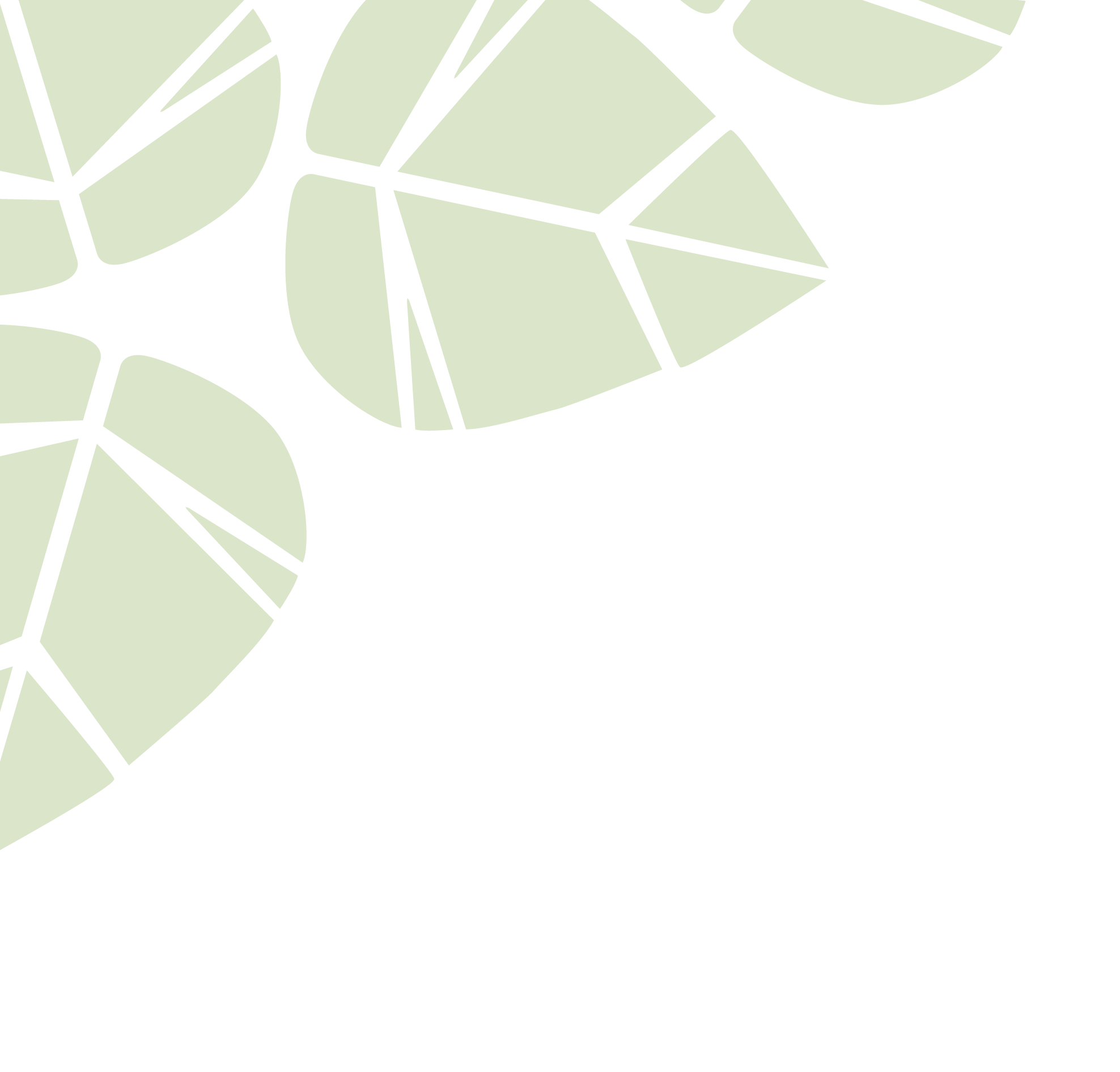 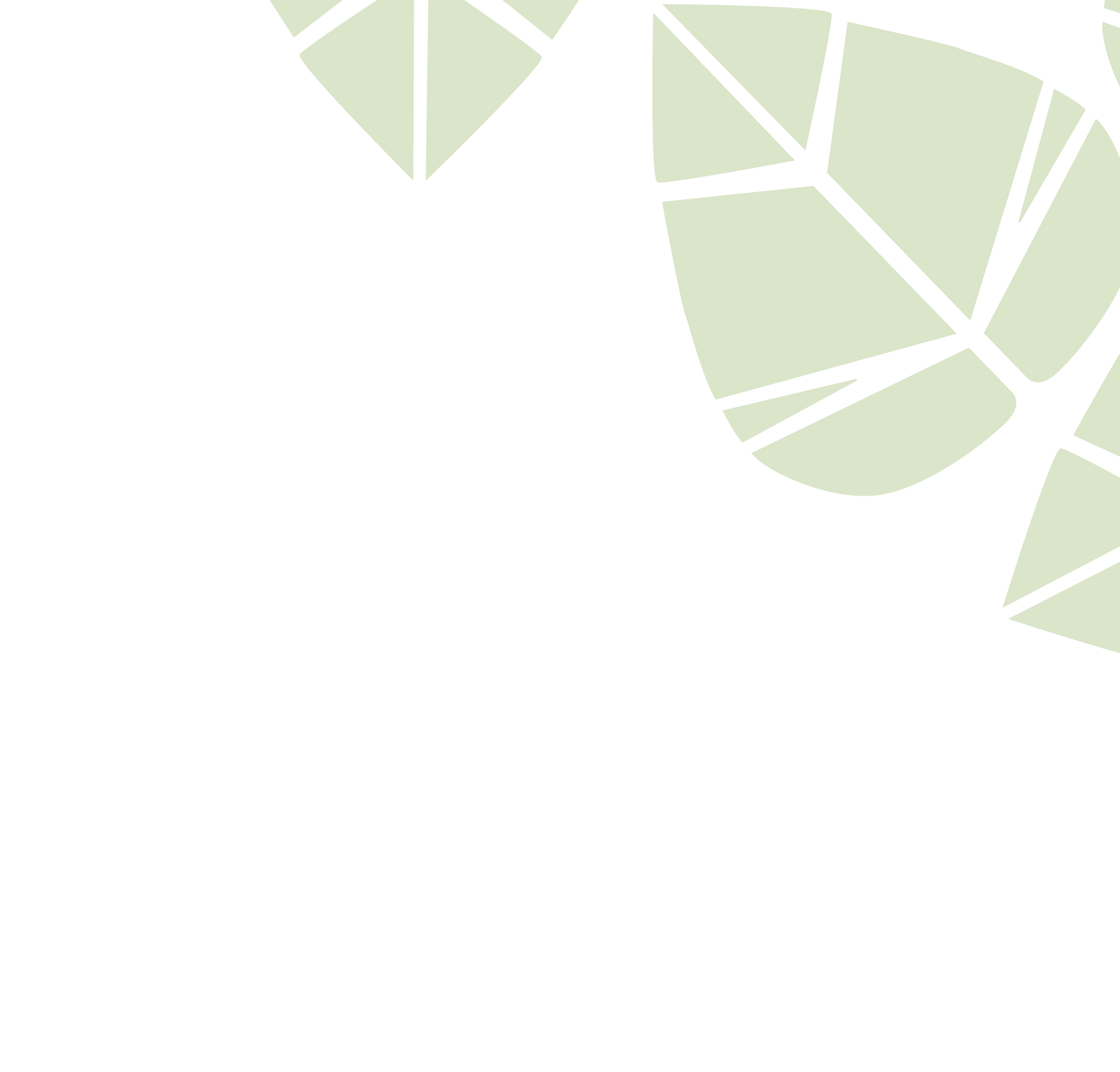 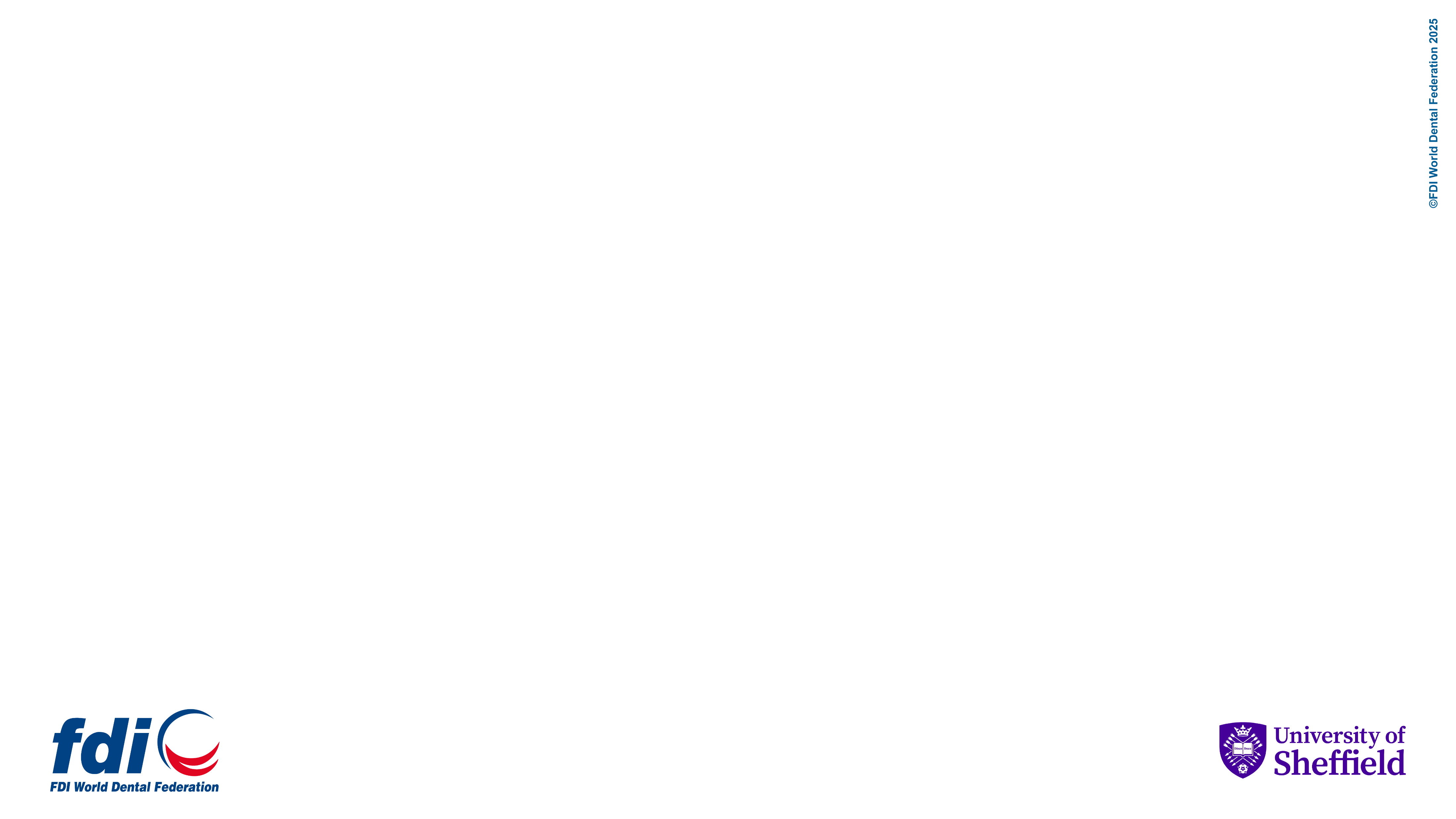 Environmental Sustainability
A shift from a wasteful linear economy to a more sustainable circular economy in oral
healthcare is possible by proactively seeking and implementing recycling opportunities.
Segregate your waste and recycle.
Ensure your items are recyclable, quality over quantity.
Improve awareness and liaise with local authorities and support groups.
Identify and use pre-existing community recycling programmes to recycle separated paper and plastic parts of autoclavable bags and packaging.
Recycle office waste such as plastics, paper and medical shredding, and printer cartridges.
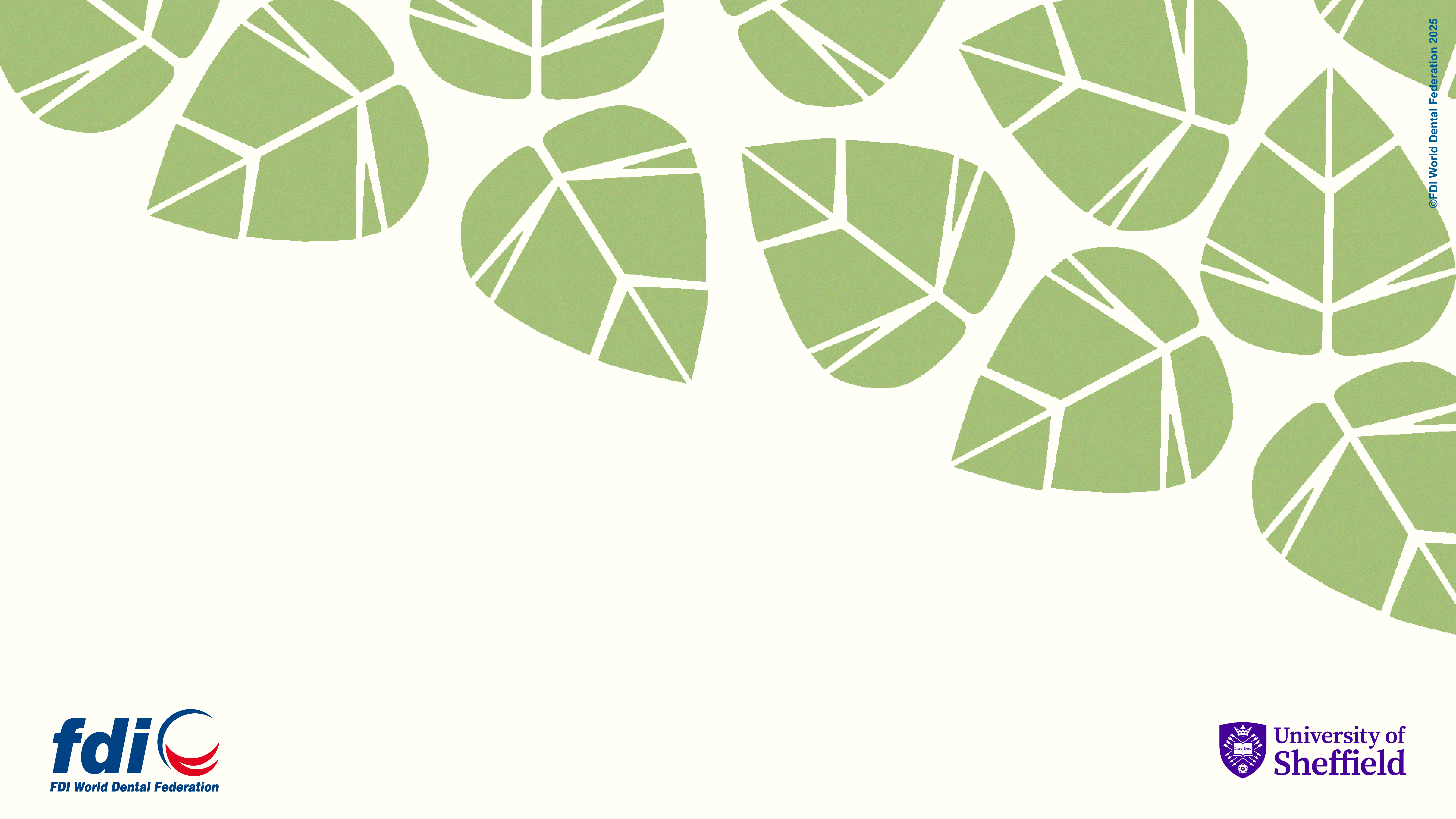 Good Quality 
Oral Healthcare
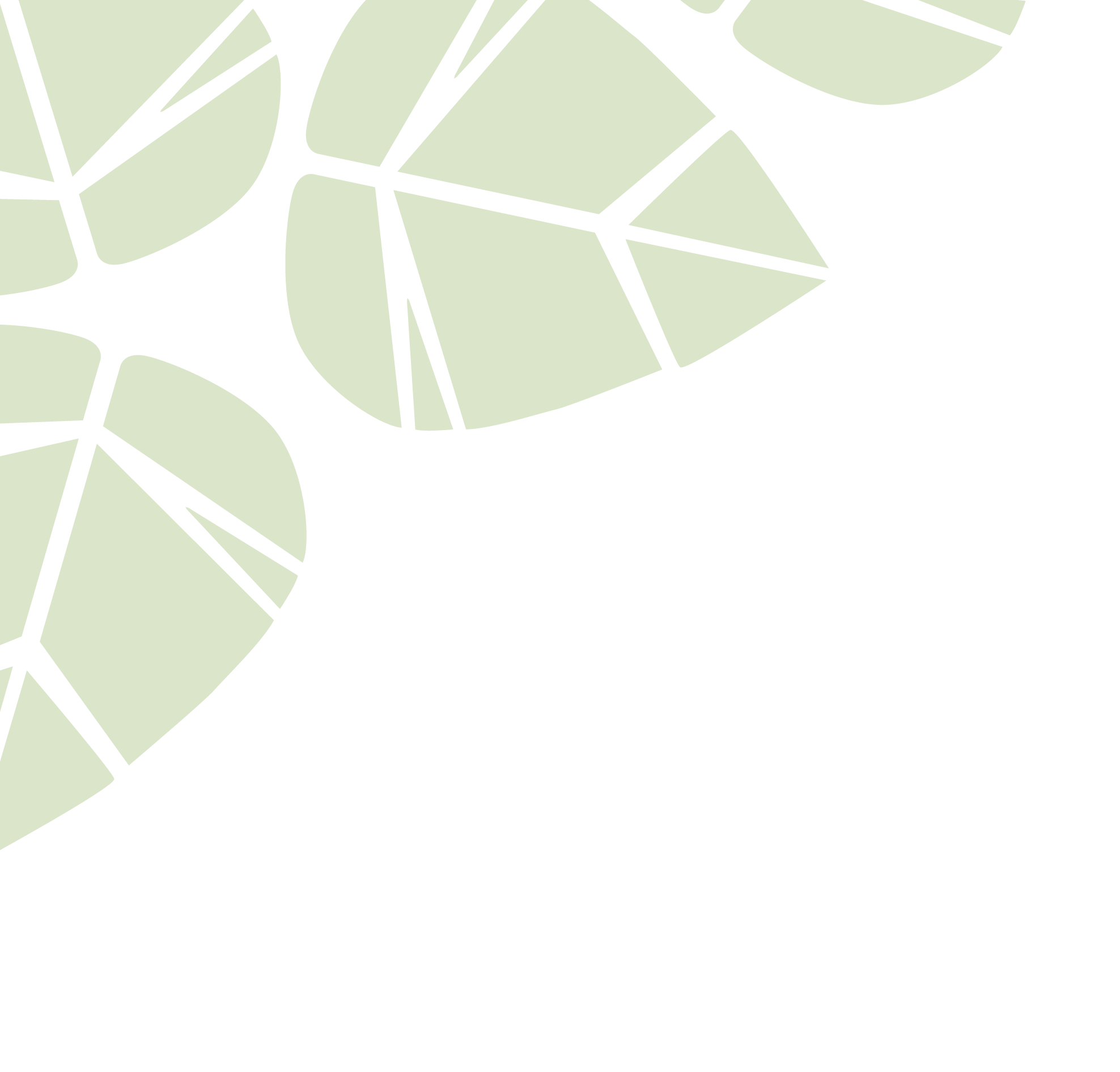 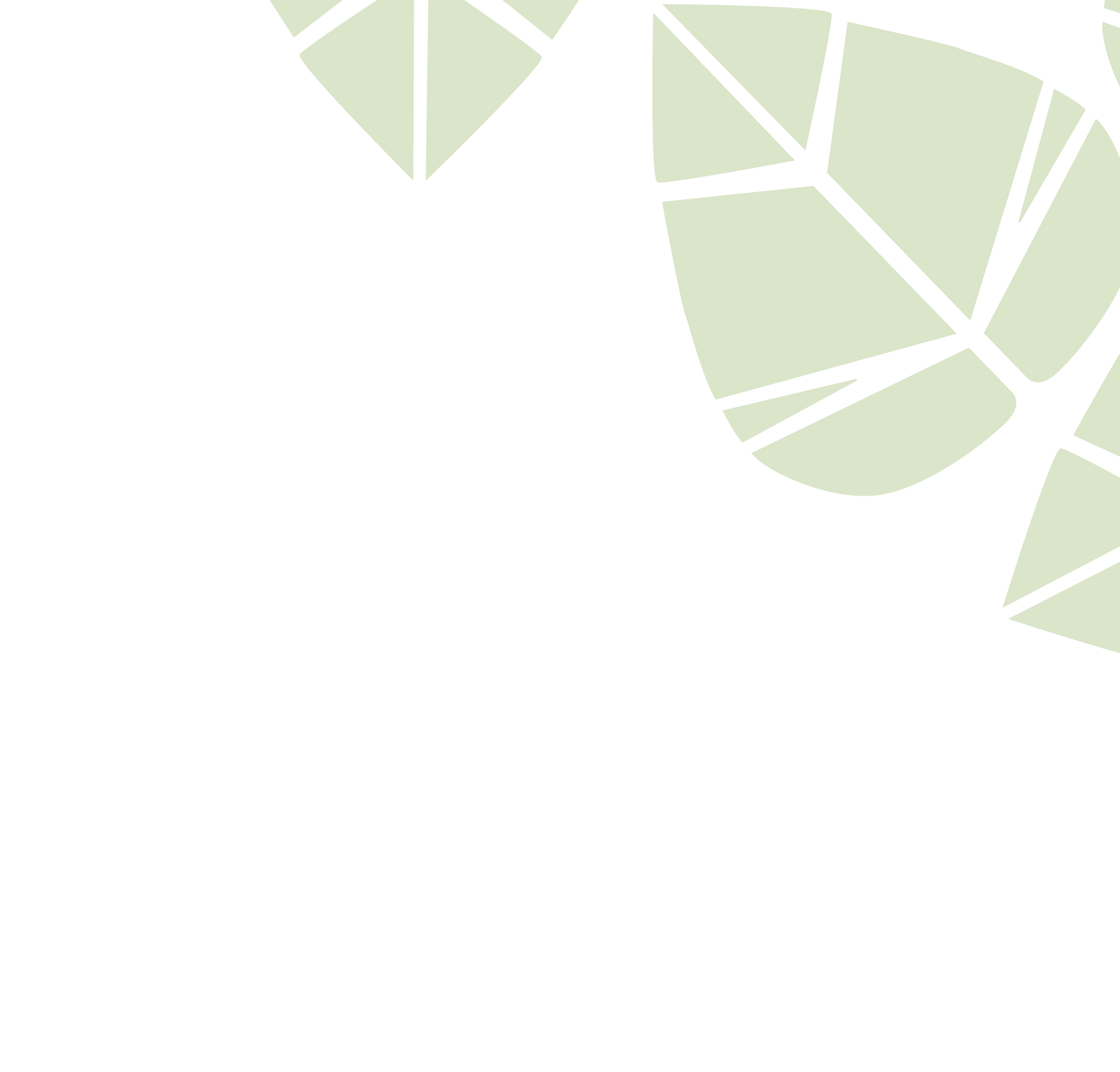 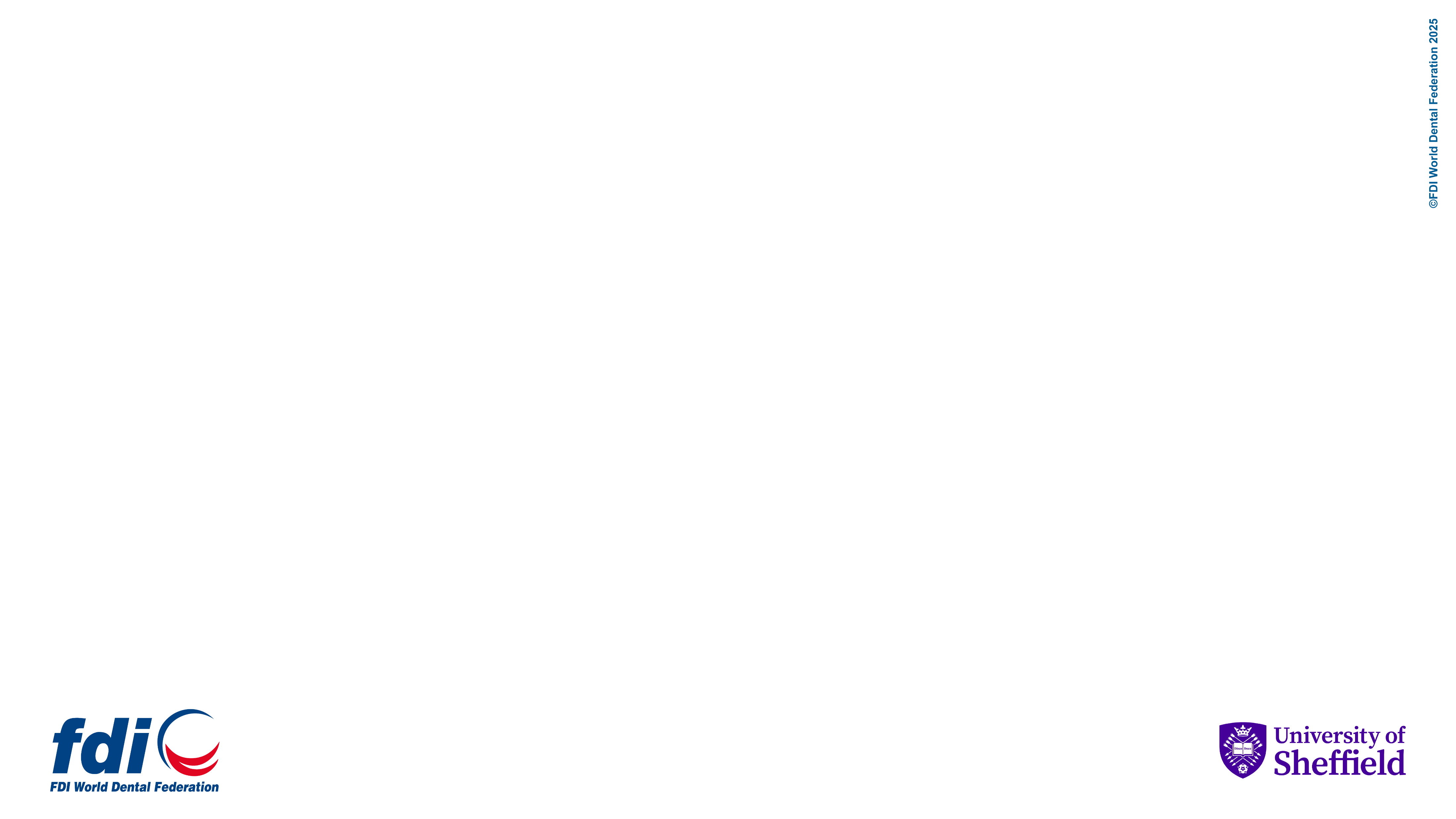 Environmental Sustainability
Good quality oral healthcare is…
Good for the patient
Good for the profession
Good for the environment
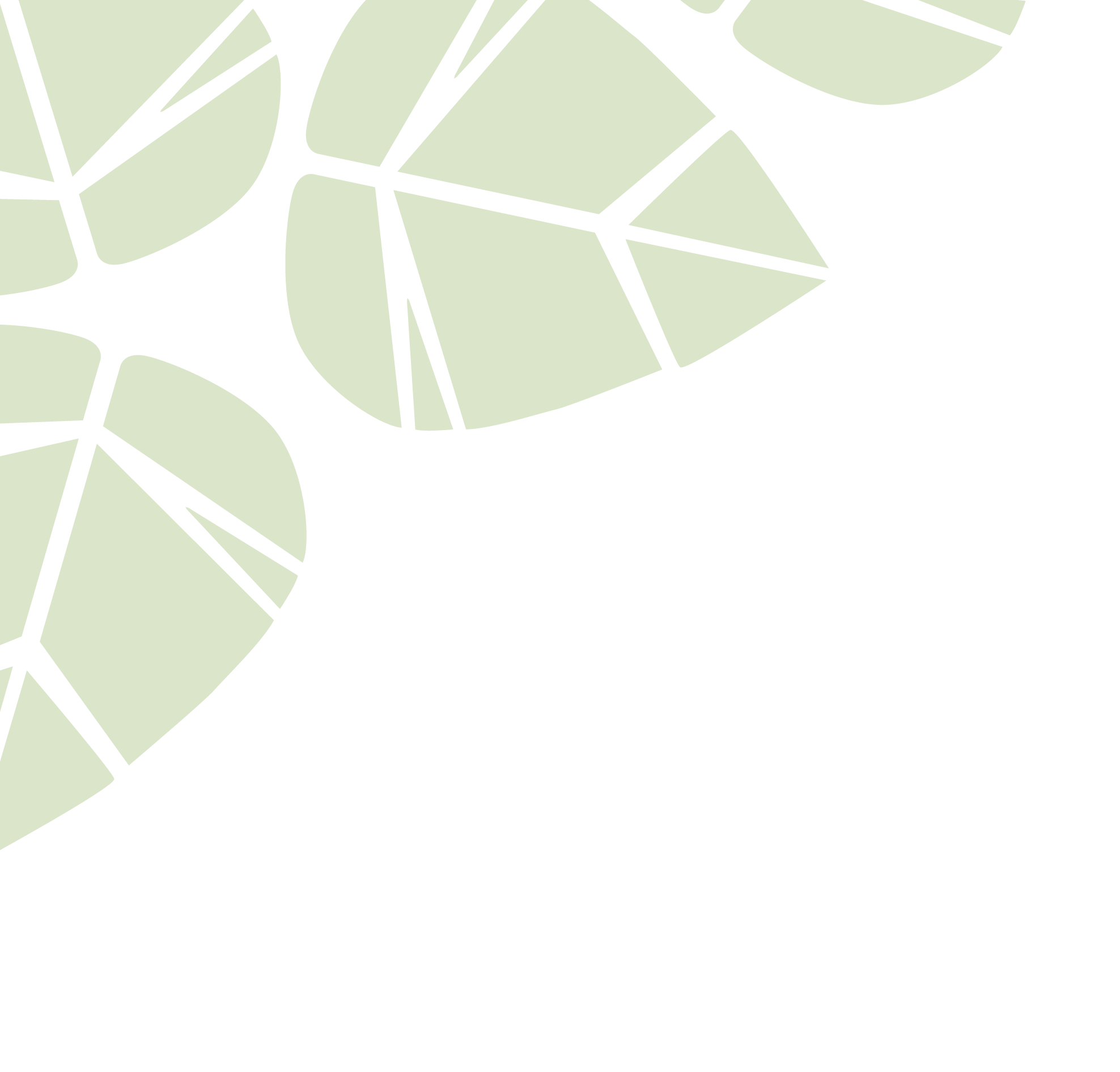 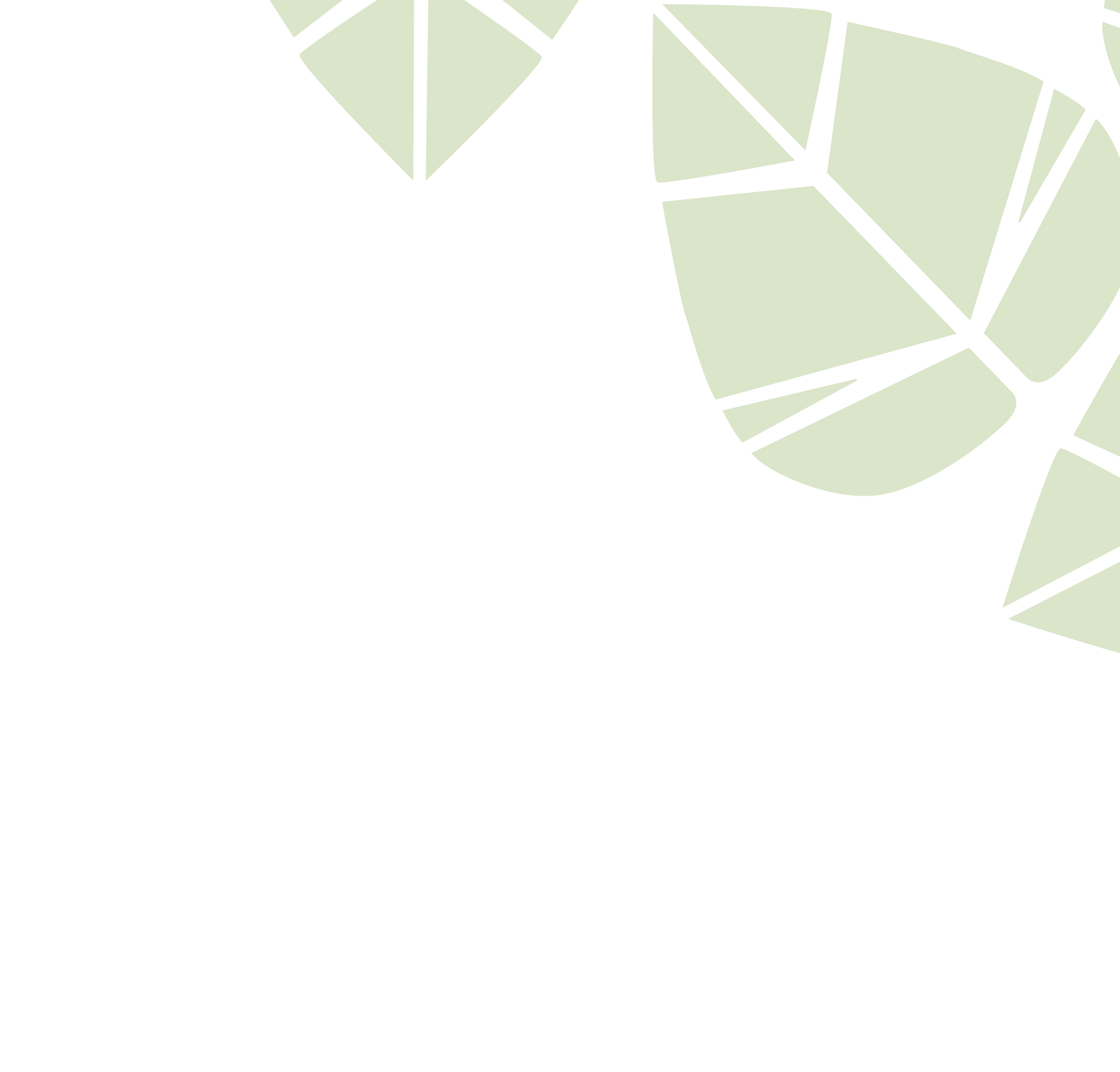 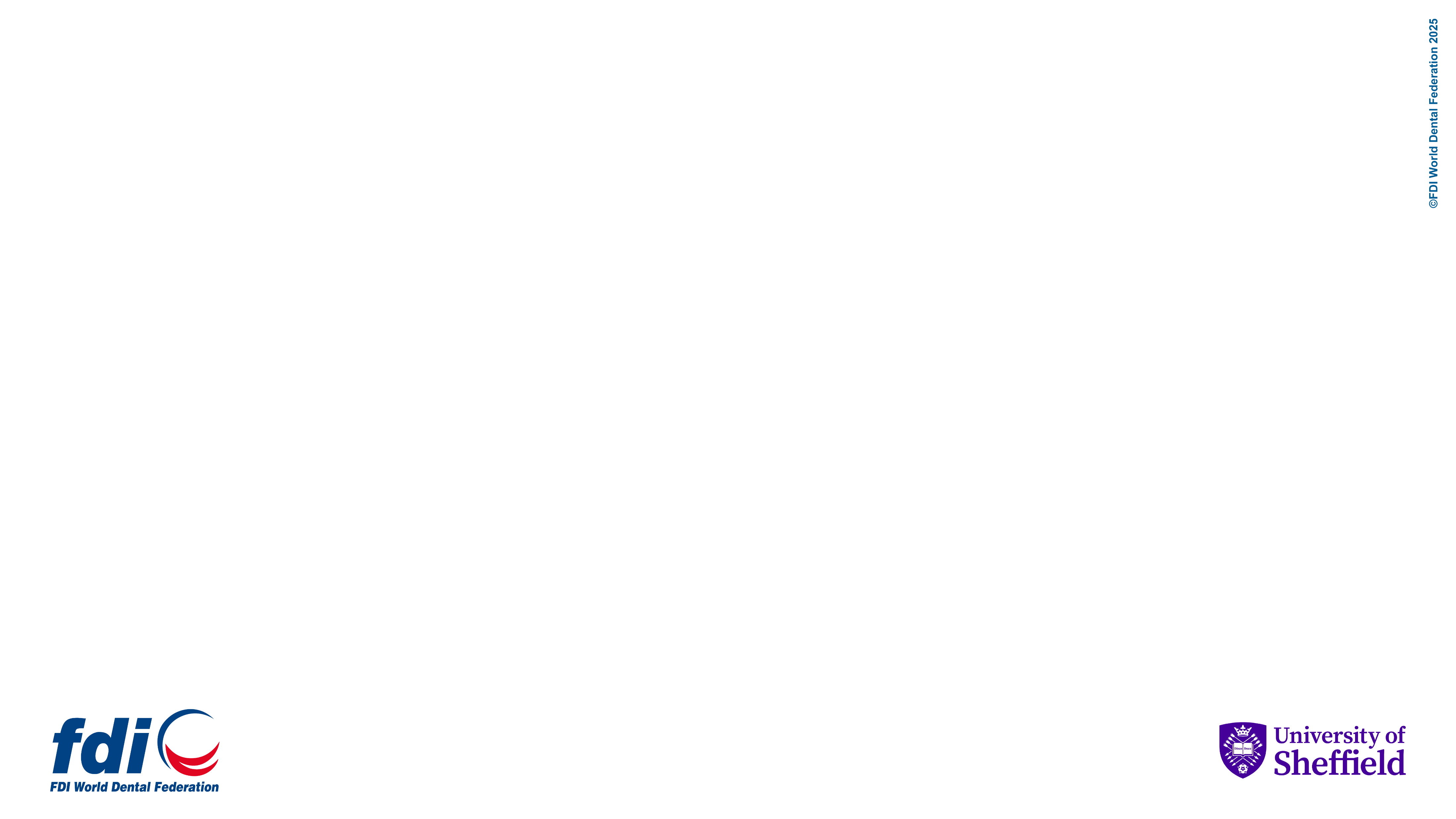 Environmental Sustainability
A reduction in the need for professional-led interventions is achieved through disease prevention. This is the single most environmentally sustainable measure.
A reduction of ‘need to treat’ reduces waste generation and the need to use energy and resources at all points of the oral healthcare supply chain.
The provision of oral healthcare in all settings should focus on the fundamental messages of oral health promotion and disease prevention.
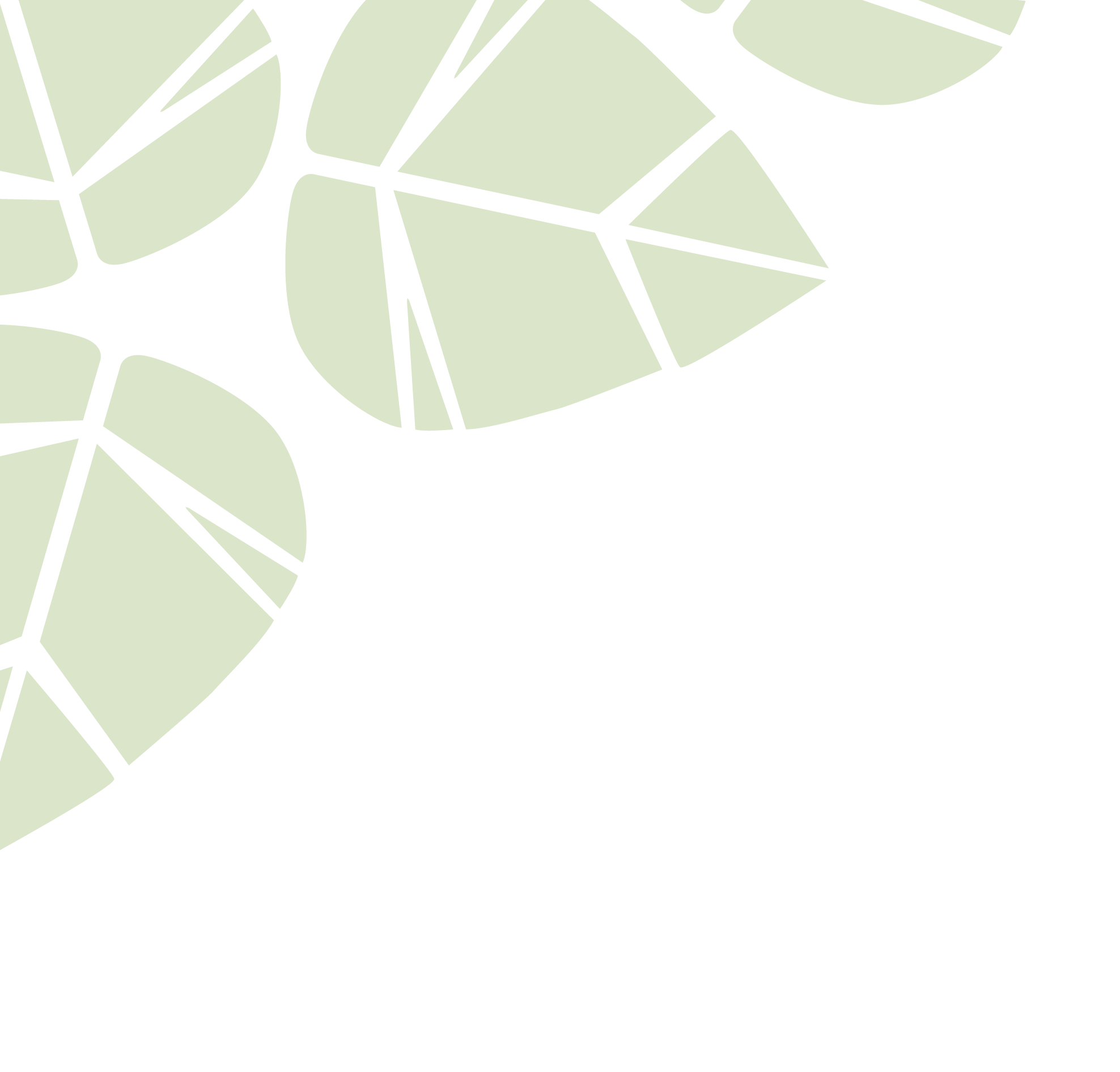 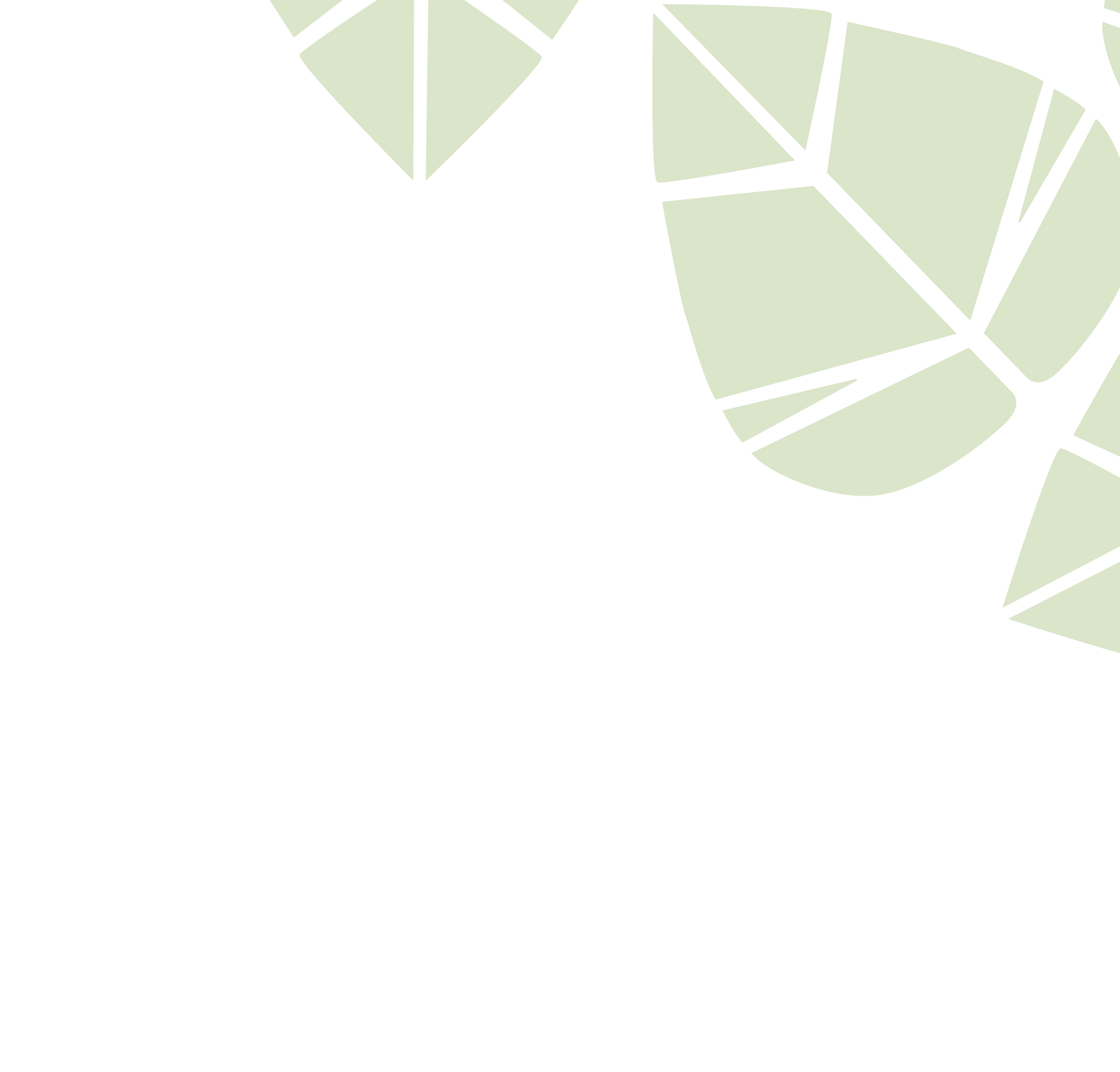 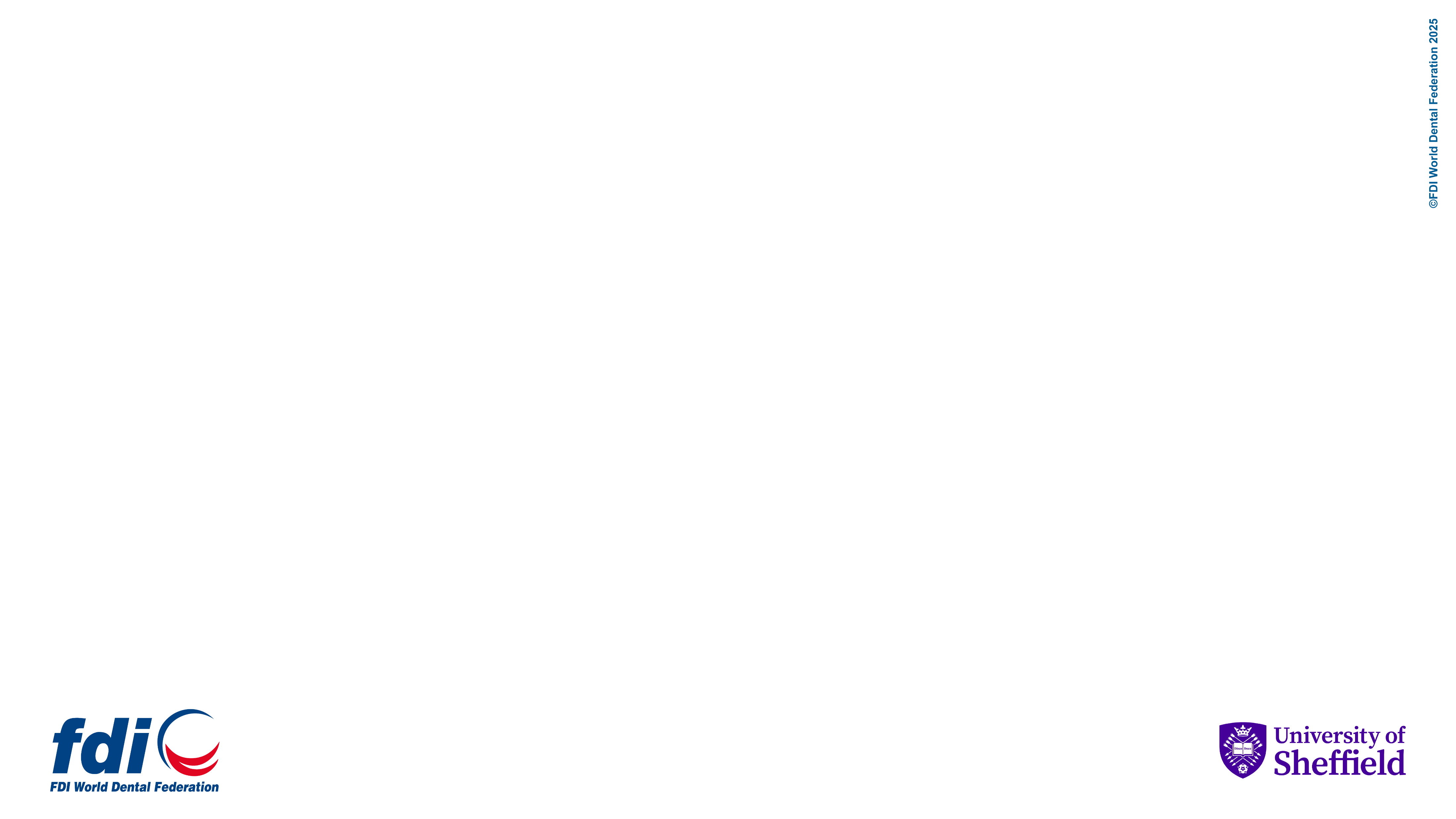 Environmental Sustainability
High-quality operative care reduces repair, replacement, and waste.
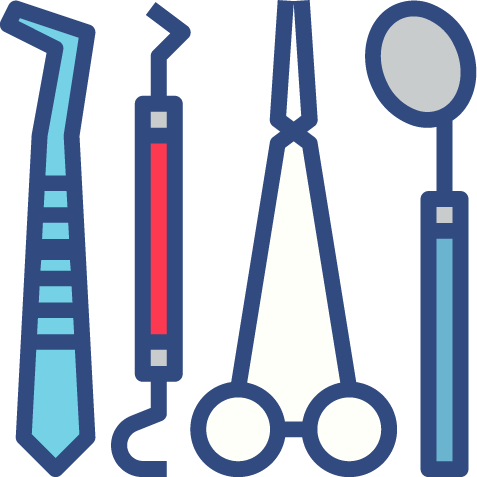 Adopting evidence-based practices to achieve high-quality and durable clinical outcomes.
Establish protocol-driven patient-care practices to drive reproducibility of high-quality and durable outcomes.
Careful selection and use of dental materials, instruments, and equipment in accordance with the manufacturer’s ‘Directions for Use’.
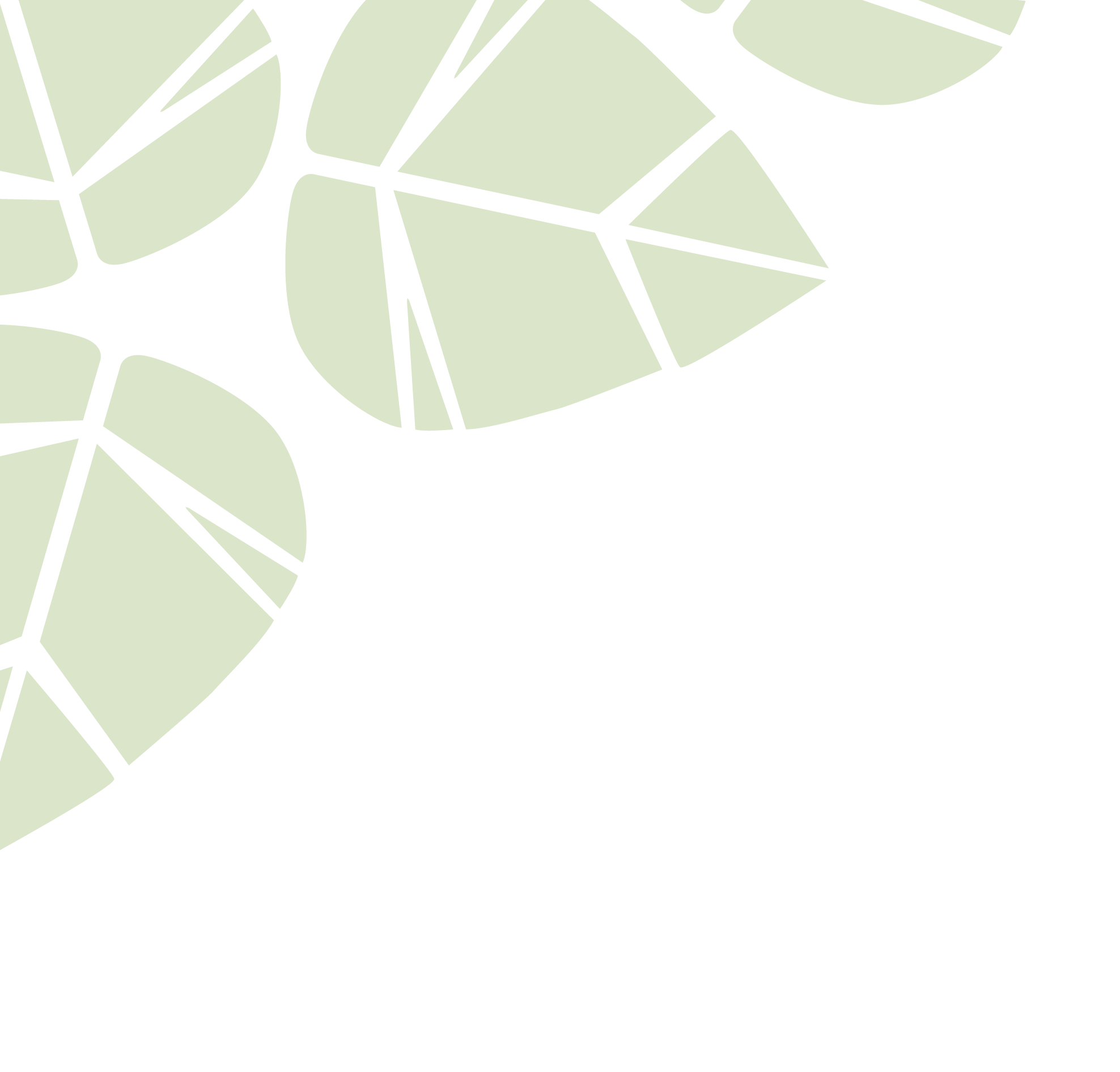 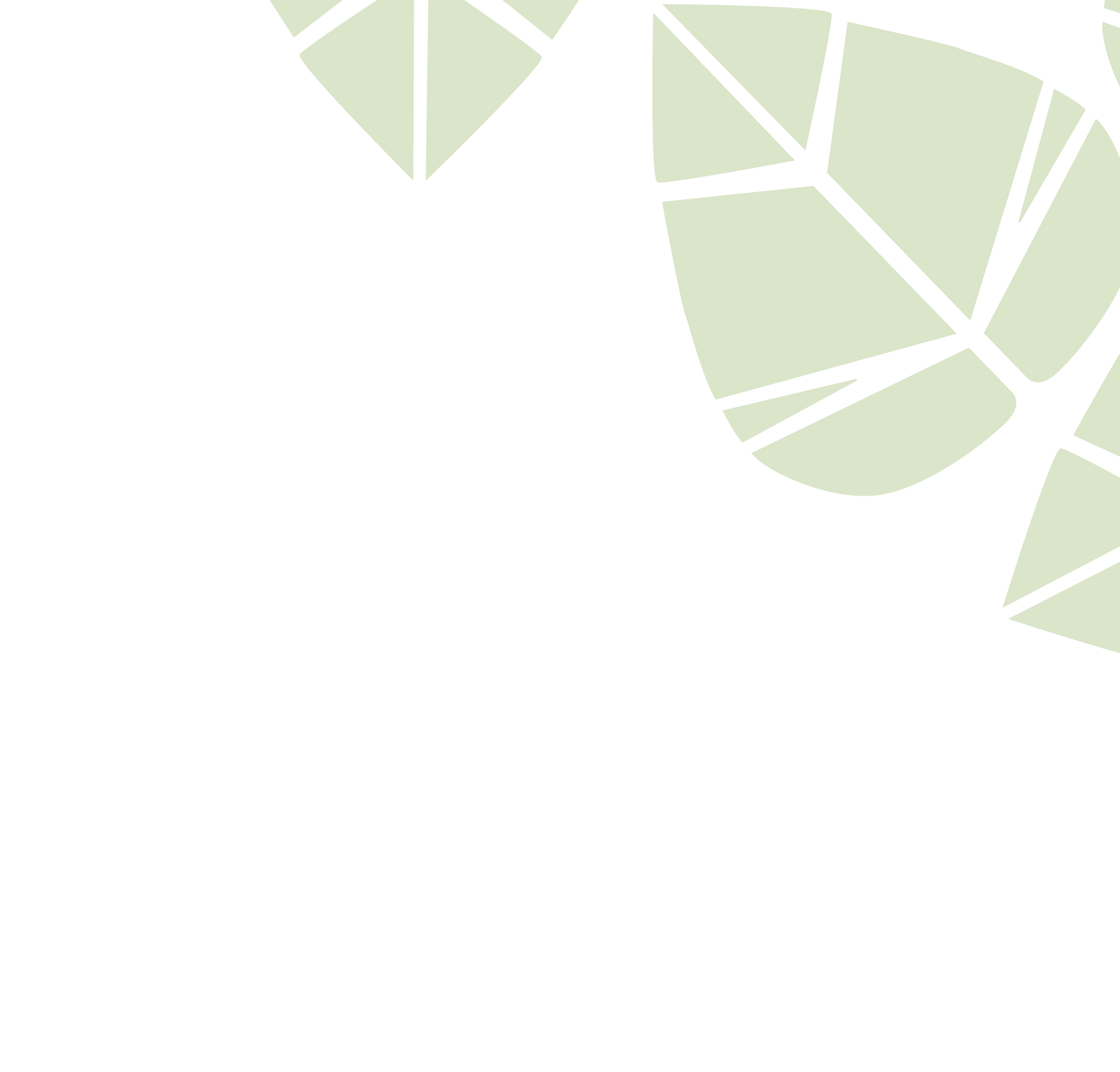 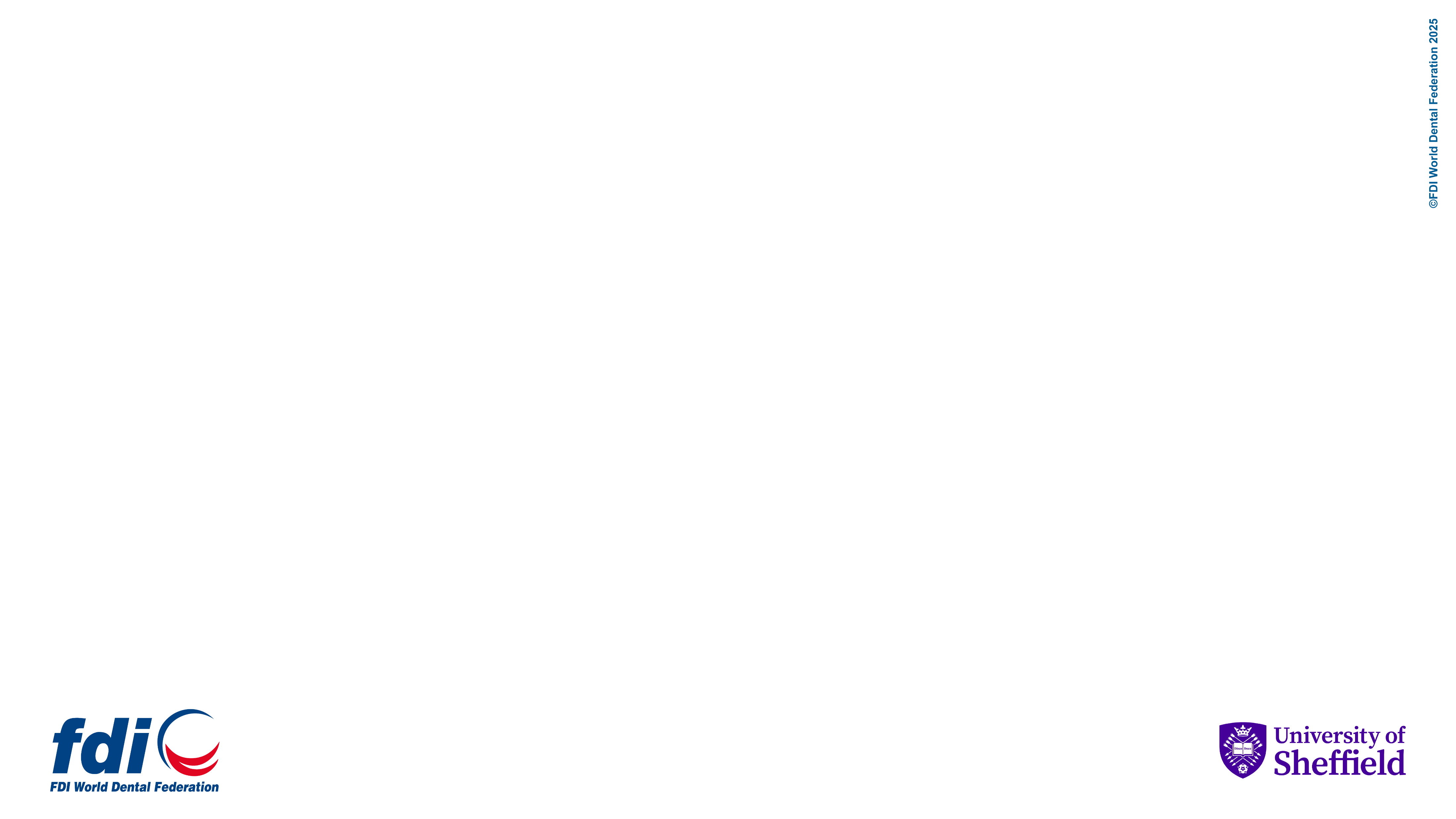 Environmental Sustainability
Integrated healthcare services with patients as co-managers of their care mitigate environmental impacts.
Structured treatment plans that are professional-led with joint ‘patient-professional’ responsibility for delivery.
Support patients to be co-managers of their oral healthcare: Active participation in decision-making, treatment, and maintenance.
Smart treatment planning to reduce the number of appointments.
Integration with wider healthcare services to facilitate a multi-disciplinary approach to patient care.
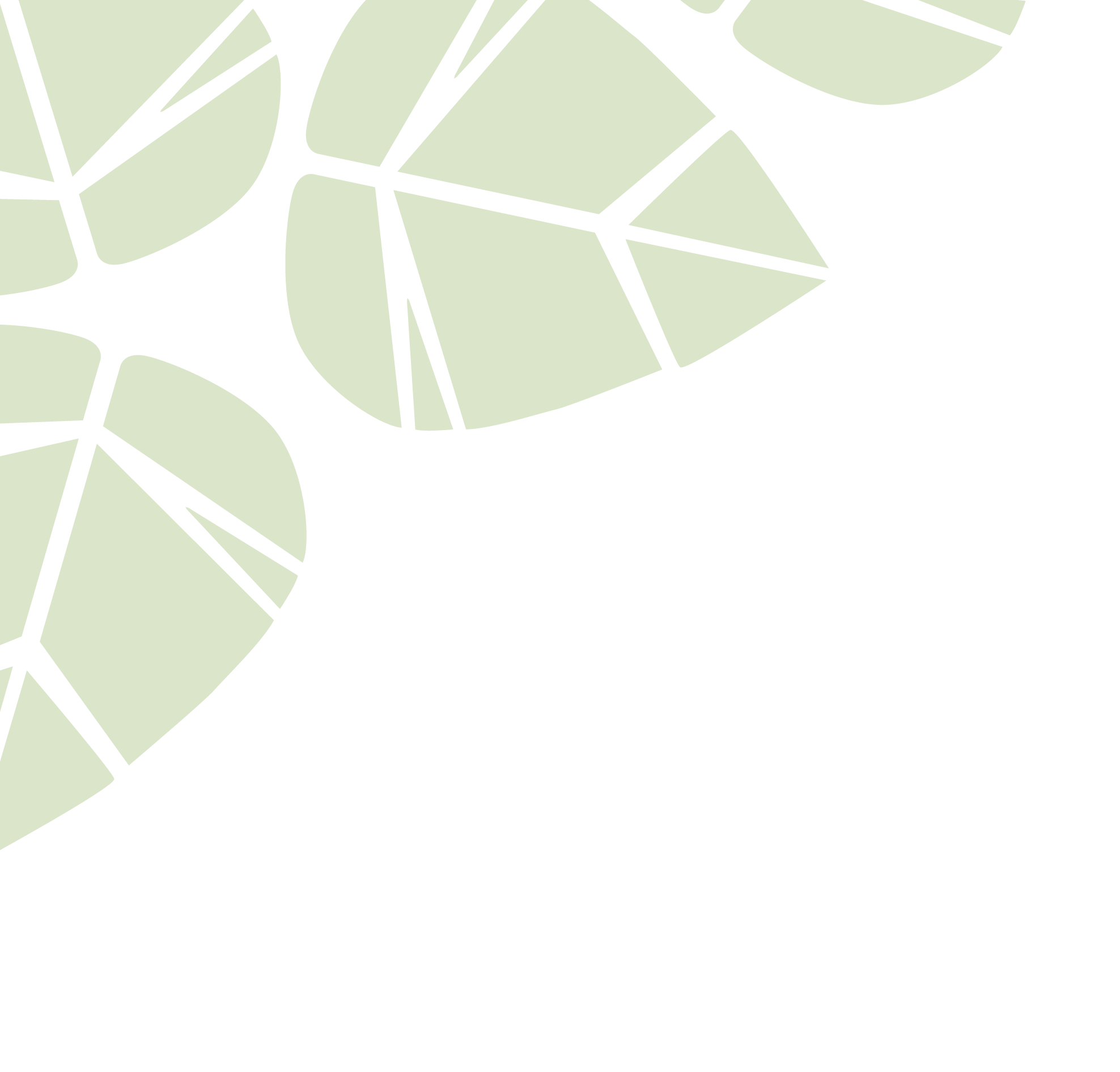 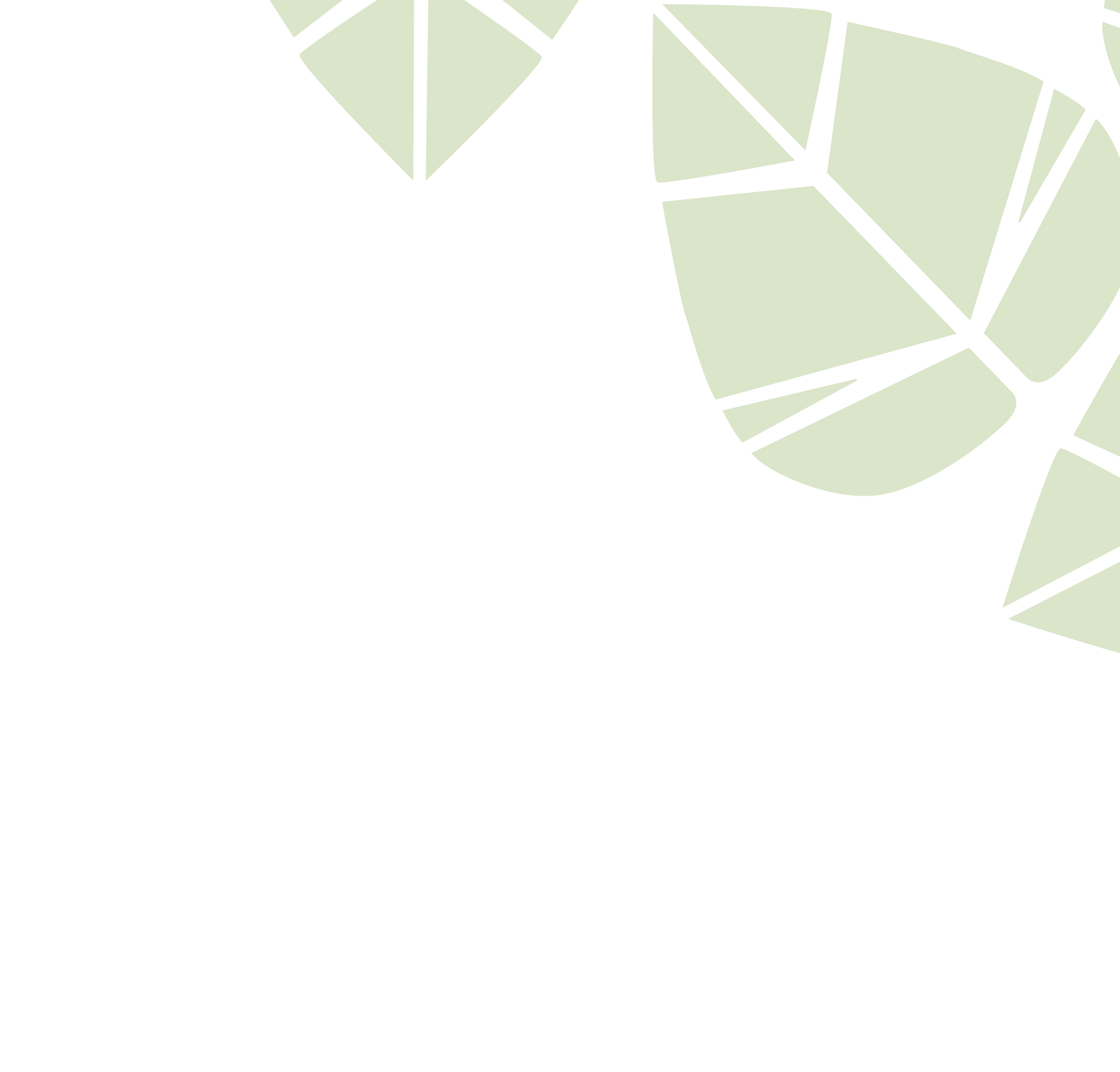 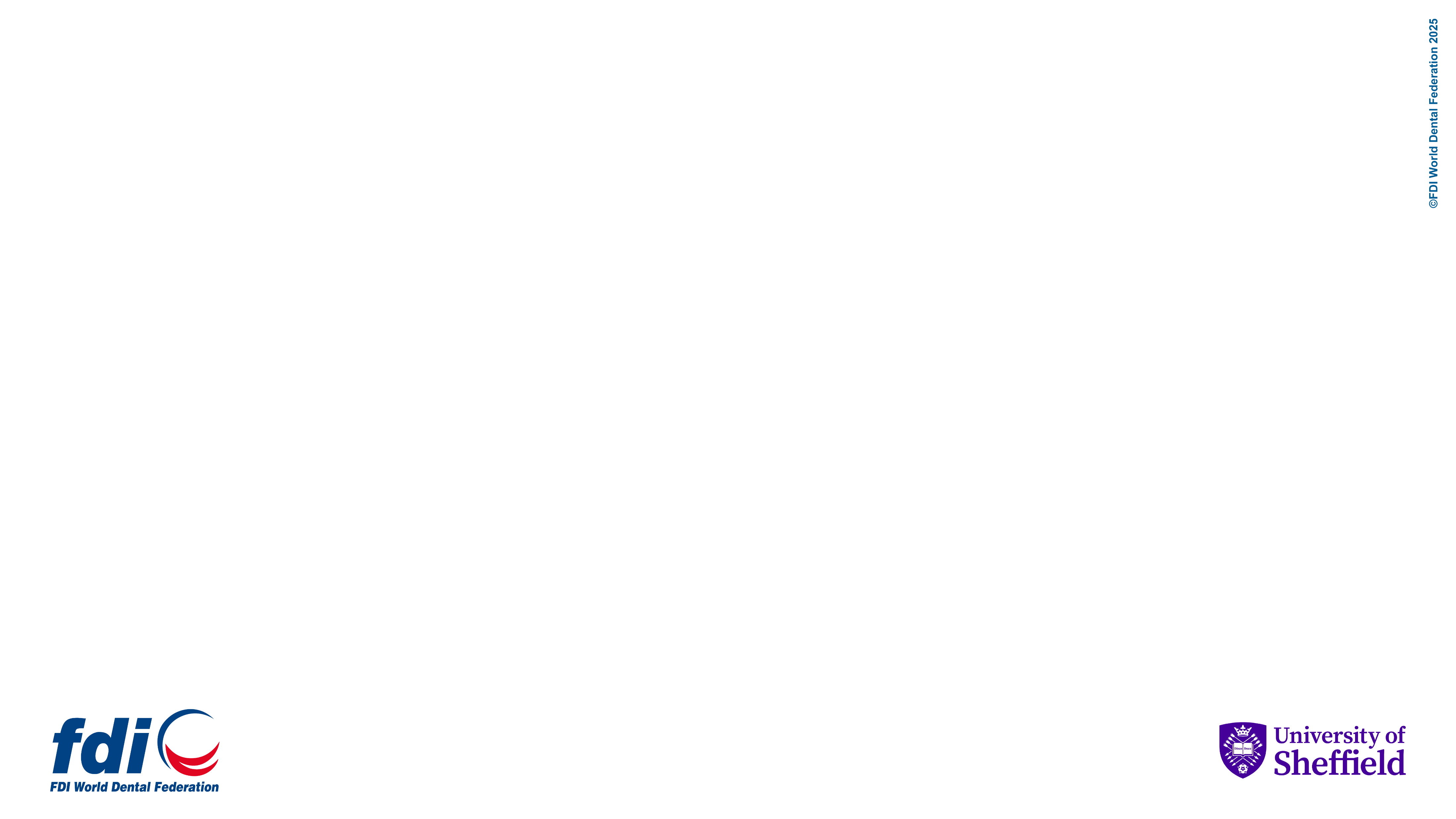 Environmental Sustainability
There is a need to take ownership of the care that you provide through lifelong learning to deliver high-quality clinical outcomes.
Lead by example: set high standards, engage with the profession, make a difference, inspire others.
Effective clinical governance: review, reflect, and improve the quality of care you provide.
Engage with local networks, national organizations, and practice-based research.
A professional that maintains knowledge and skills to a high standard is well placed to provide good quality care. Good quality care is environmentally sustainable care.
Learn and develop best practice: pursue a tailored programme of continued professional development (CPD).
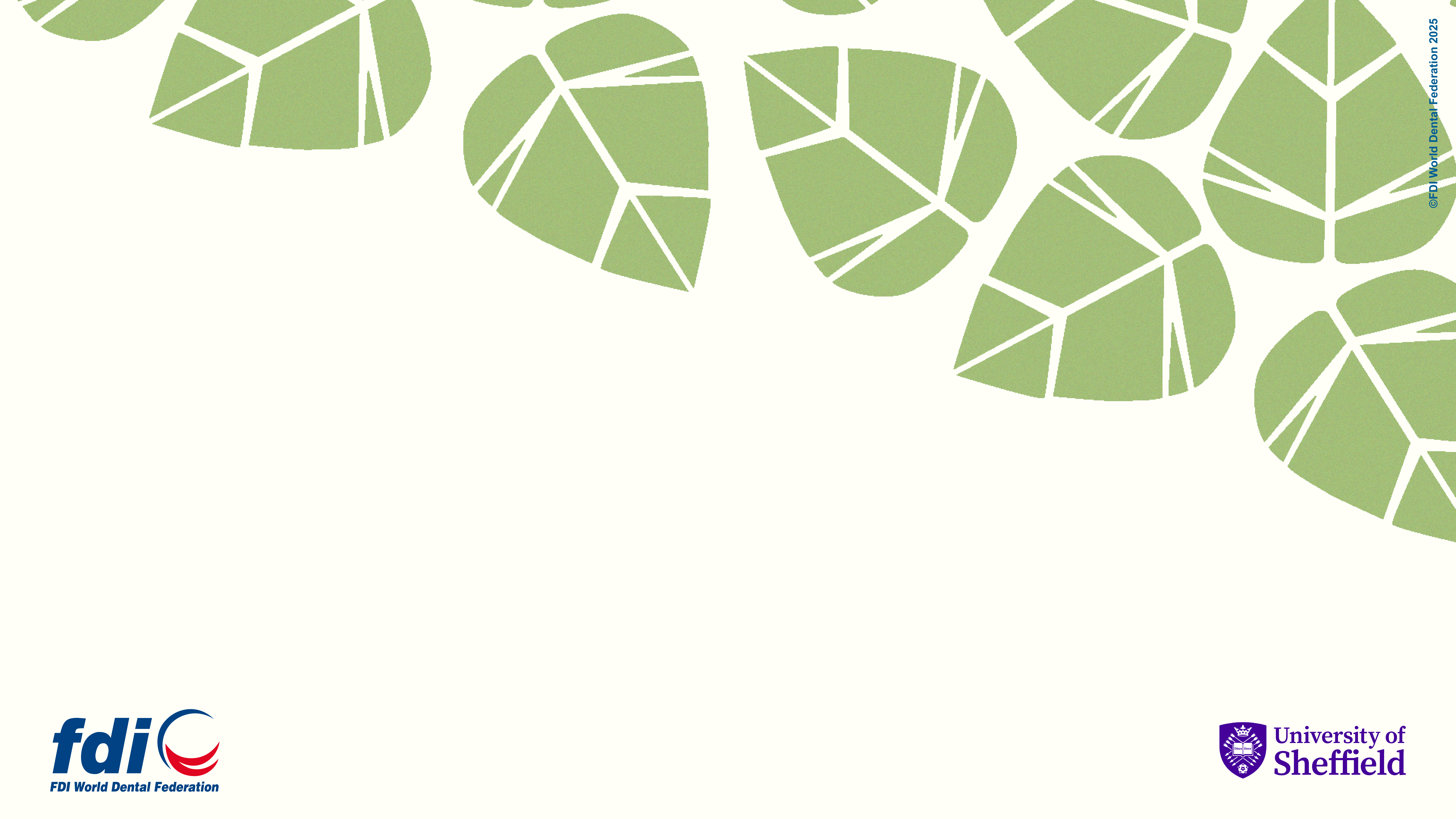 Knowledge Exchange - Research
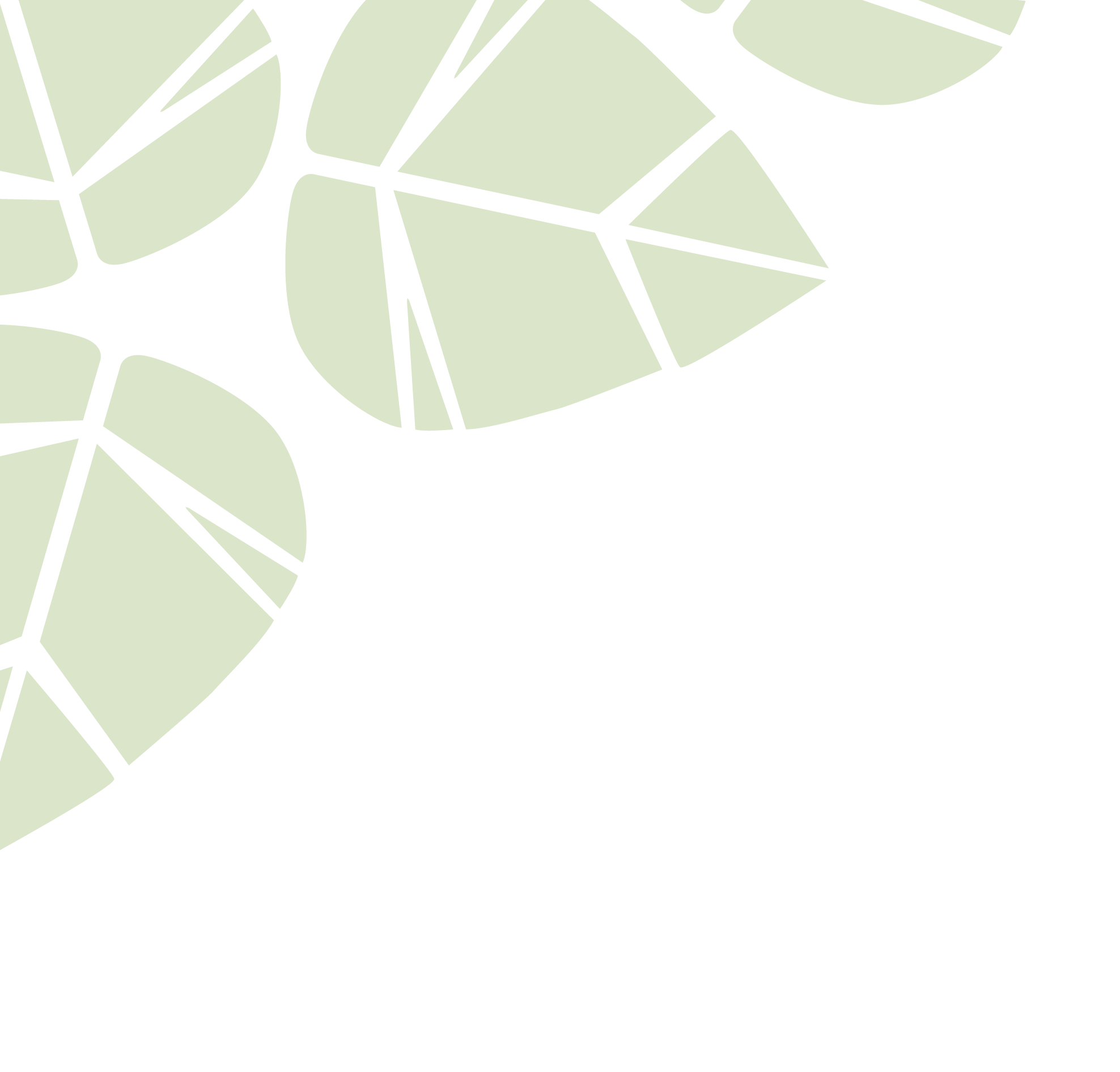 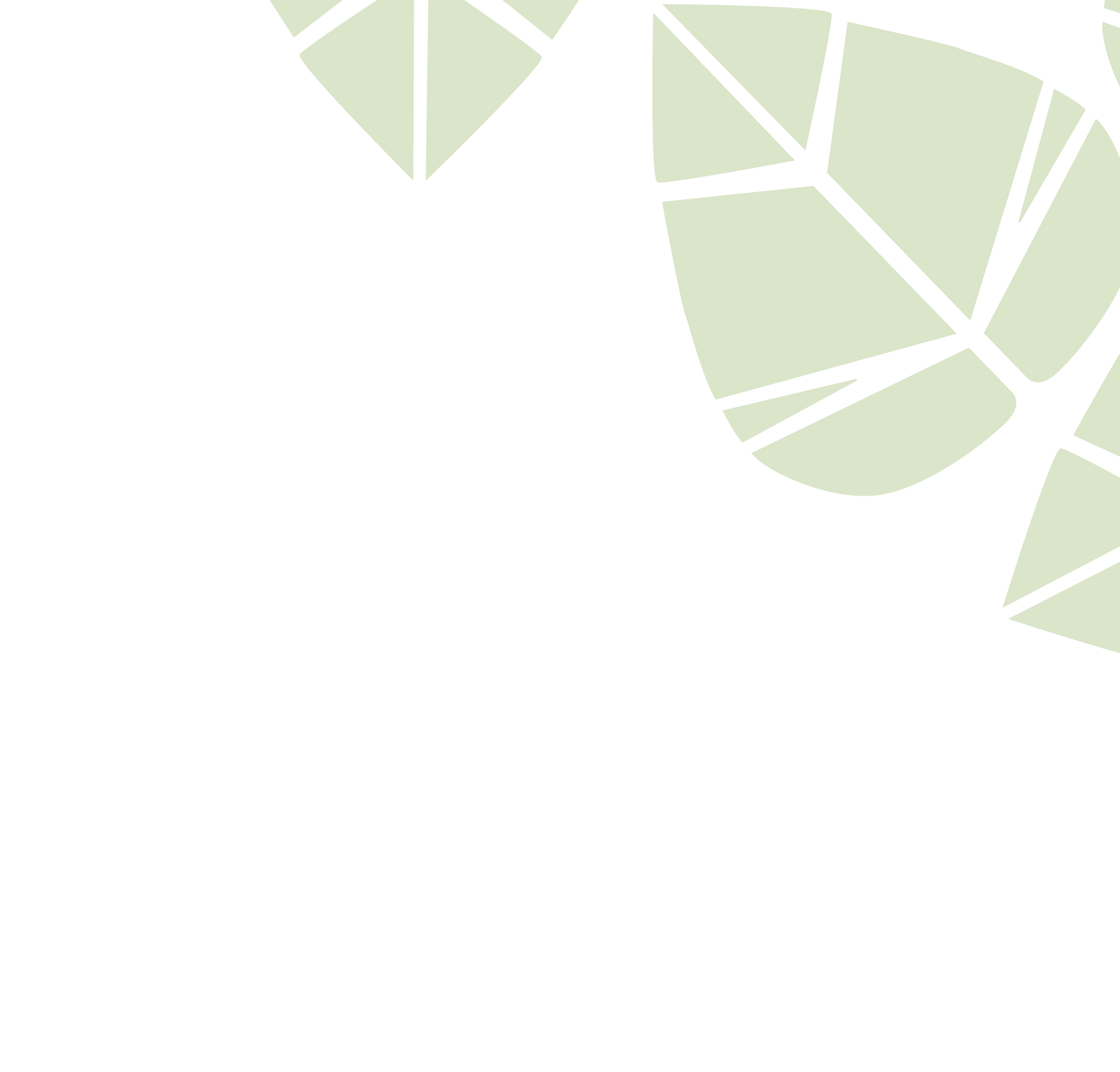 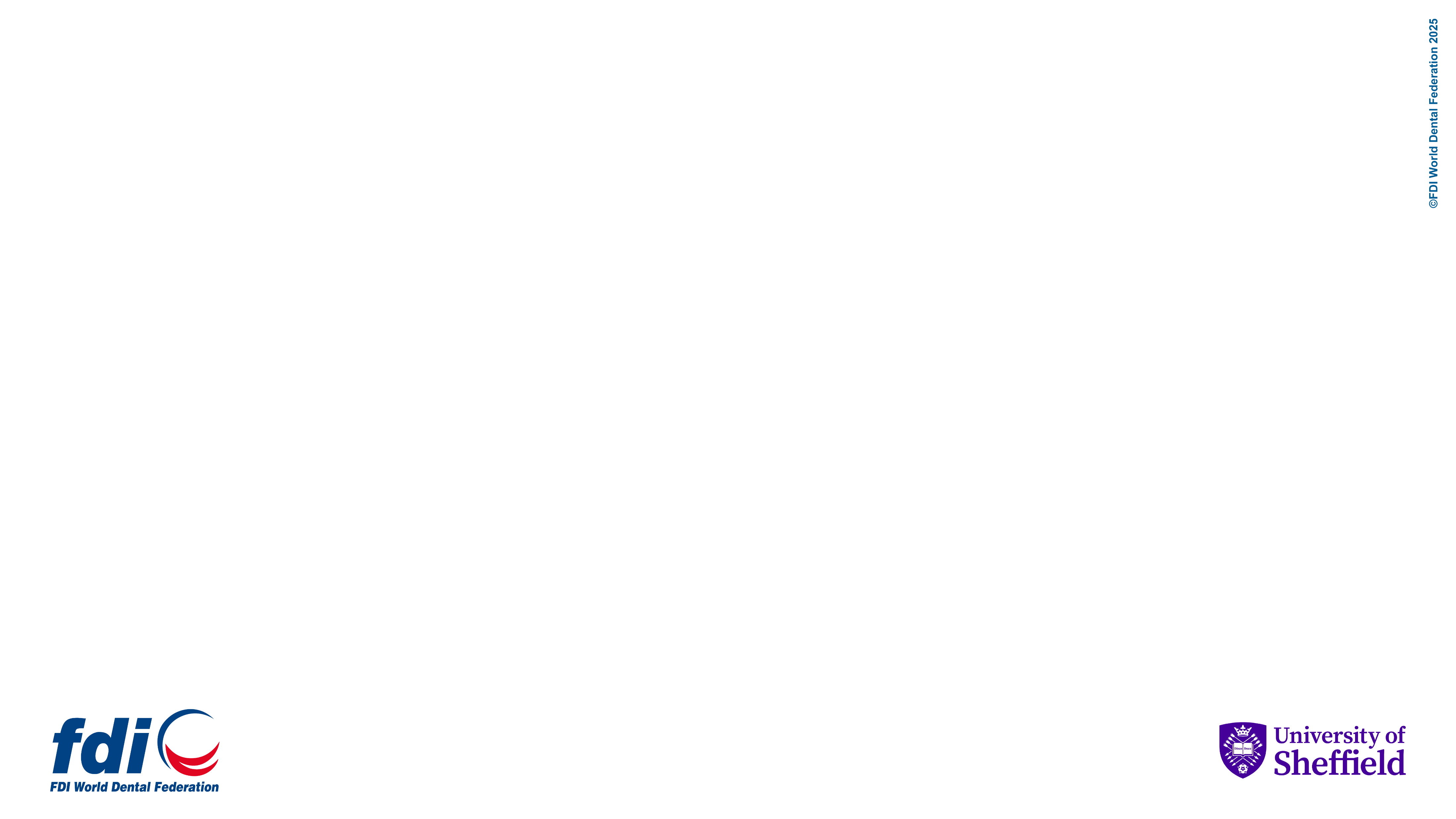 Environmental Sustainability
Developing a research curiosity will increase your levels of knowledge and awareness and may help mitigate the environmental impacts of oral healthcare.
Identify and select high-quality evidence that considers not only clinical effectiveness but also economic feasibility and environmental sustainability.
Use current and strong evidence-based knowledge to guide your decision-making at all stages of care.
Be aware and have knowledge of important environmental research methodologies including Life Cycle Assessments (LCA).
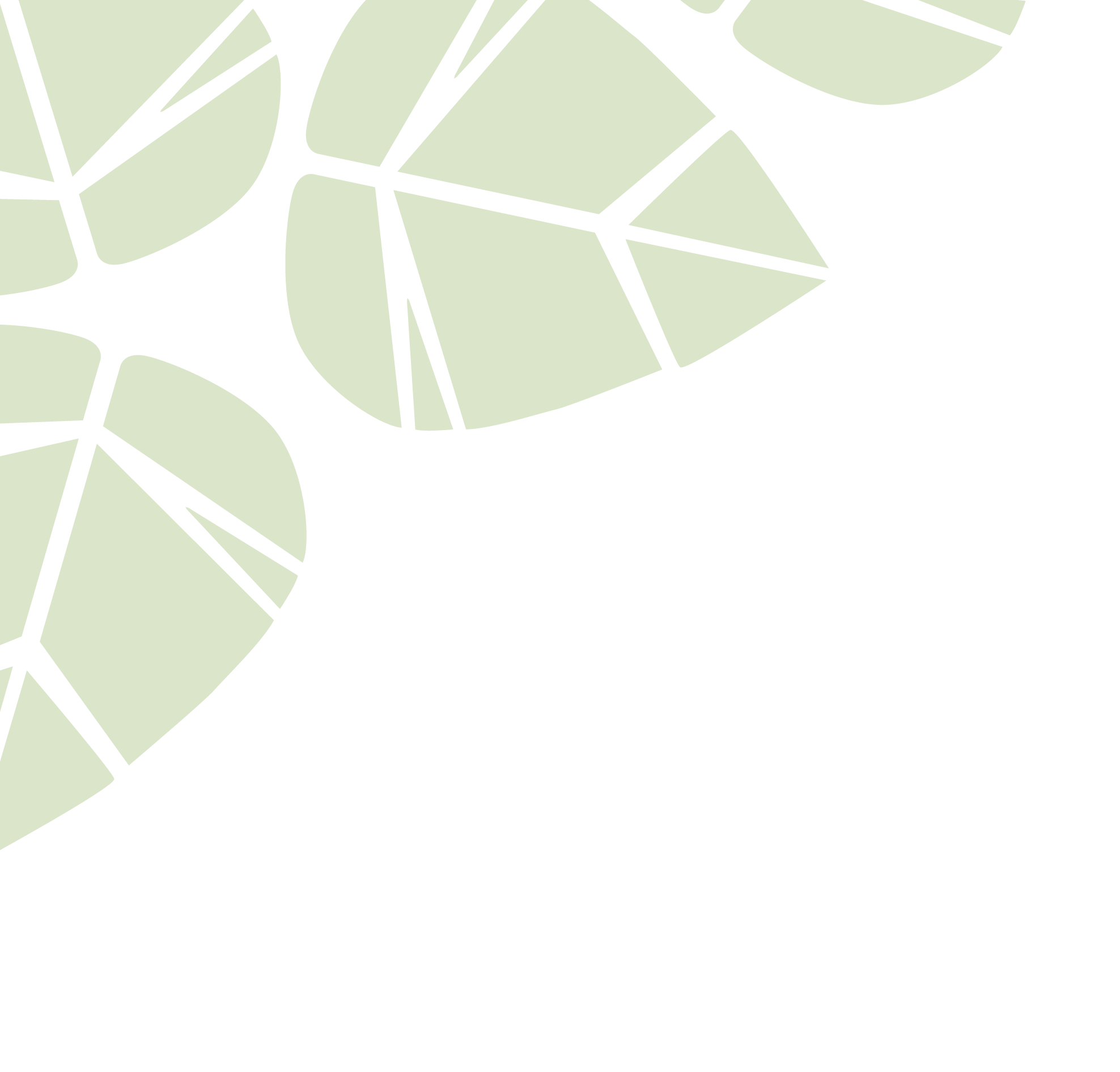 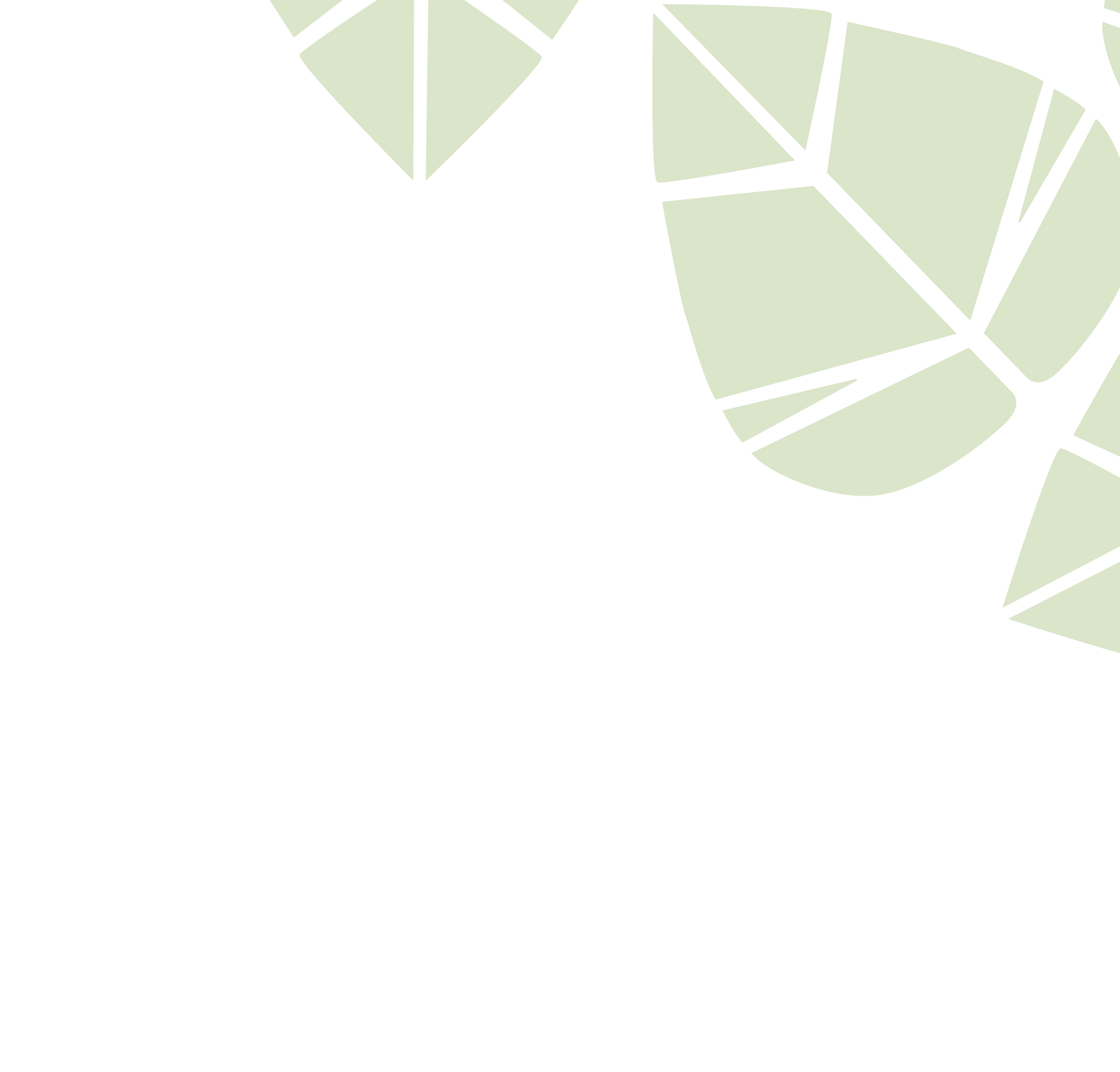 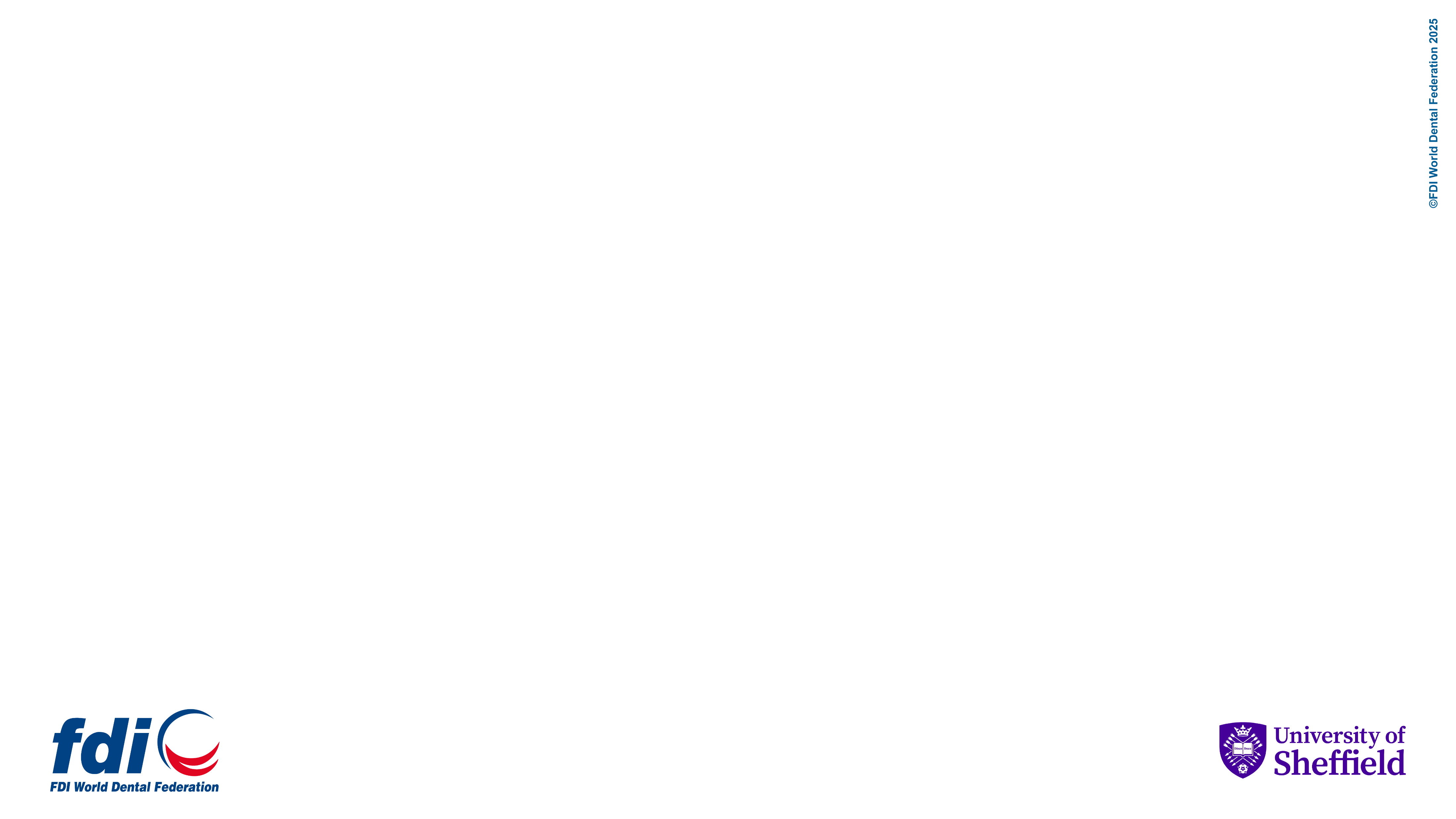 Environmental Sustainability
Evidence-based dentistry must consider the triple bottom line of
clinical effectiveness, cost-effectiveness, and environmental sustainability.
Identify and select high-quality evidence that considers not only clinical effectiveness but also economic feasibility and environmental sustainability.
Use current and strong evidence-based knowledge to guide your decision-making at all stages of care.
Be aware and have knowledge of important environmental research methodologies including Life Cycle Assessments (LCA).
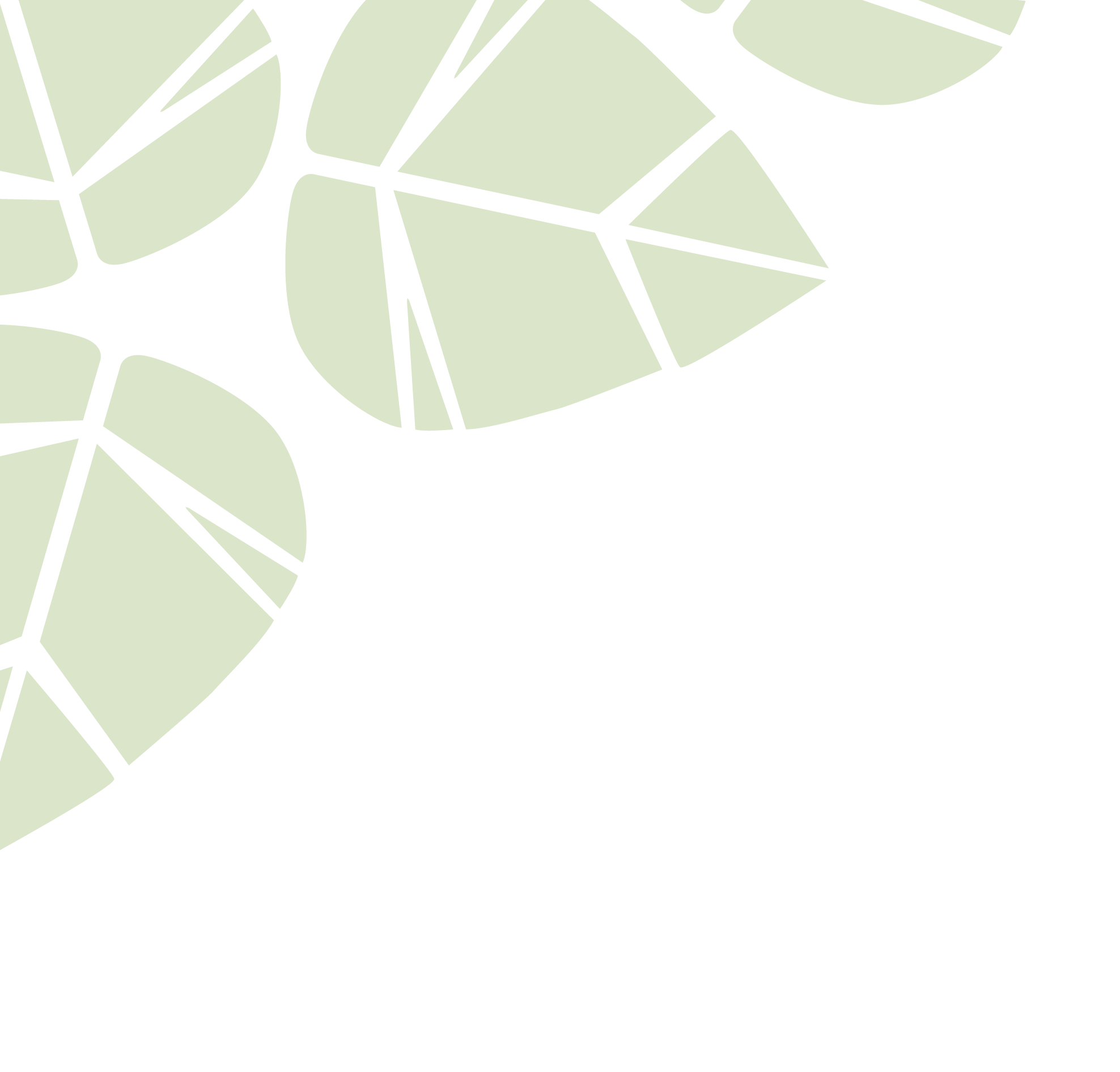 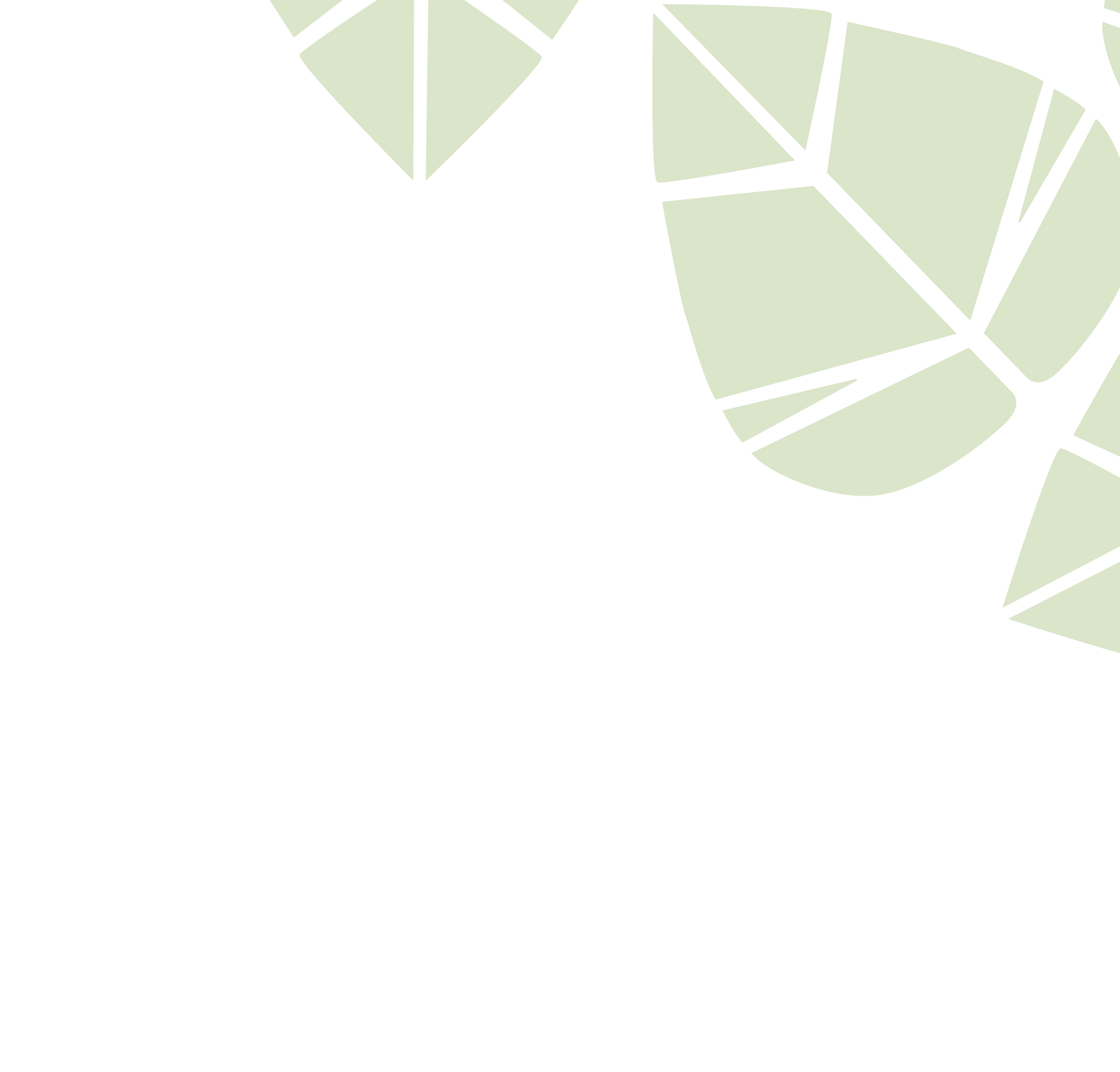 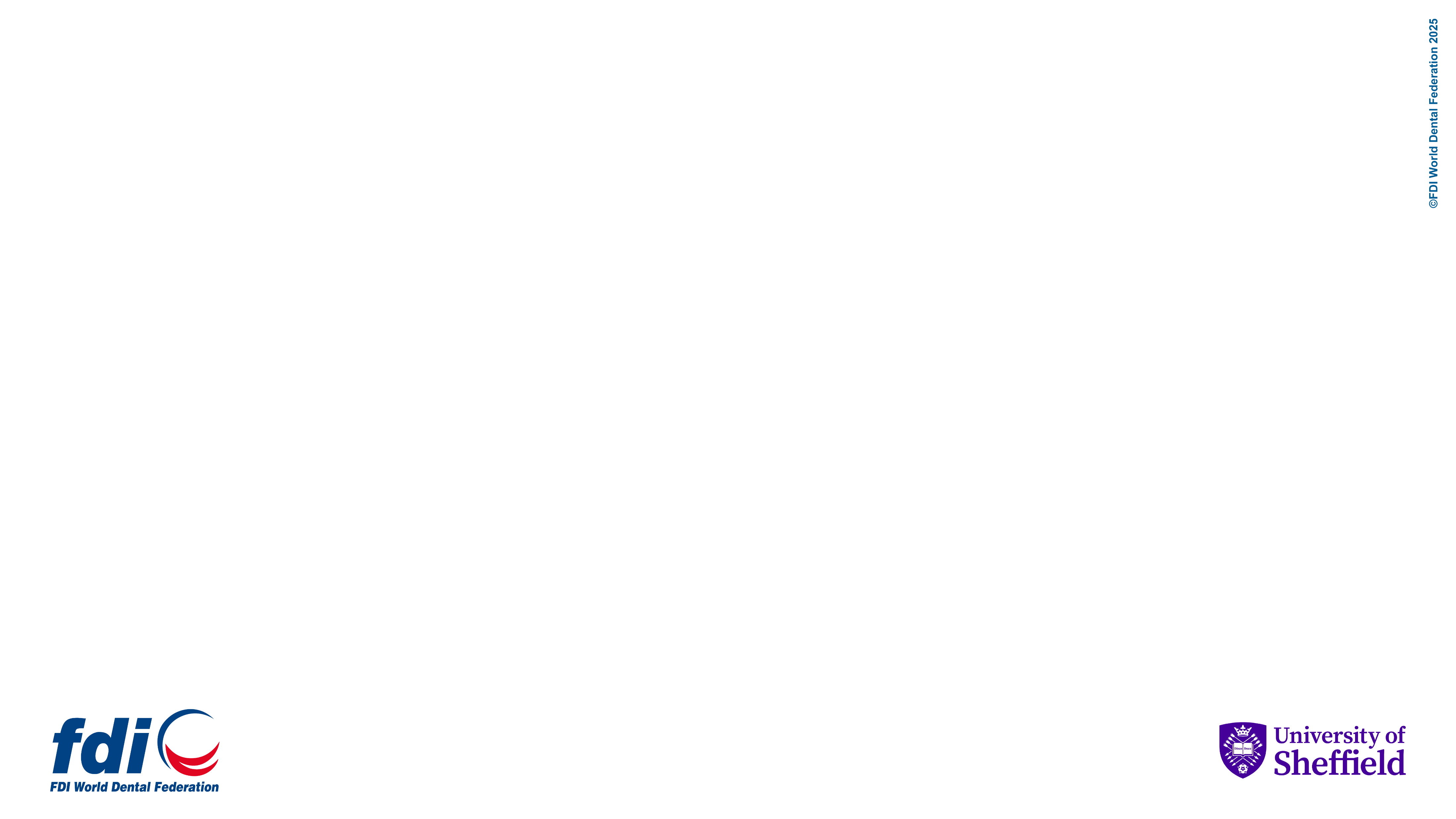 Environmental Sustainability
It is important to guard against misinformation and disinformation that may influence the objectivity of your decision-making.
There is confusion, misinformation, and disinformation in environmental sustainability that is influenced by the media and individual opinion.
Adopt a critical approach to all literature to avoid nonfactual and harmful information and agendas.
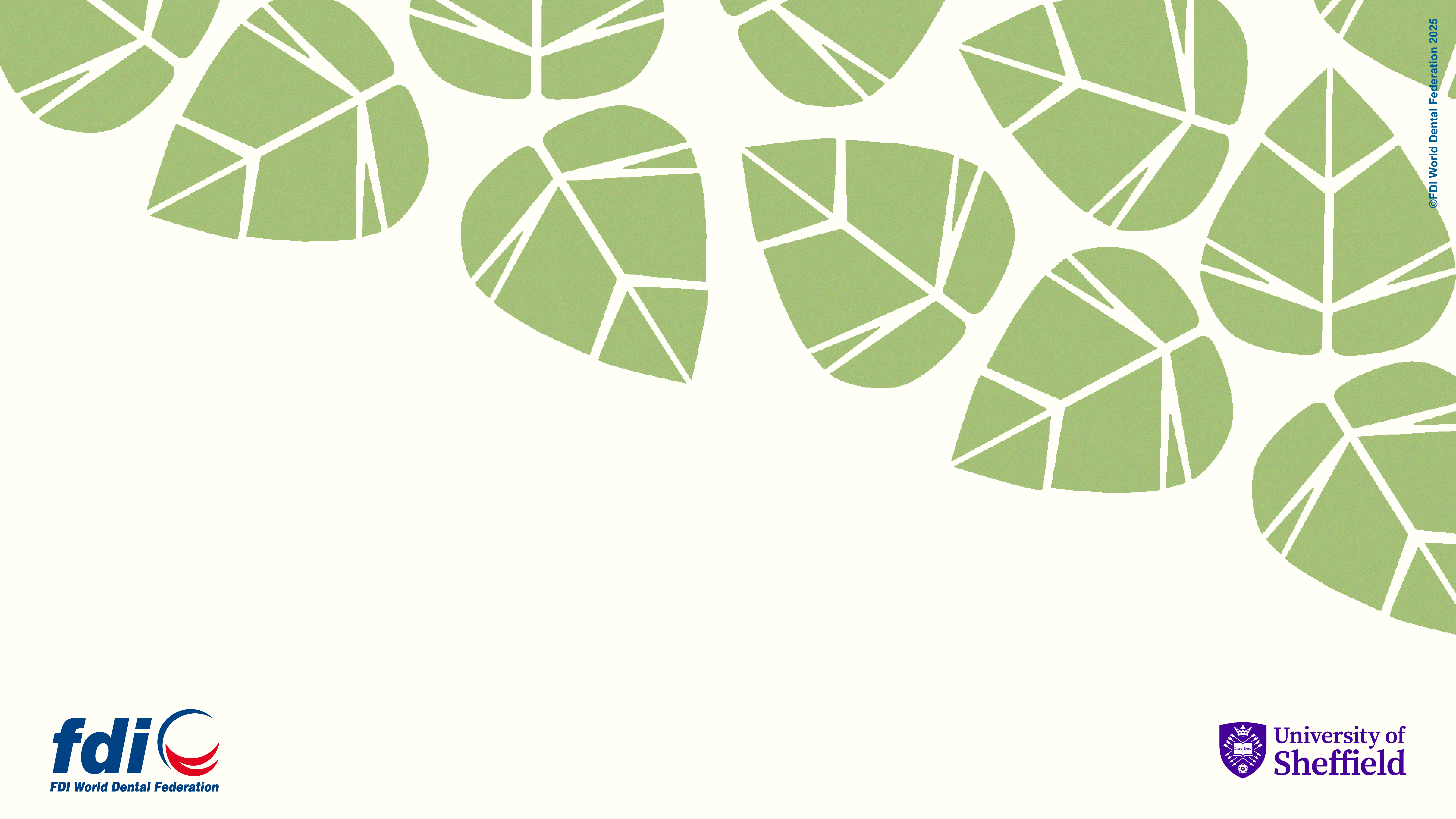 Policy and Regulations
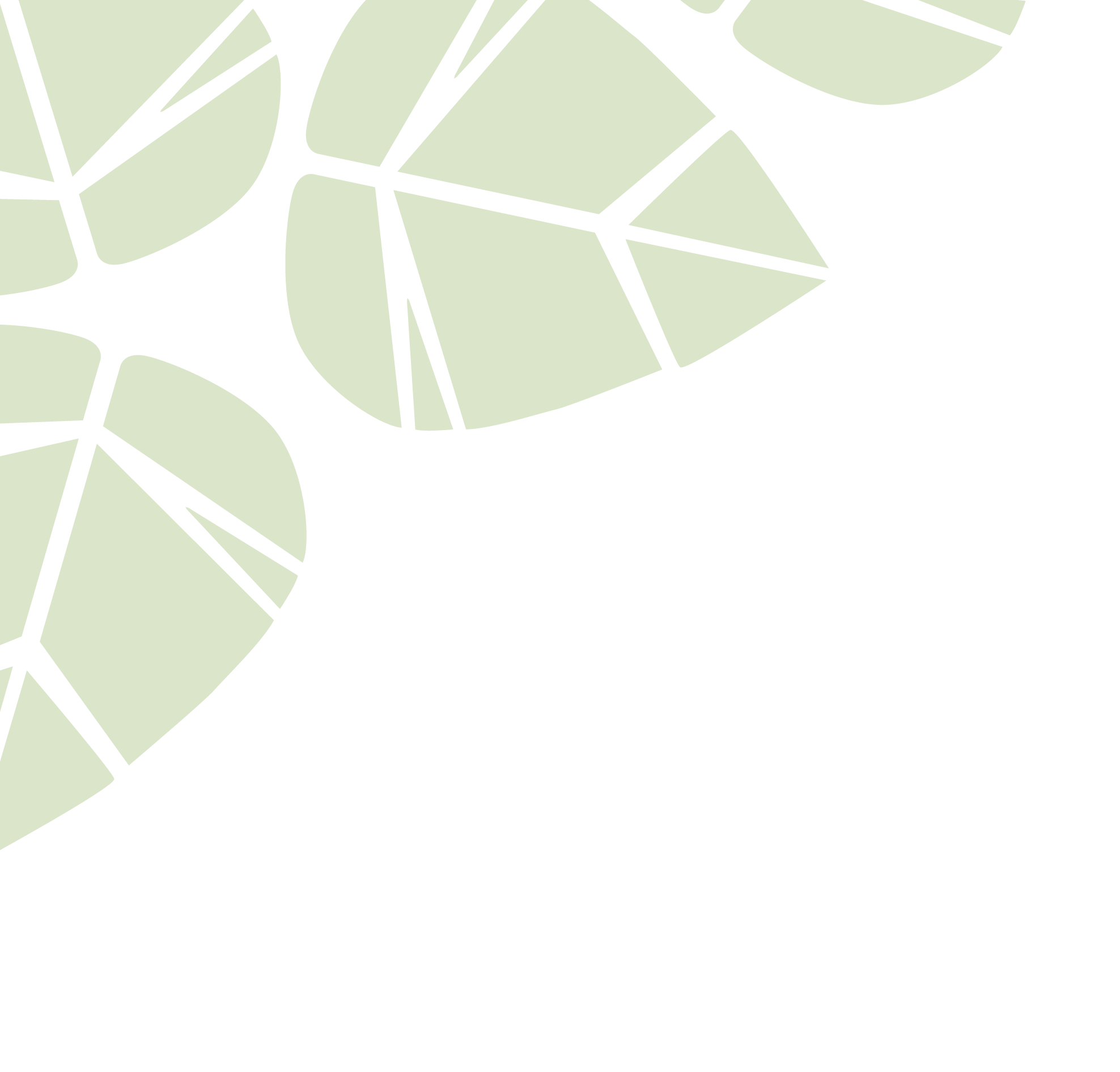 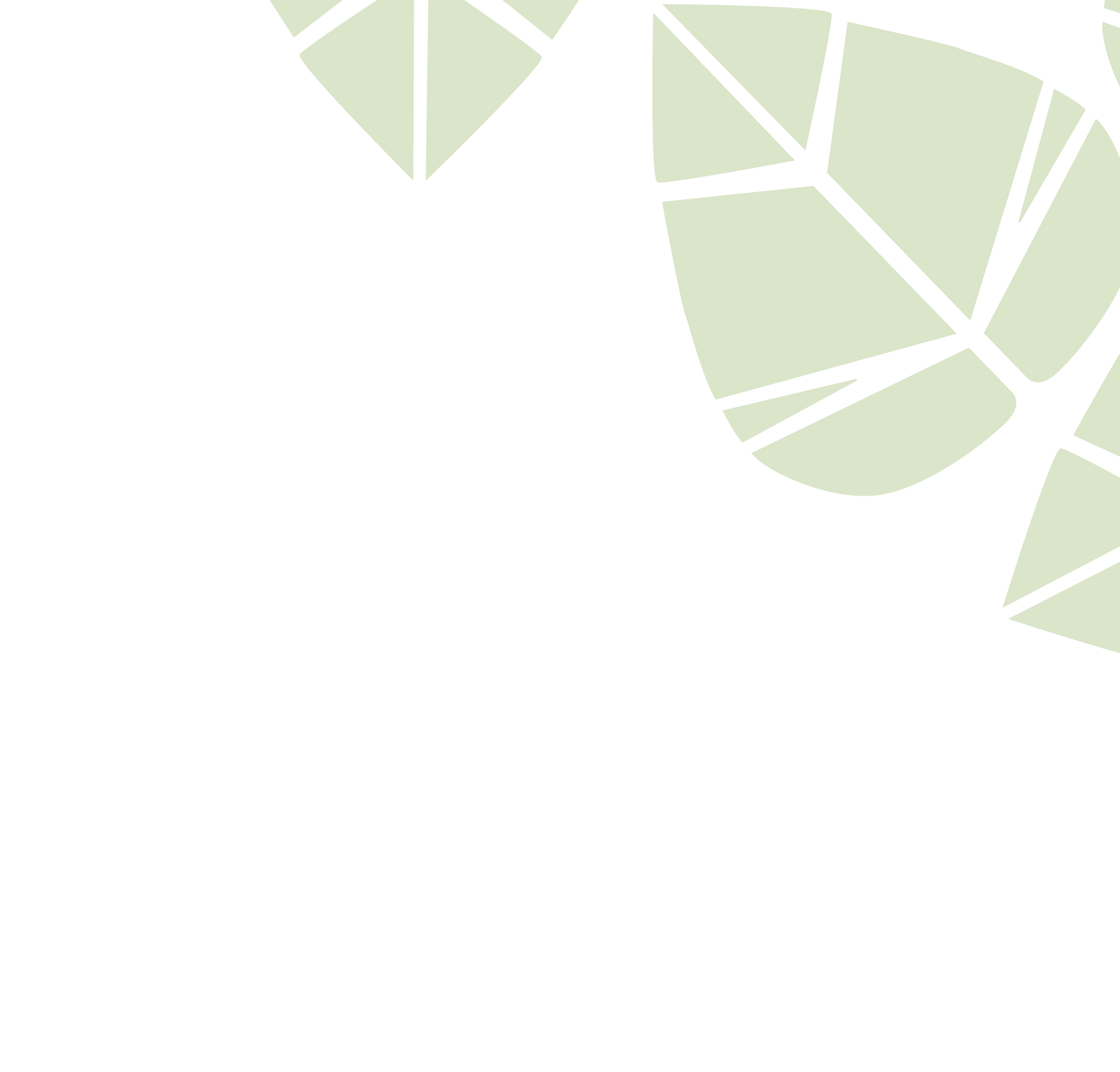 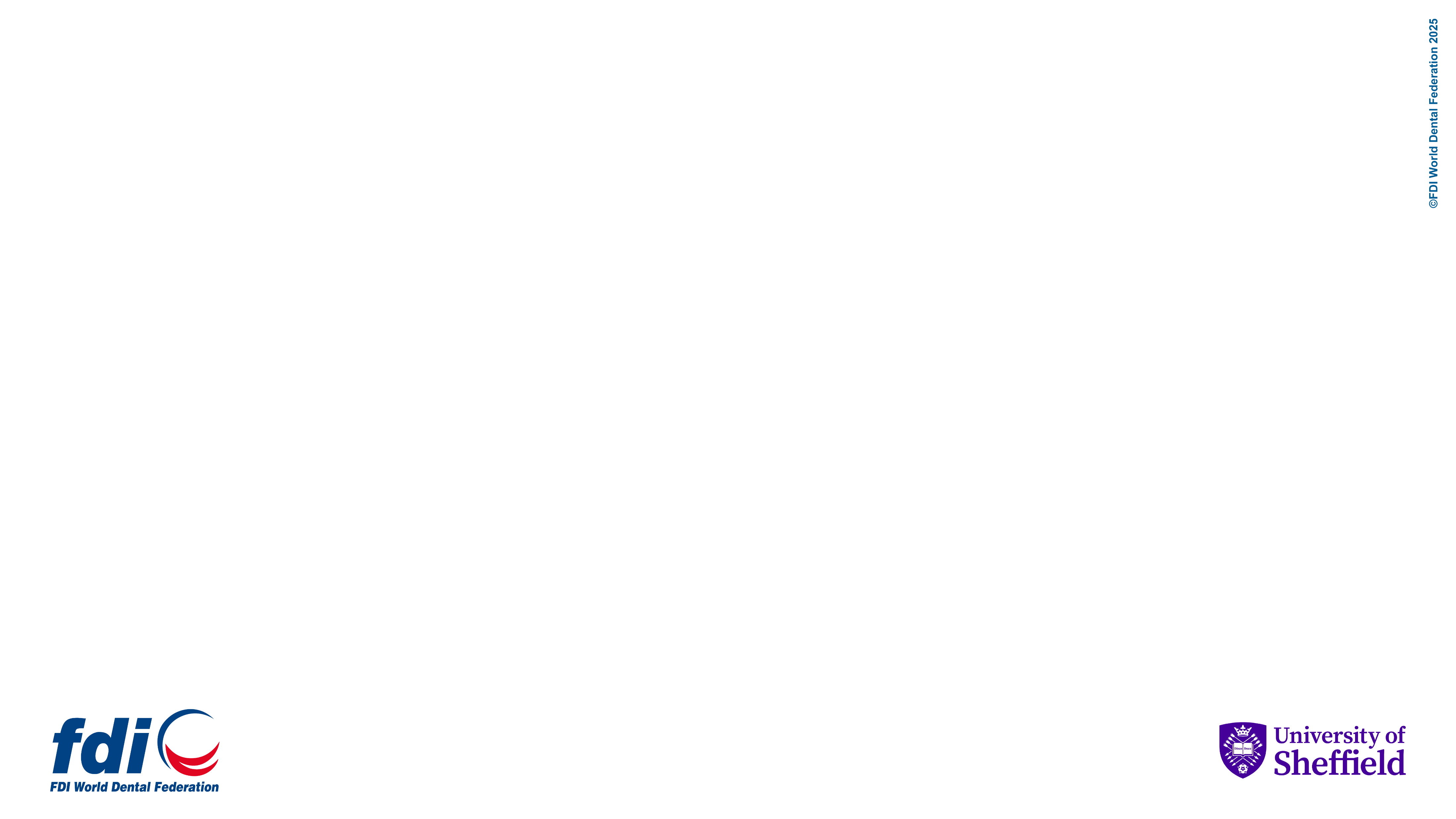 Environmental Sustainability
Active engagement with environmental policies and regulations in oral healthcare will mitigate your environmental impact.
Engage with effective Antibiotic Stewardship.
Follow current regulations to handle, manage, and dispose of dental amalgam safely.
Adopt evidence-based clinical care guidelines to determine patient care pathways and follow-up appointments (e.g., Delivering Better Oral Health, NICE guidelines on recall intervals, European Federation of Periodontology guidelines).
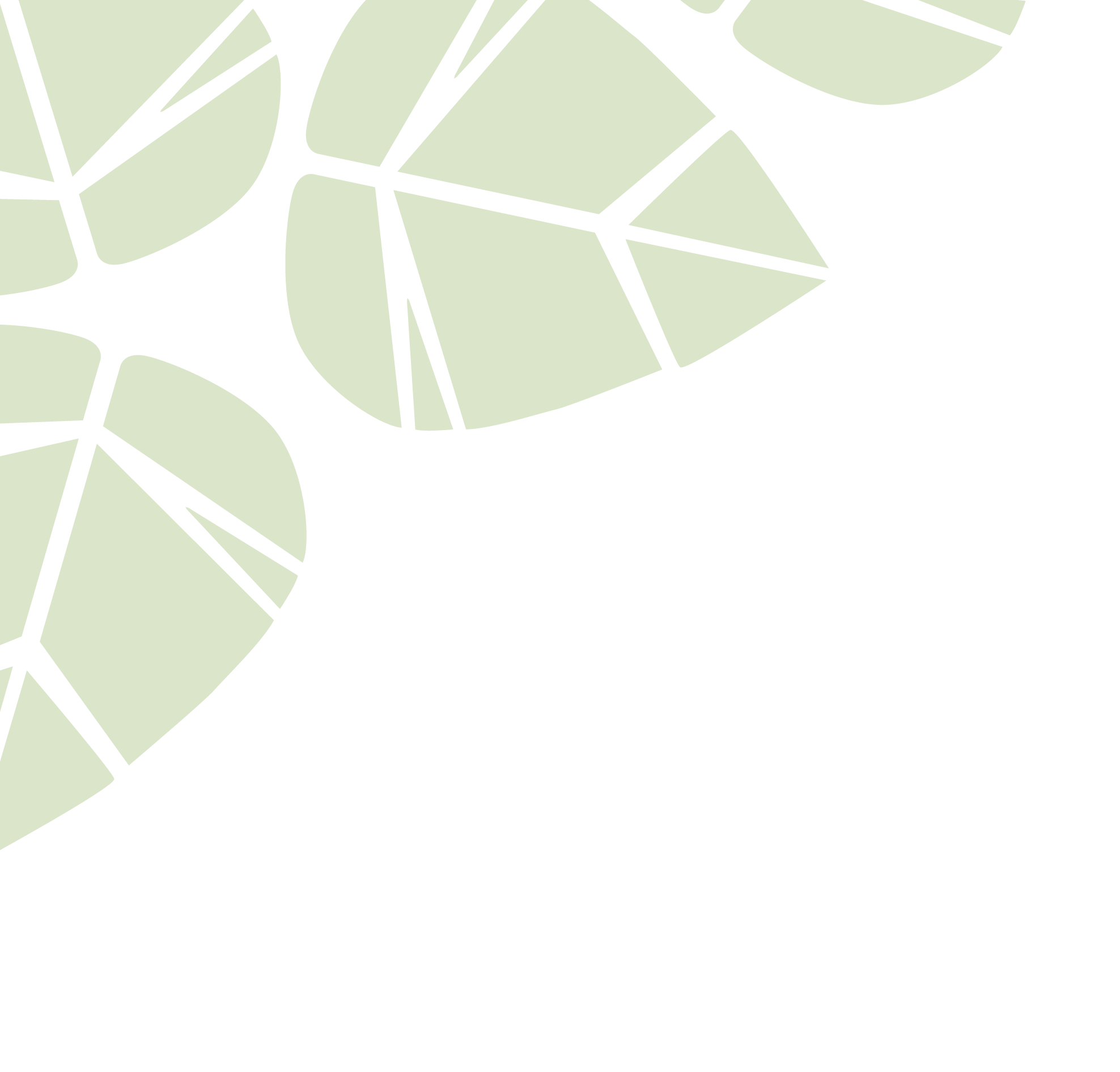 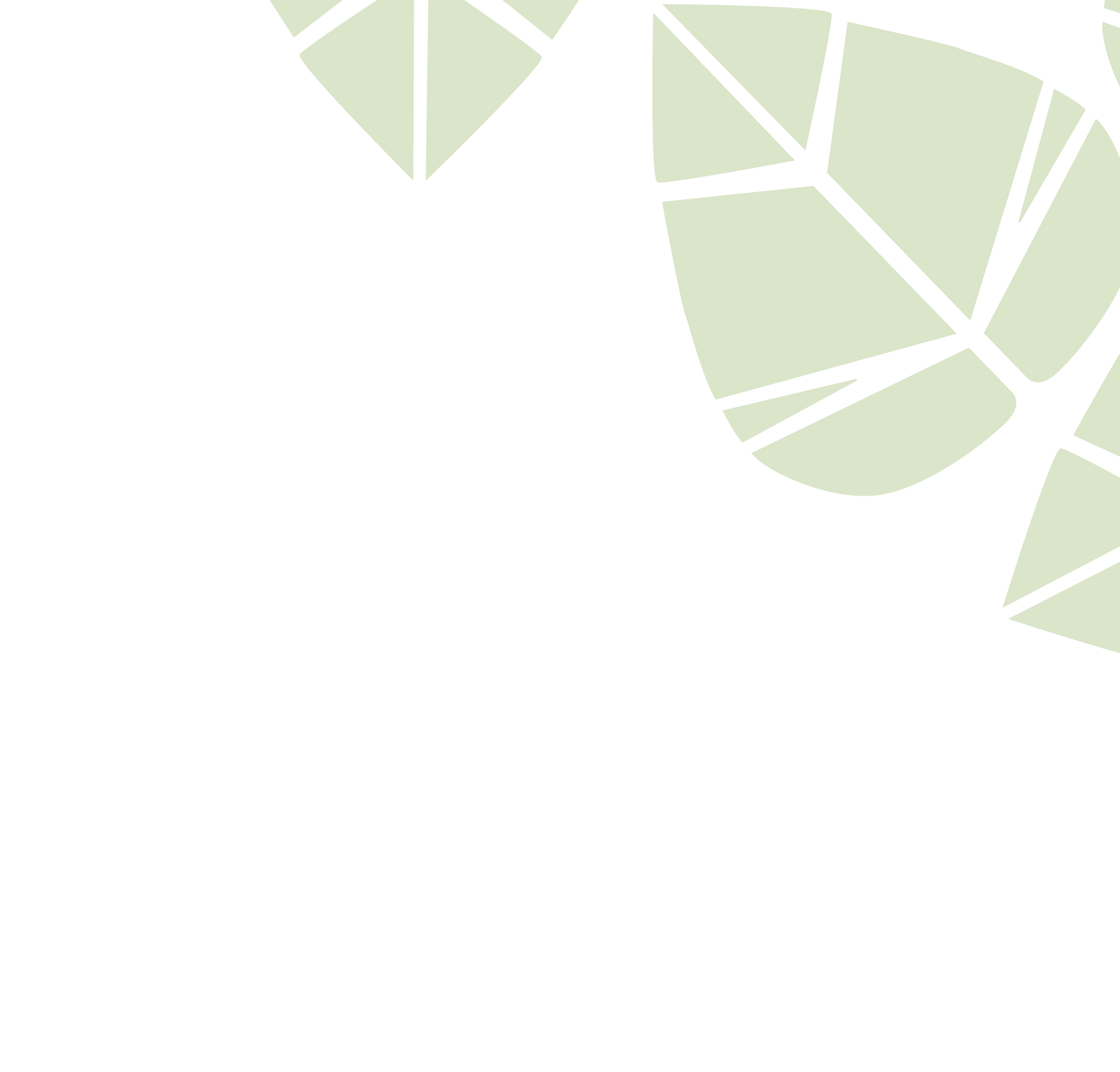 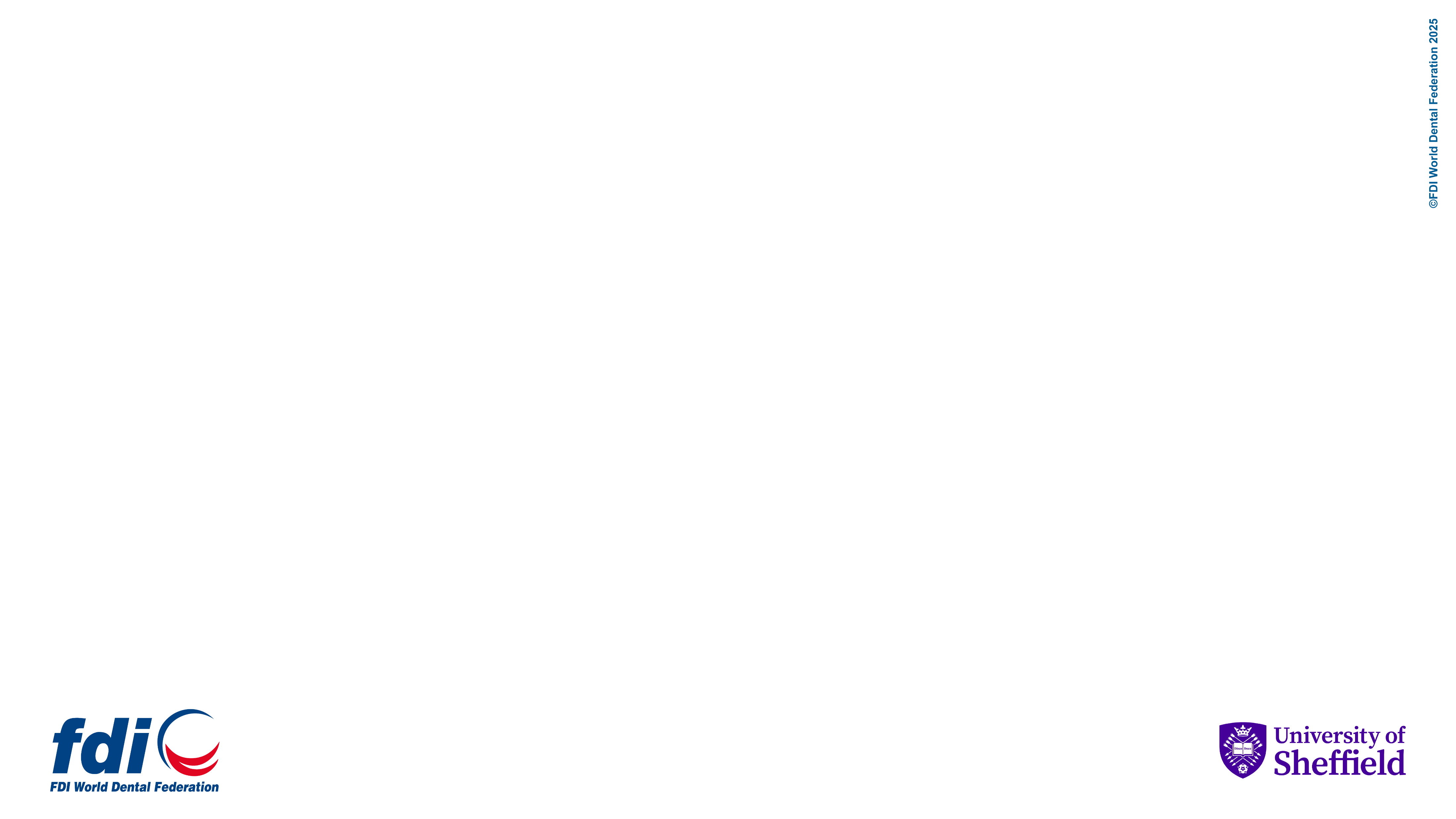 Environmental Sustainability
Active engagement and collaboration with policymakers will lead to the development of more environmentally sustainable oral healthcare policies.
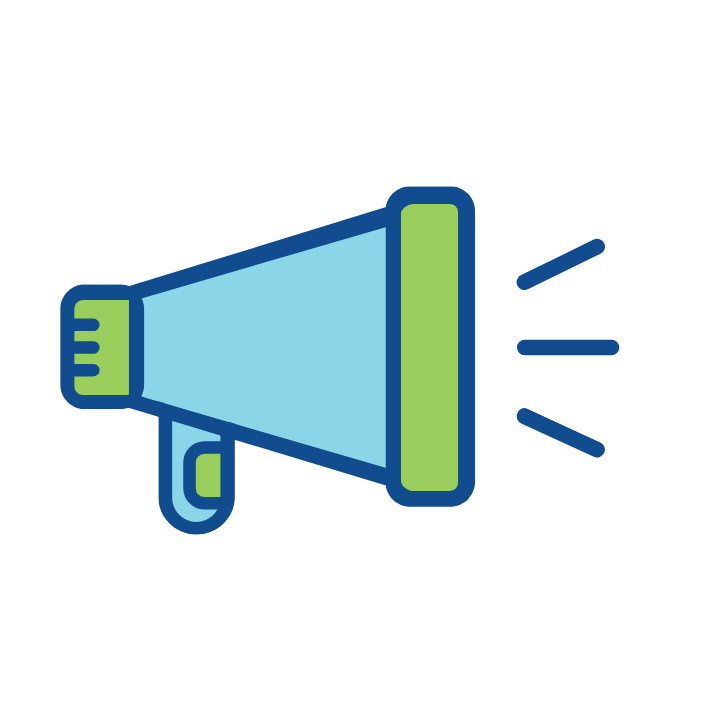 Engage with municipal waste management and collection services to further mitigate impacts (e.g., waste separation, recycling, energy recovery incineration).
Challenge the status quo at a local level within the workplace (e.g., laboratories, reception, common room, waste segregation).
Promote innovative ways to maintain high-quality care delivery whilst mitigating environmental impacts.
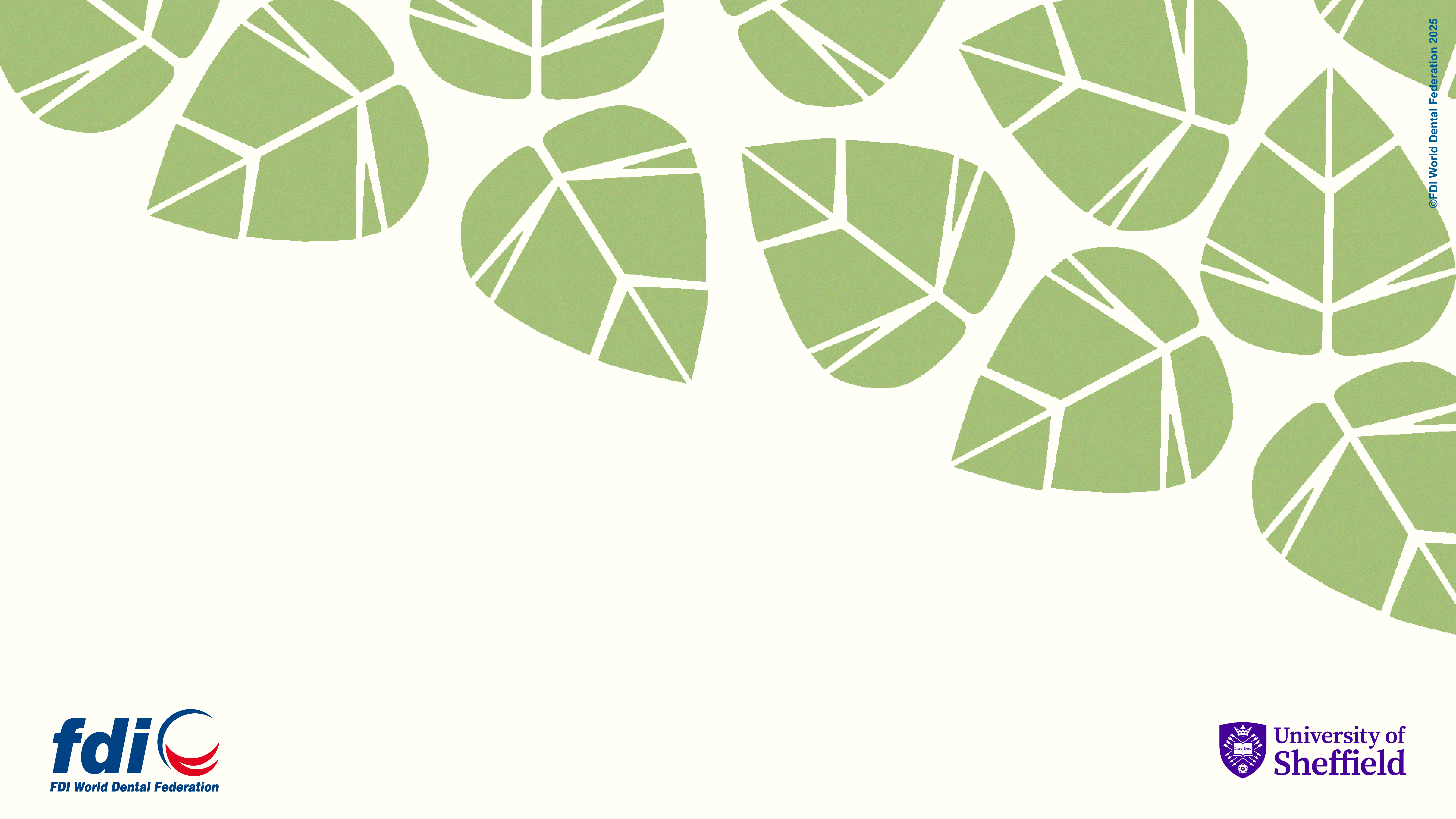 Travel
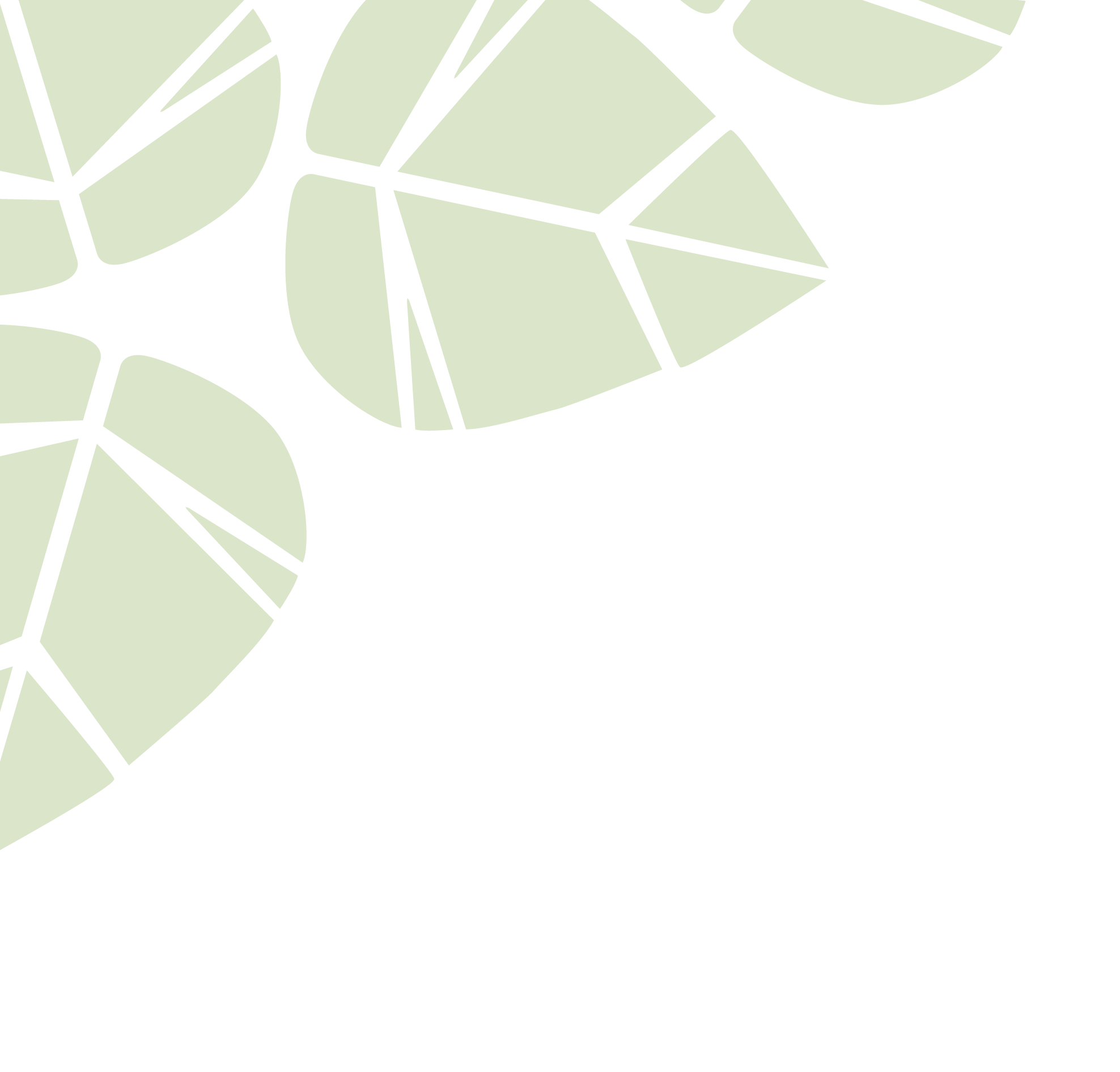 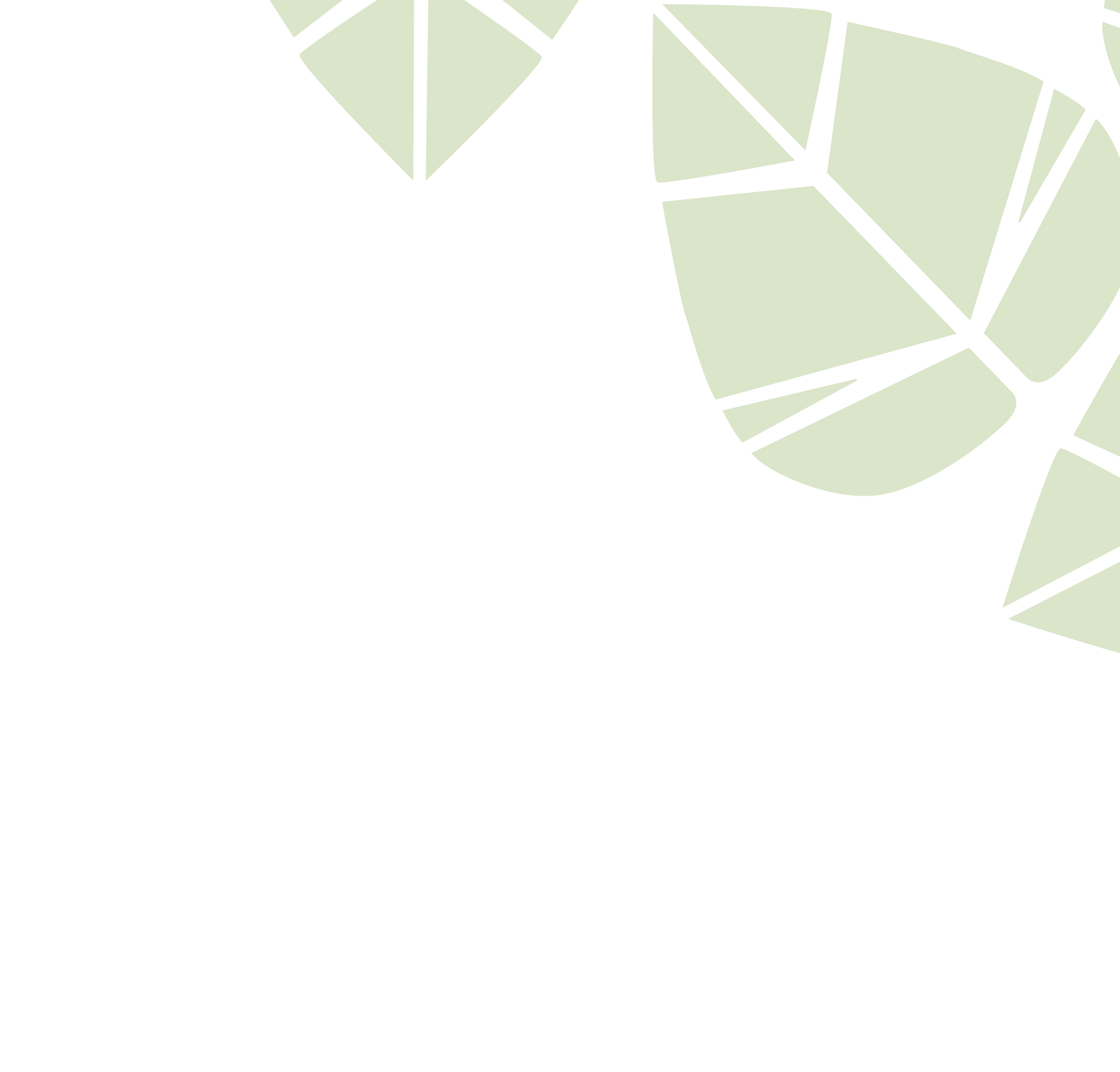 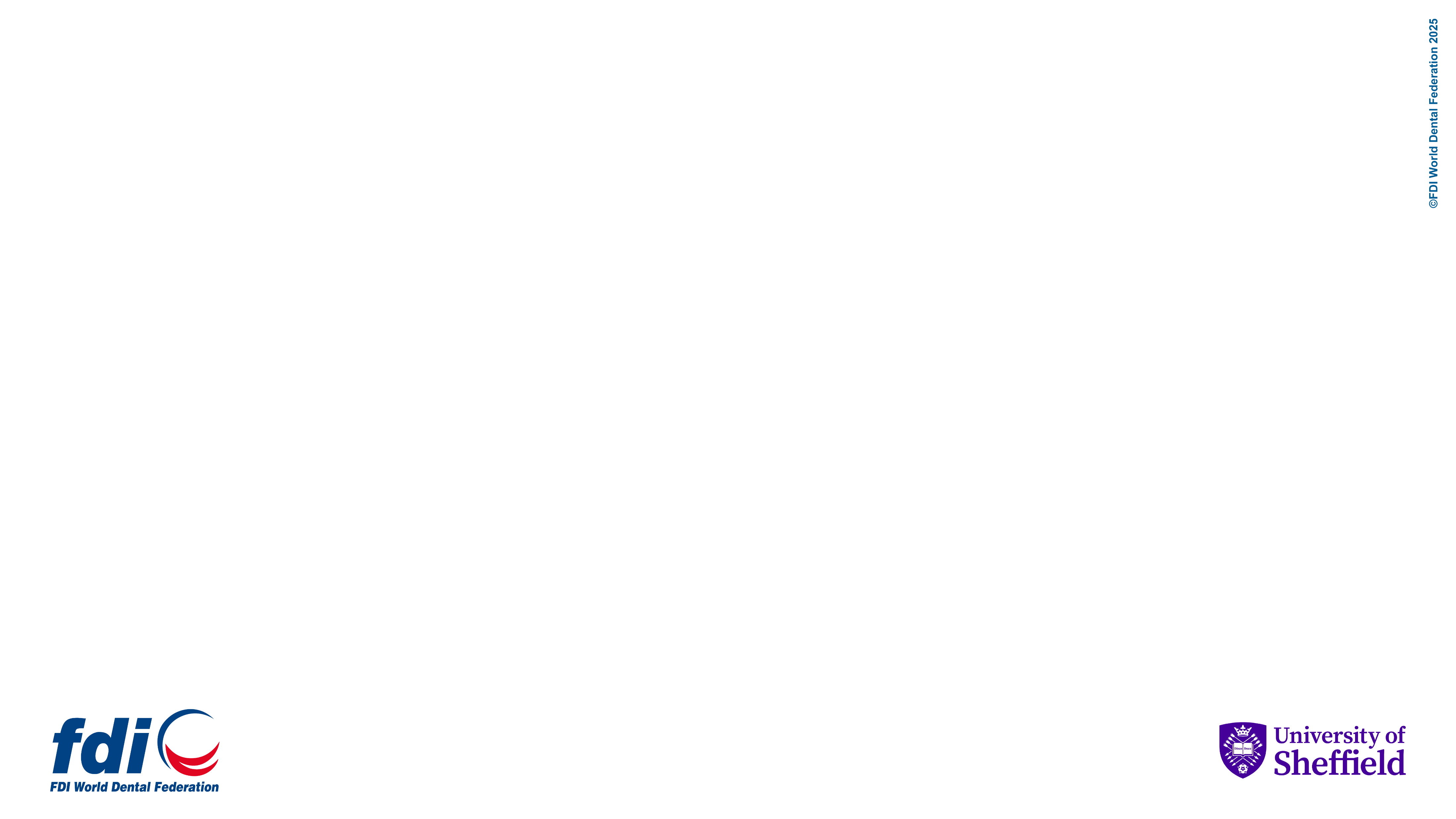 Environmental Sustainability
Facilitating care delivery in multi-professional health centres will mitigate the environmental impact of the care you provide.
Engage with oral health outreach programmes where only the OHP team travels. An example is Childsmile with reduced travel, carbon emissions, and improved air quality.
Centralized resources, procurement, waste management, and circularity.
Provision of on-site preventive care facilities in nursing and care homes.
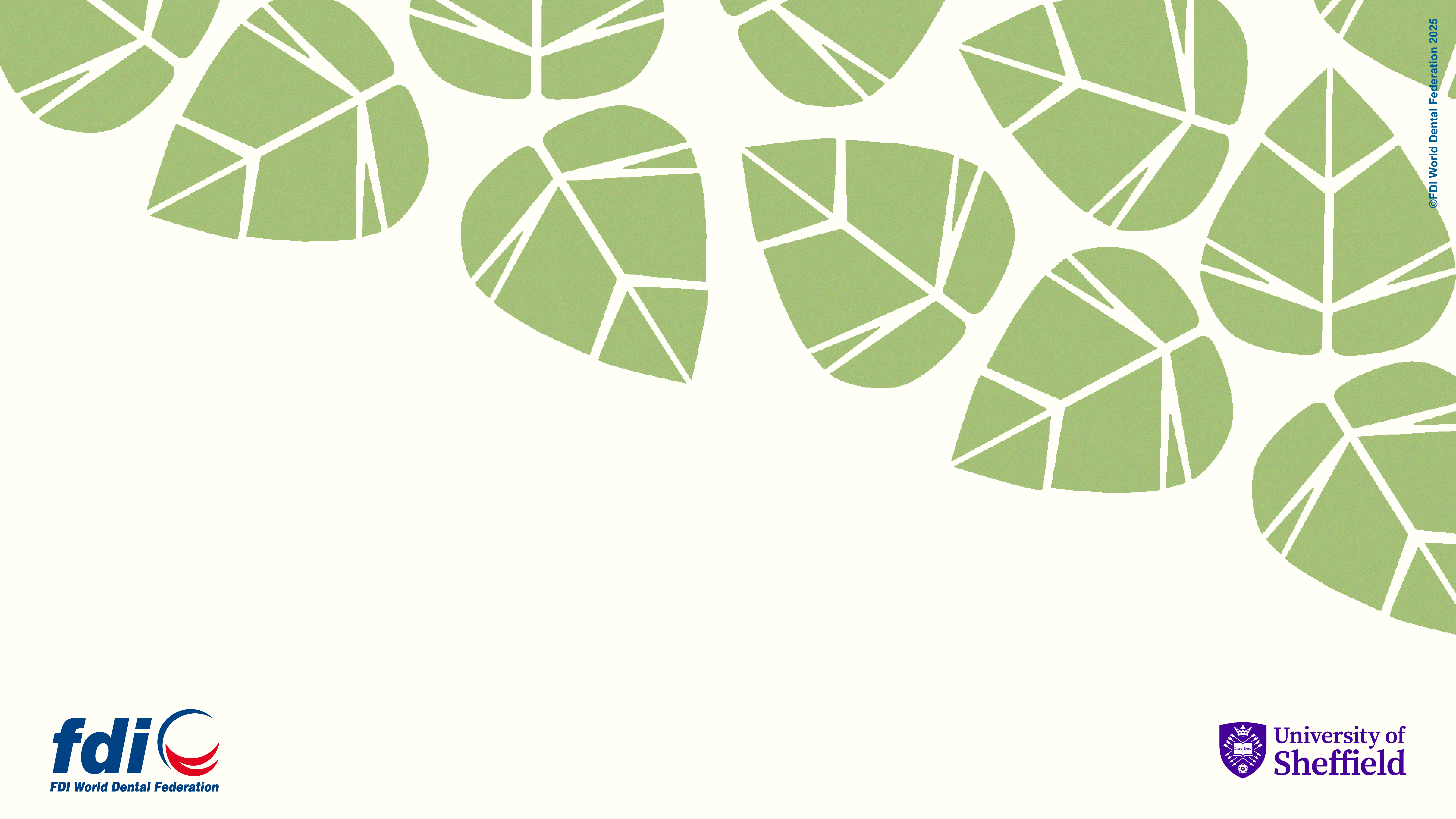 Procurement
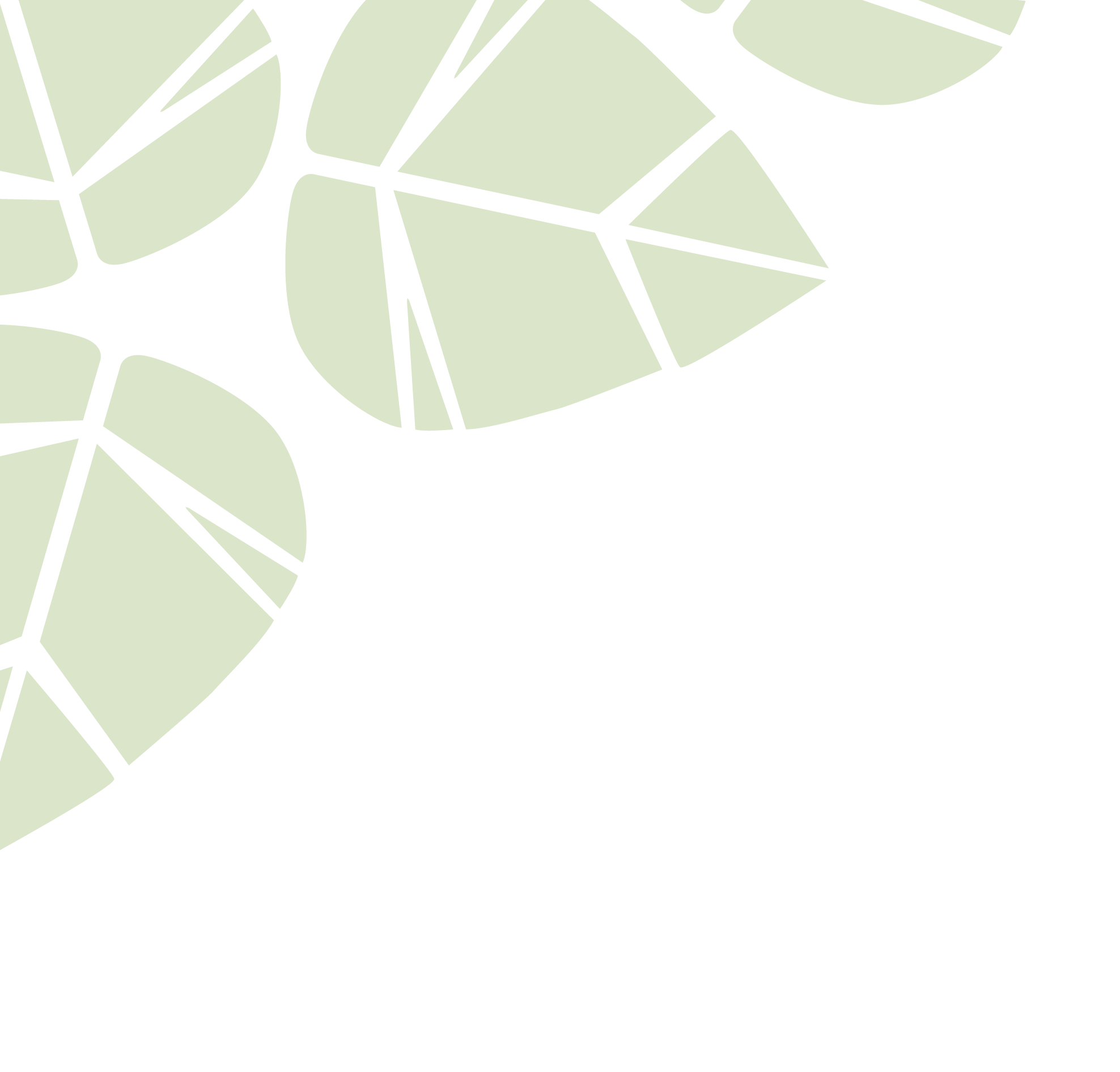 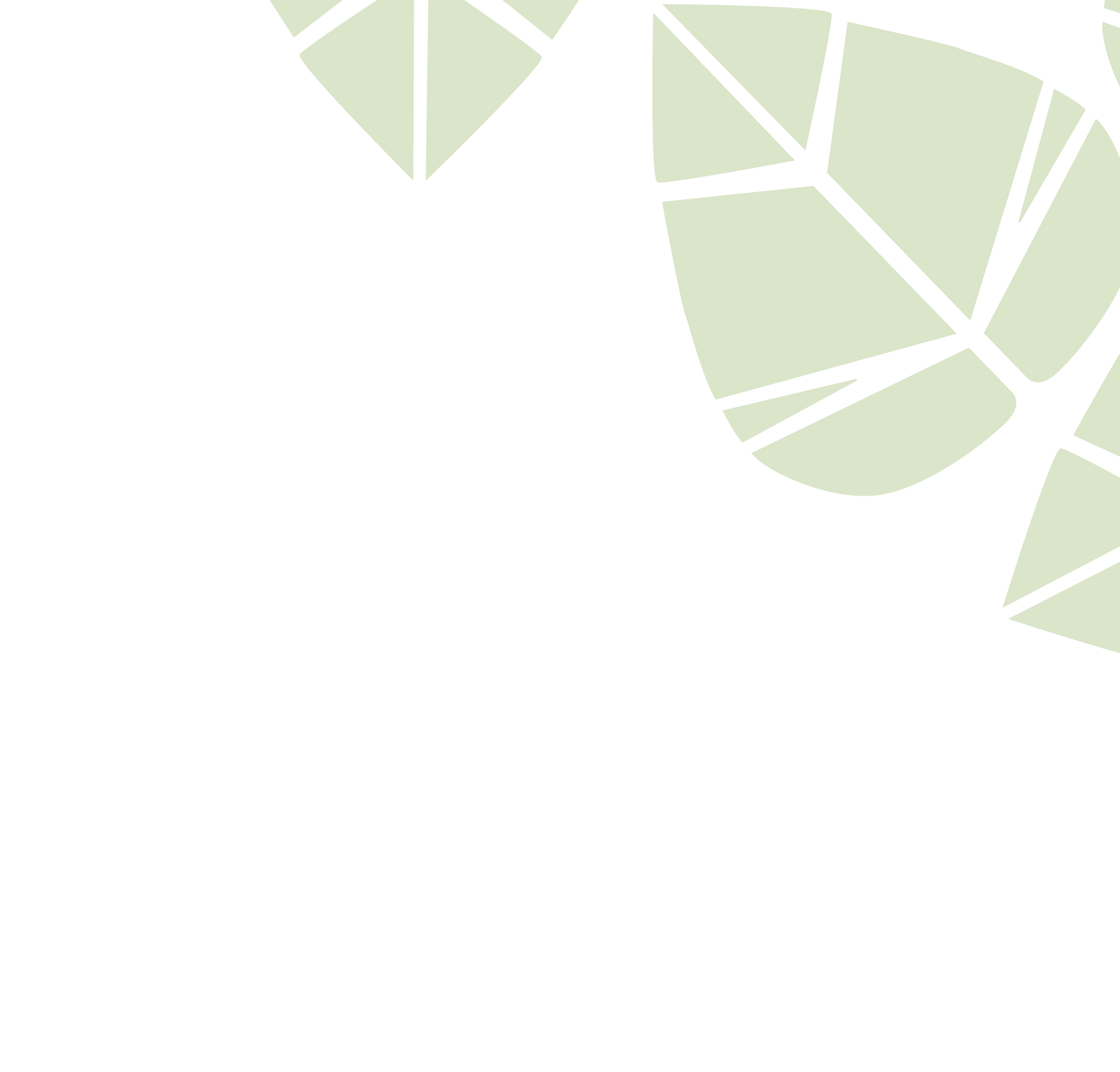 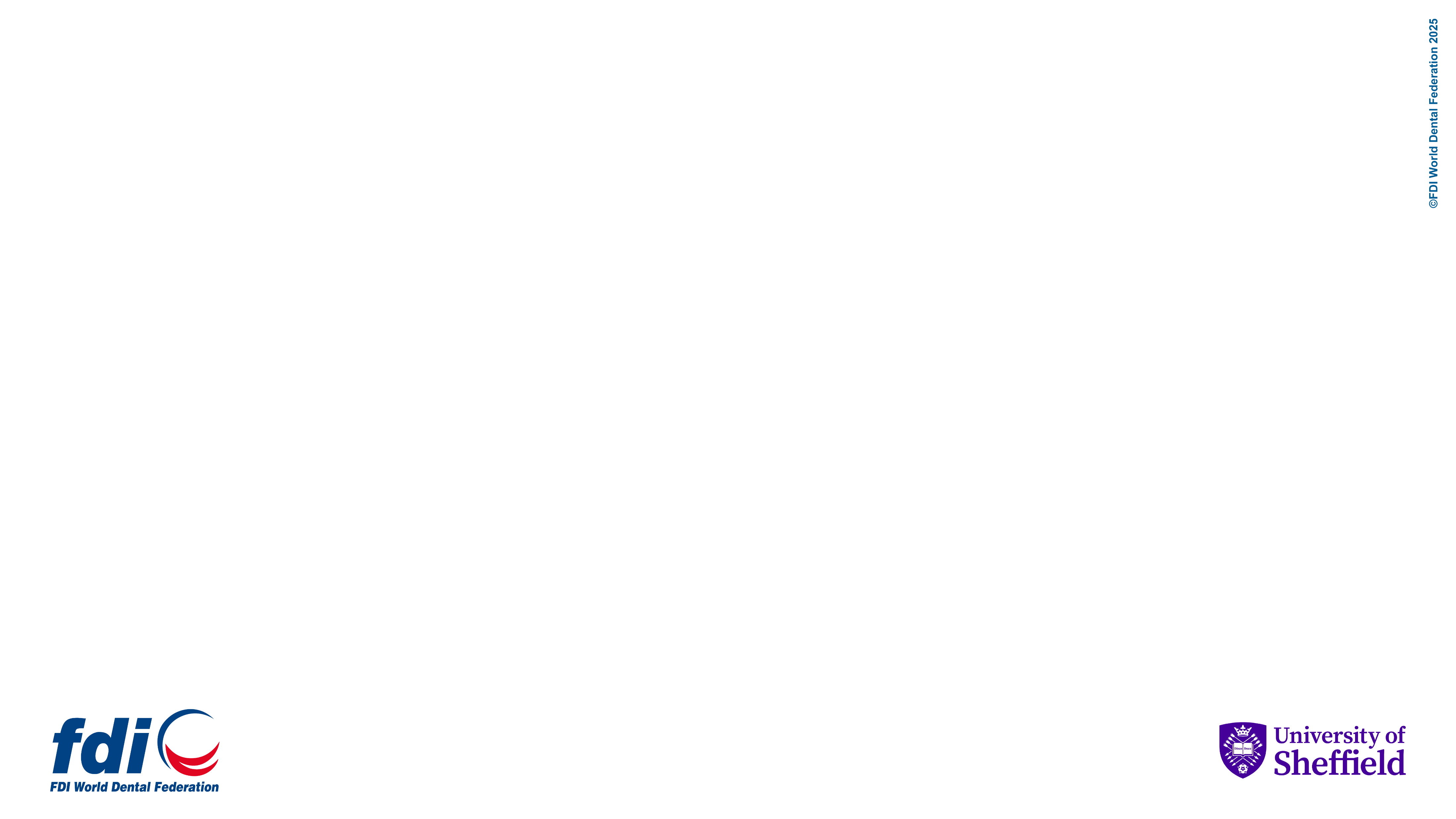 Environmental Sustainability
Engaging and challenging stakeholders across the supply chain will support environmentally sustainable practices.
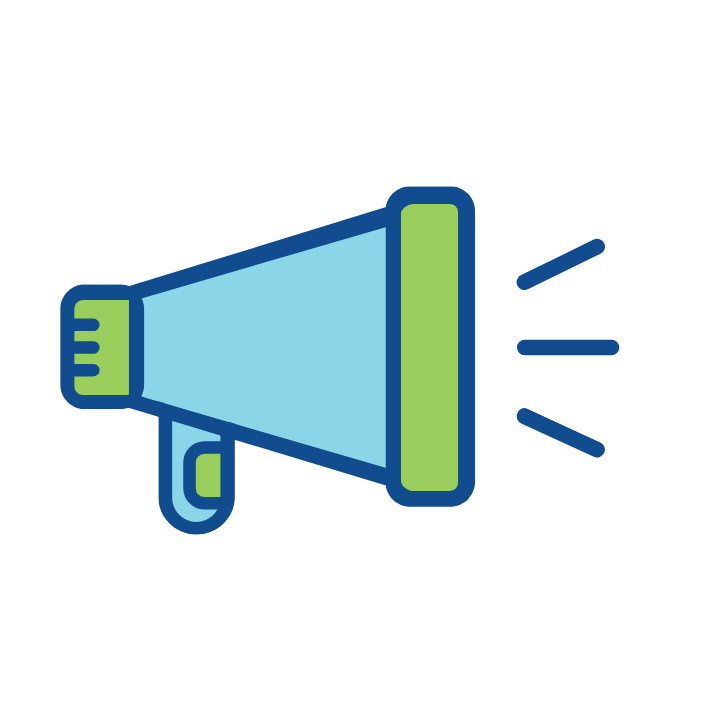 Work and engage with suppliers to assess their sustainability practices.
Apply pressure to suppliers to act in an environmentally sustainable manner.
Request recycling information for medical equipment from manufacturers.
Reducing and reusing packaging.
Identify locally produced items and coordinate with local suppliers to reduce travel.
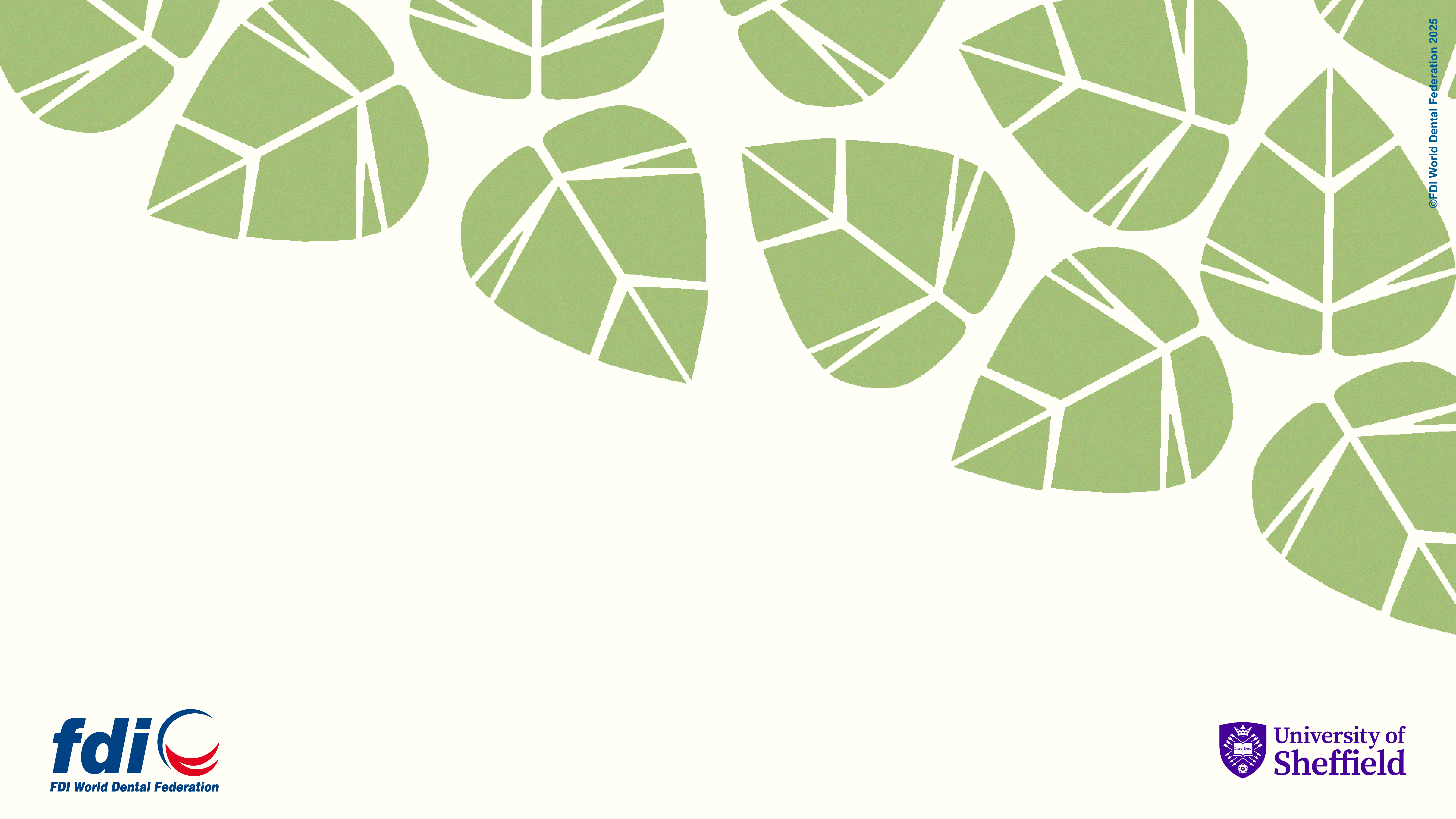 Waste Management
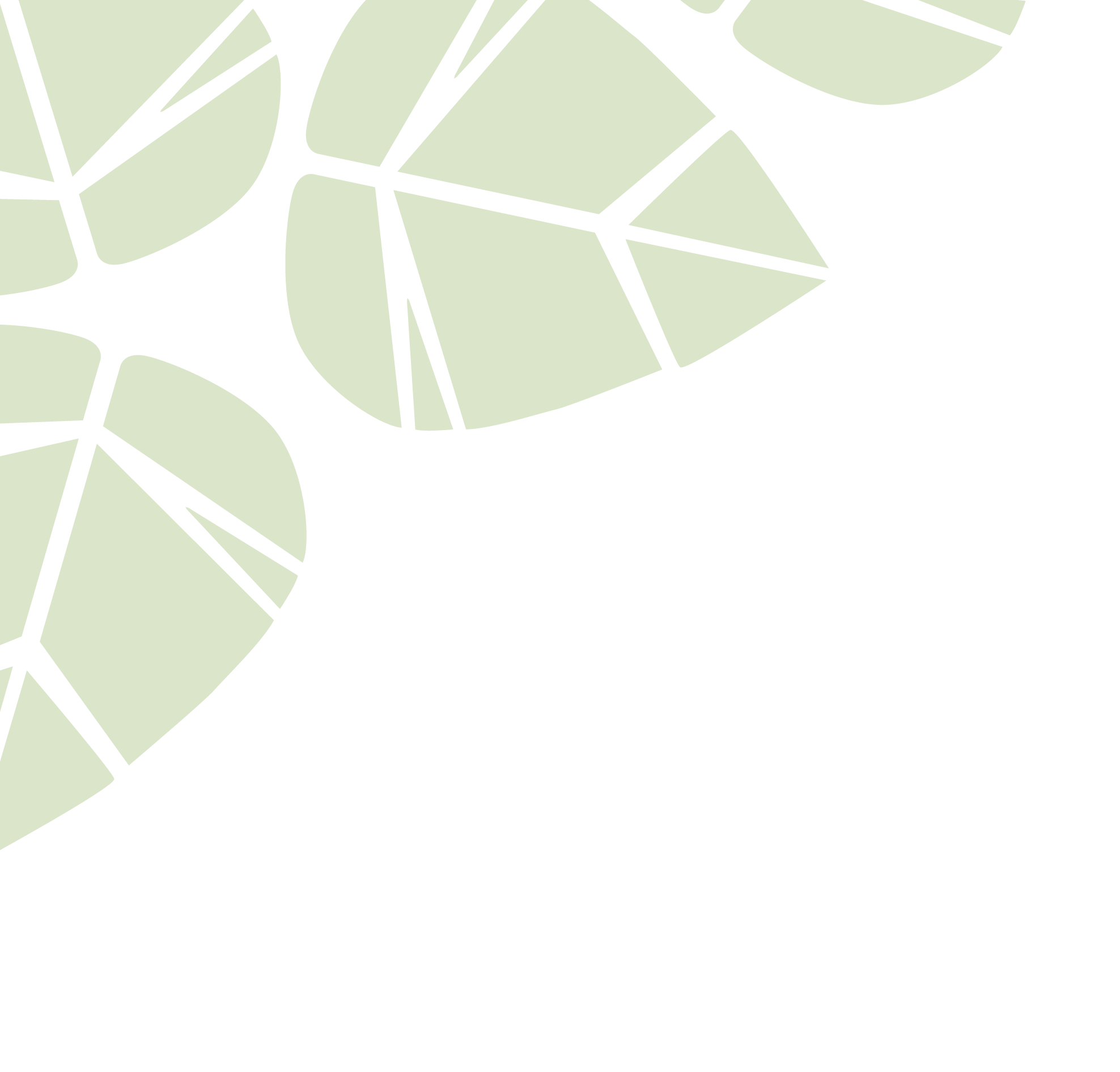 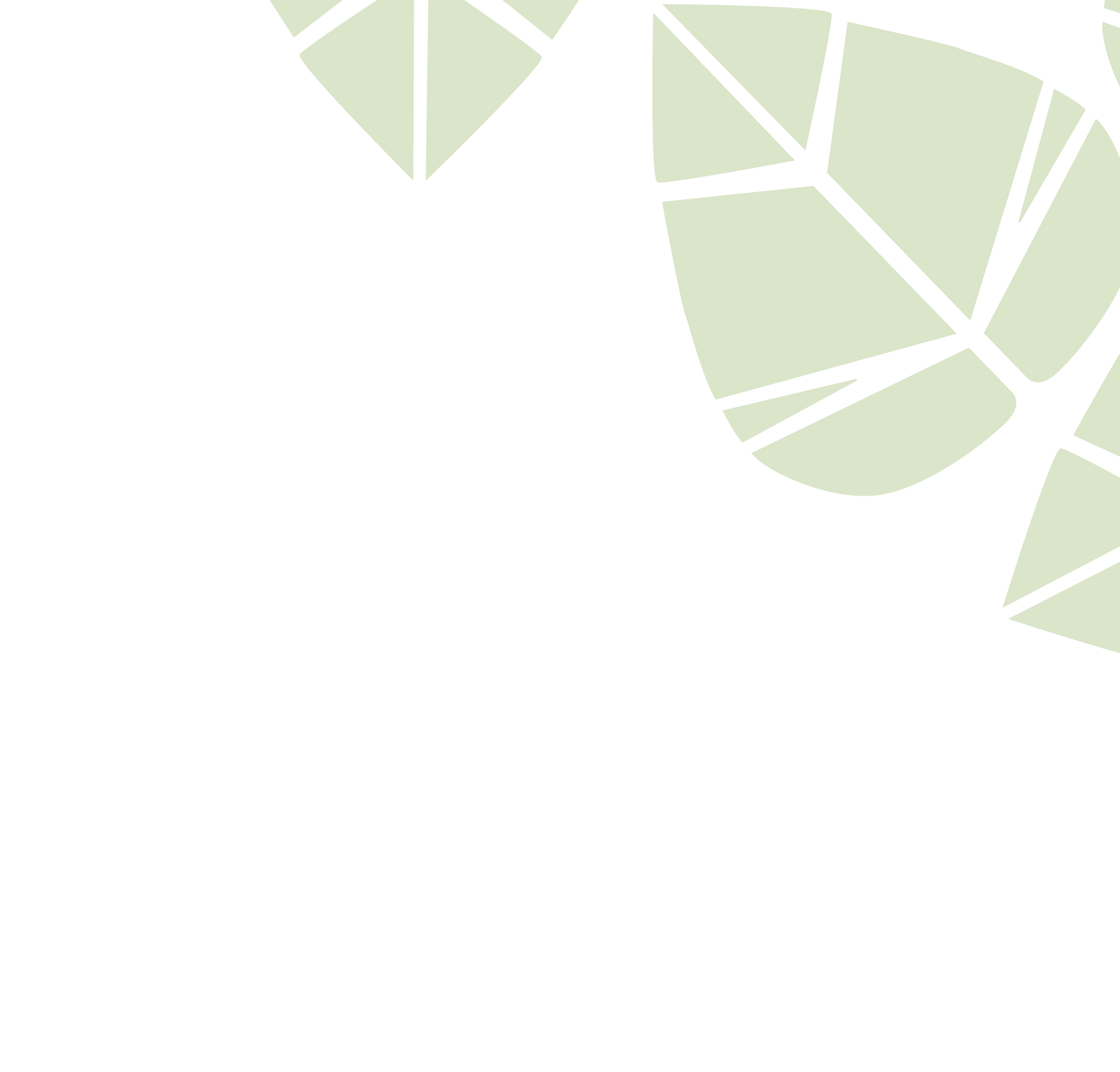 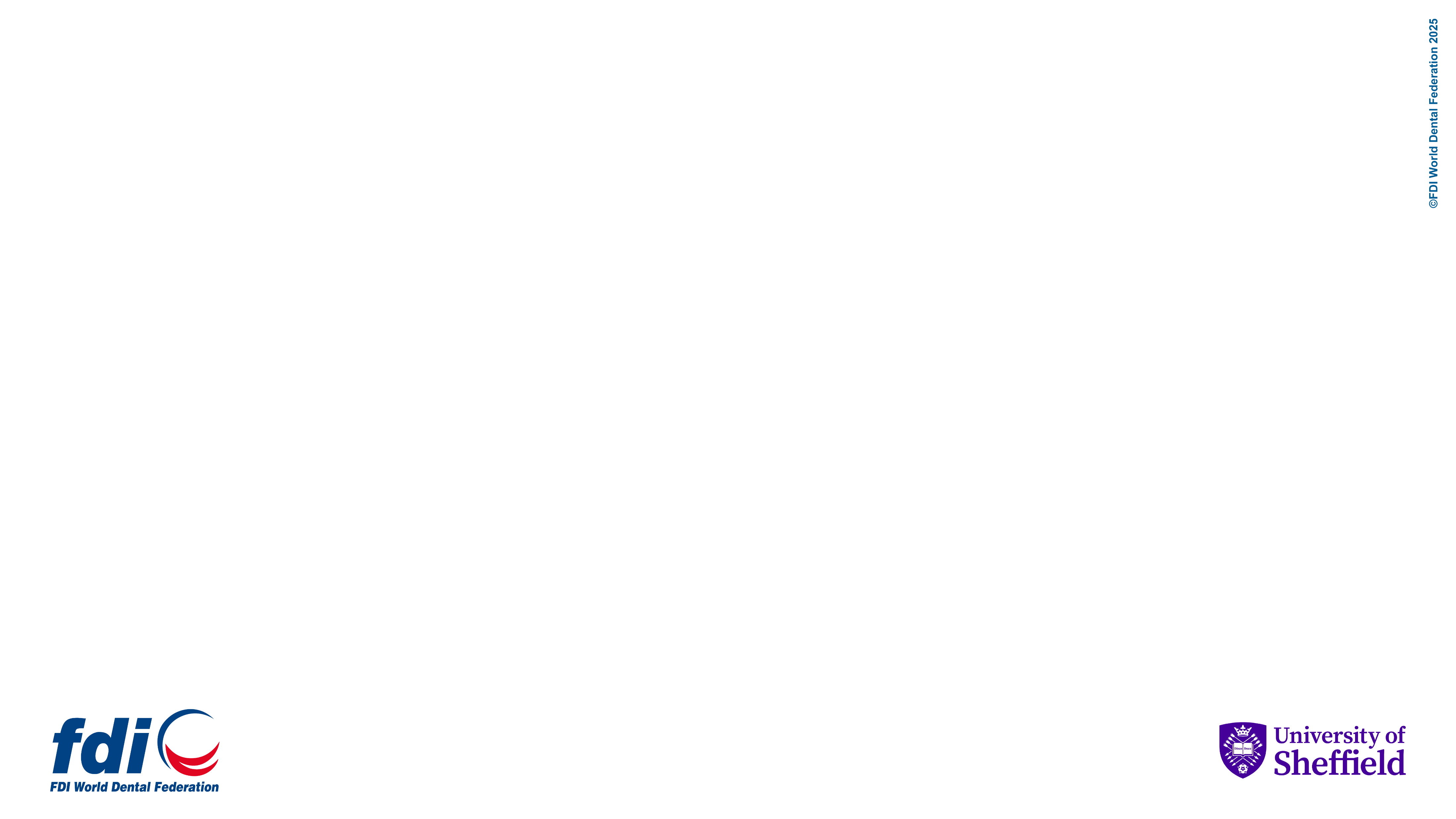 Environmental Sustainability
Engaging and challenging all stakeholders will result in more environmentally sustainable waste disposal procedures.
Increase awareness of waste management and the associated costs.
Ensure effective waste segregation.
Ensure that waste contractors are complying with the appropriate local and national legislation at all levels, from collection to disposal.
Encourage contractors to diversify to include novel recycling opportunities.
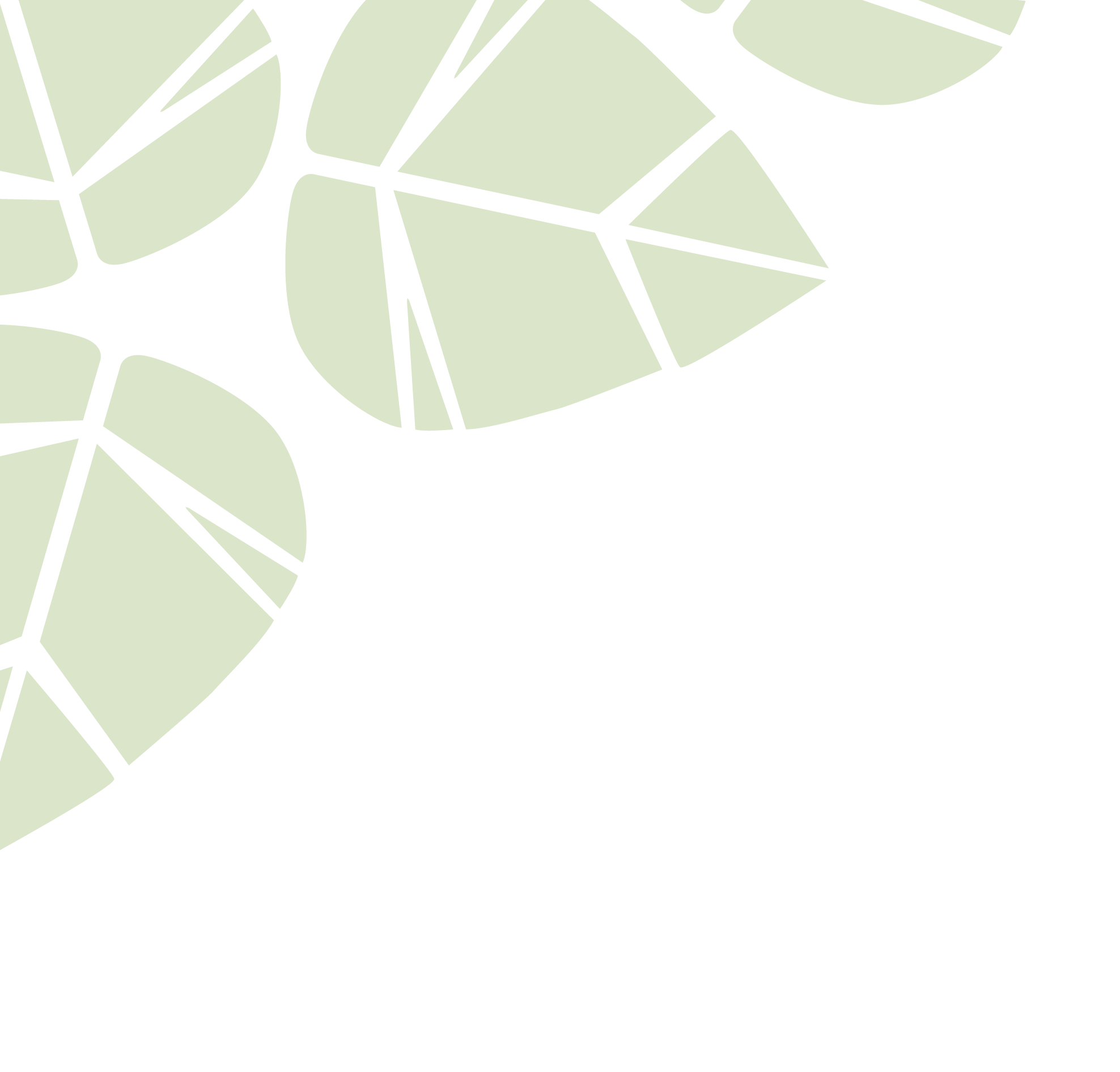 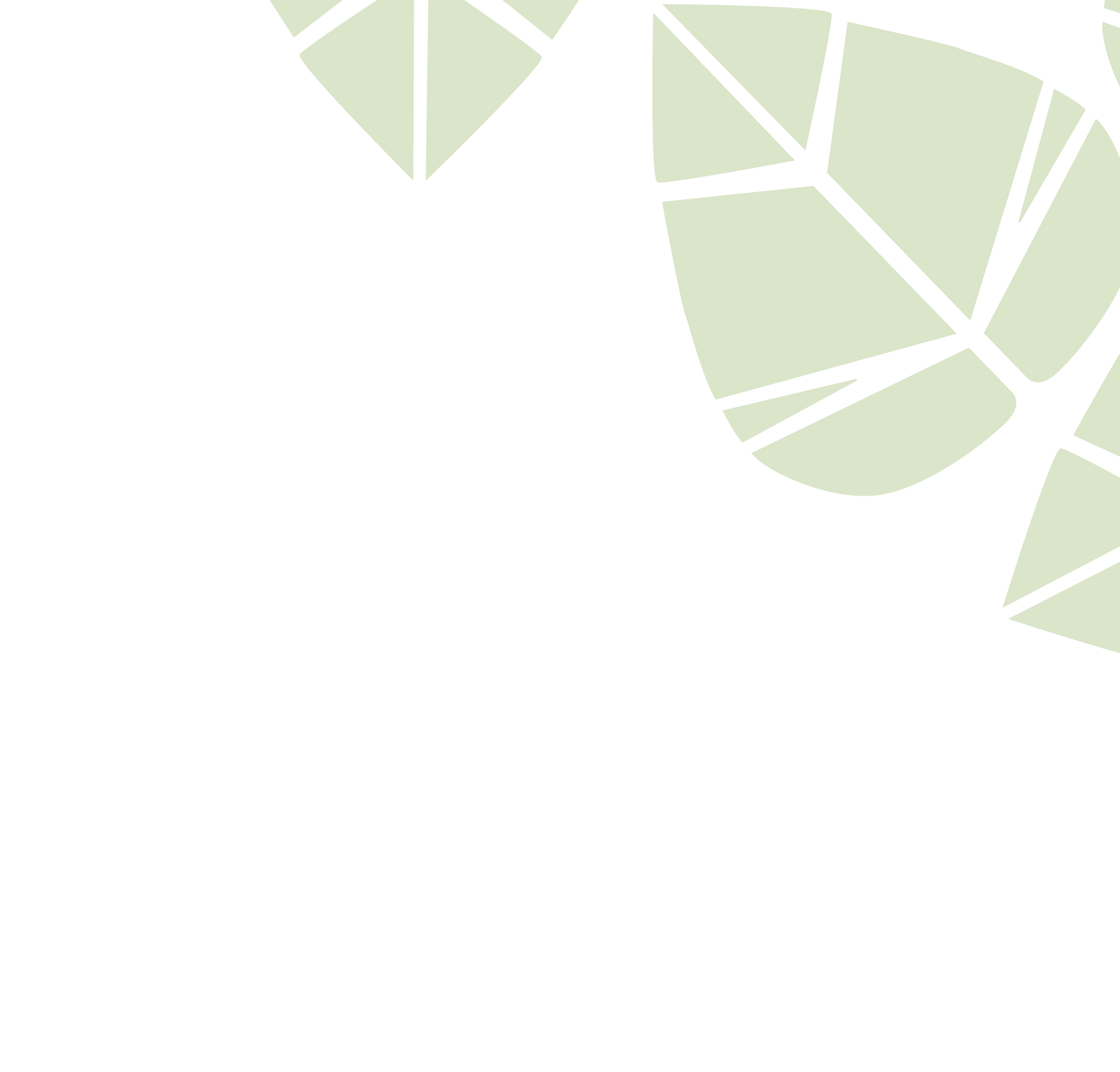 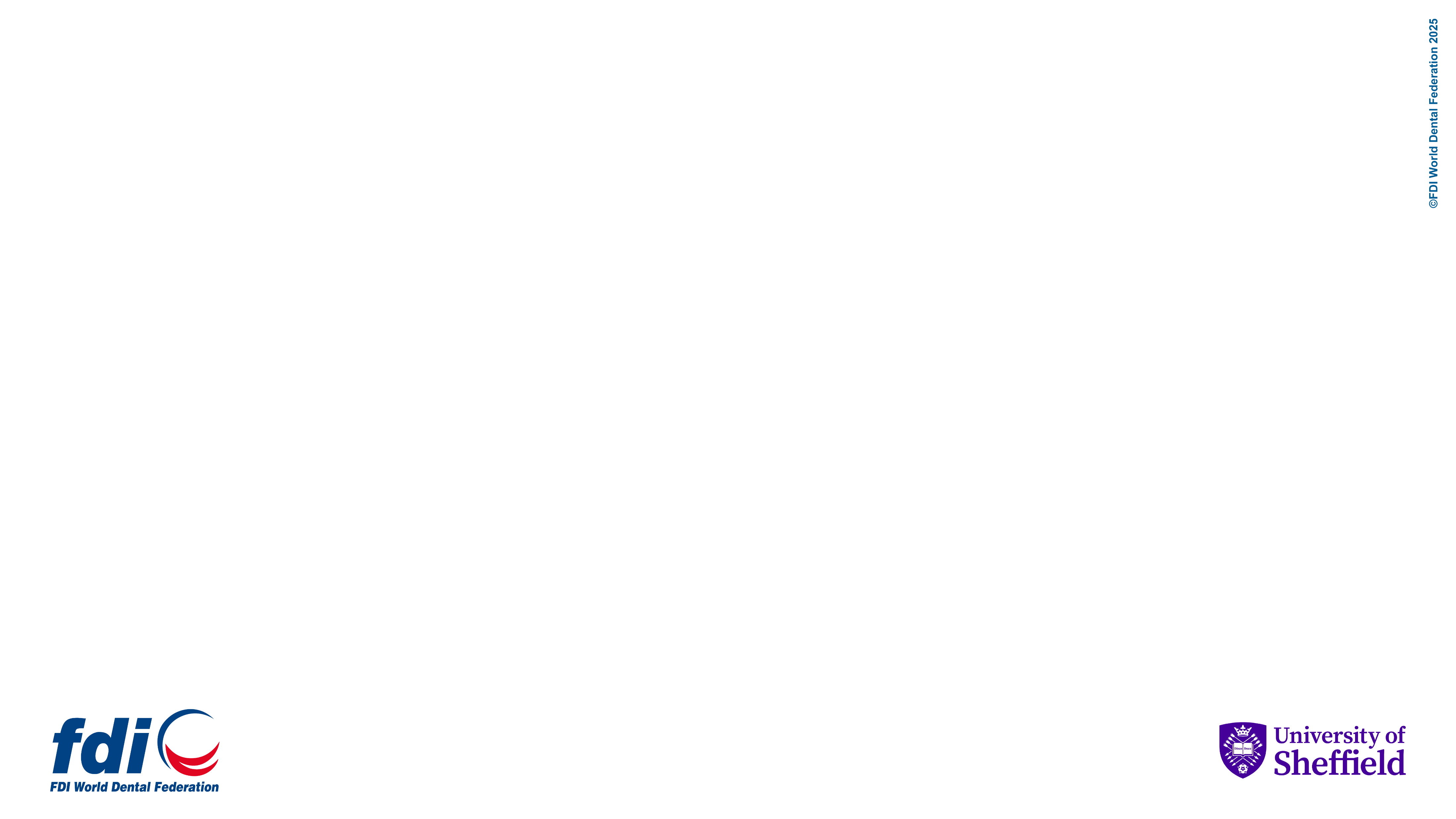 Environmental Sustainability
Reducing medicinal waste through evidence-based prescribing will mitigate the environmental impacts of the care you provide.
Only prescribe the required amount and dose.
Follow evidence-based national/international prescribing guidelines.
Adopt antibiotic stewardship to promote and monitor judicious use of antimicrobials.
Encourage patients to return unused medication to the pharmacy for safe disposal.
Discourage disposal down sink or toilet as this has a huge impact on biodiversity and antibiotic resistance.
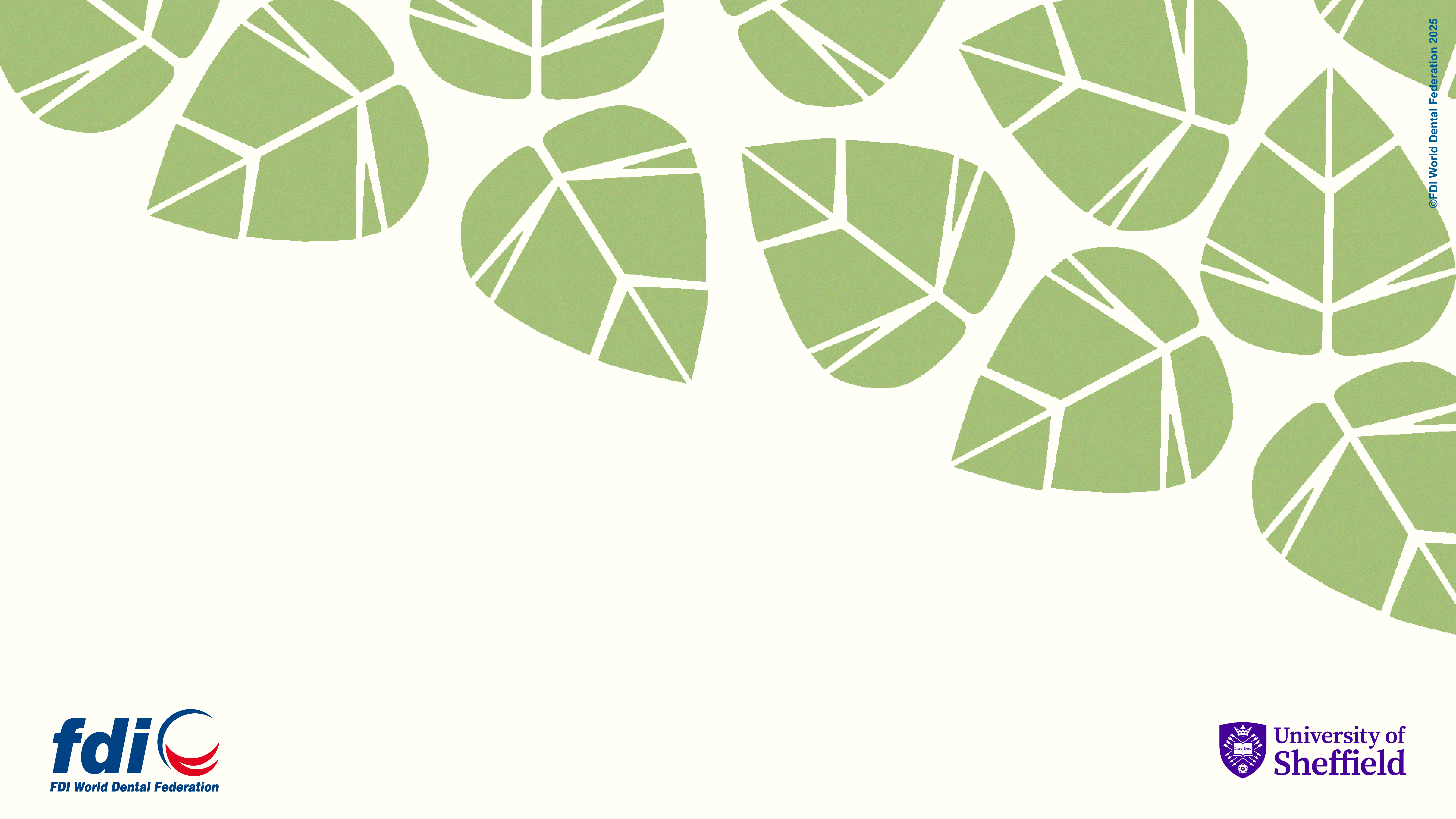 Dental Material Use
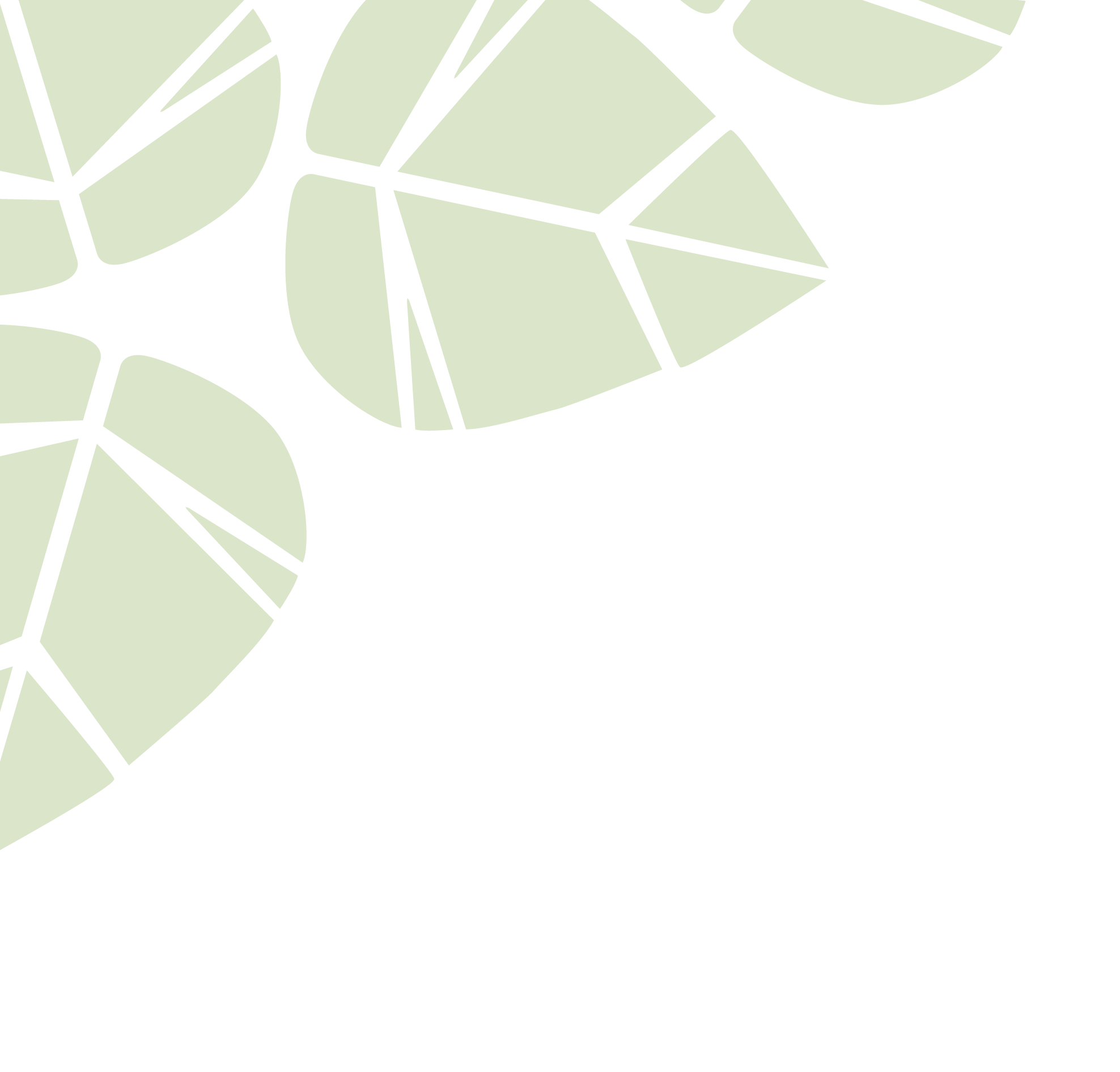 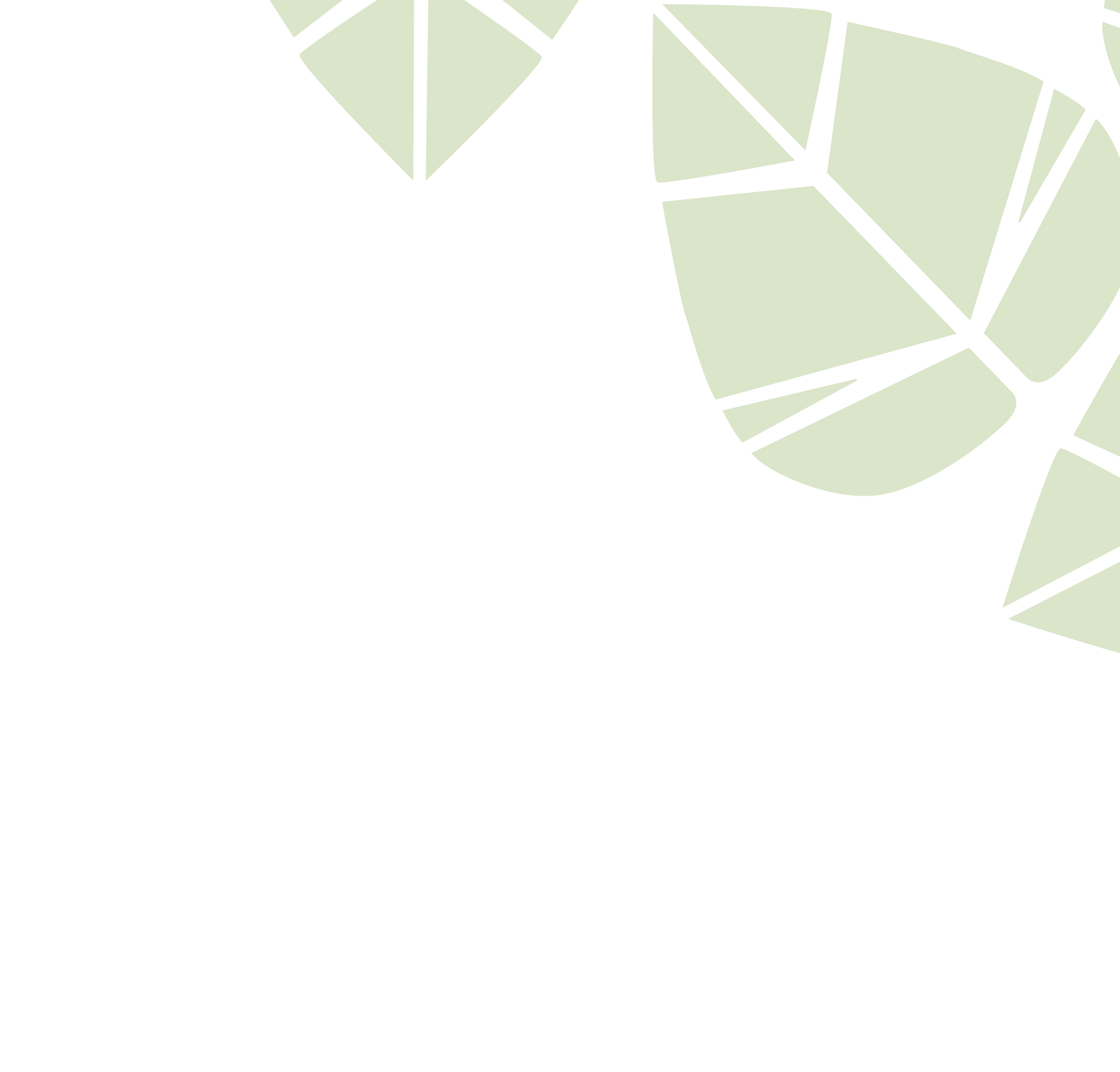 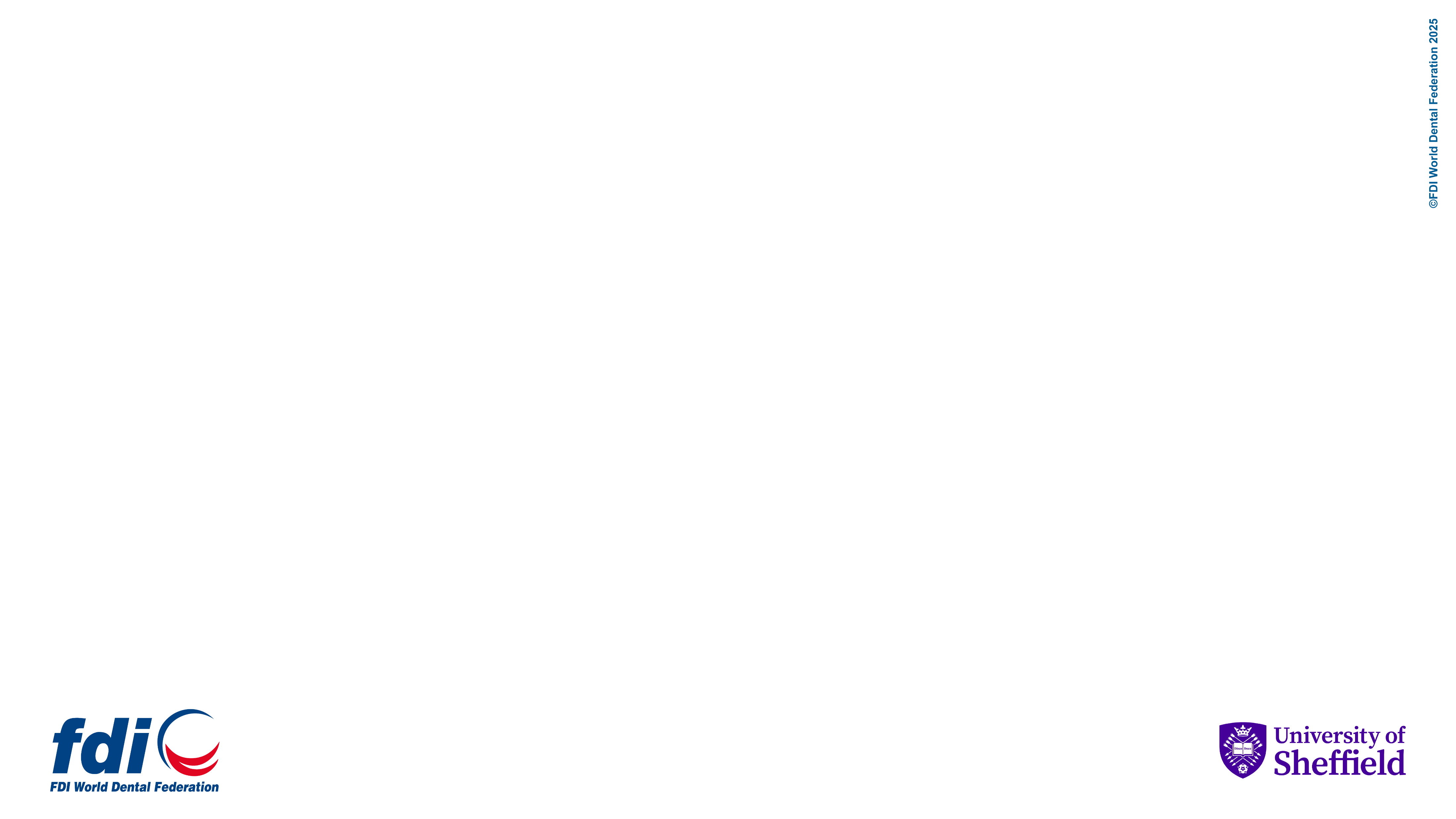 Environmental Sustainability
Managing amalgam waste through safe practices will mitigate the environmental impacts of the care you provide.
Use water-spray and high-volume aspiration when removing amalgam restorations.
Avoid the use of hypochlorite cleaners, as they increase dissolution of mercury.
Have an amalgam spill-kit for managing elemental mercury.
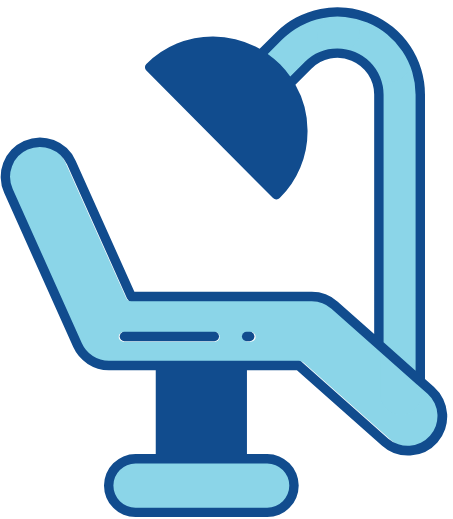 Recycle waste amalgam with effective collection, separation, and recovery of mercury and silver through approved biological waste management companies.
Use effective chairside traps, vacuum filters, and amalgam separators that meet ISO 11143.
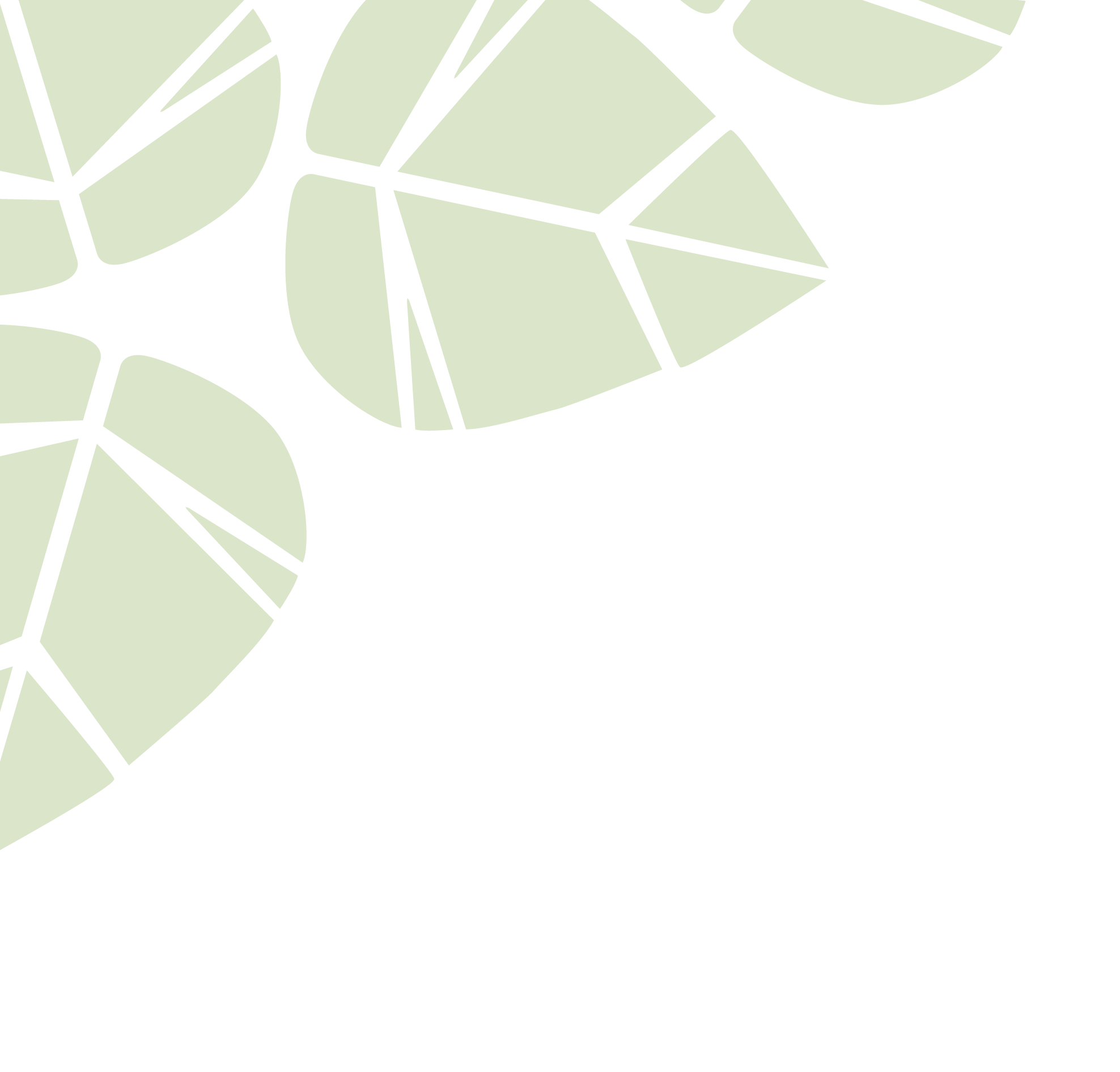 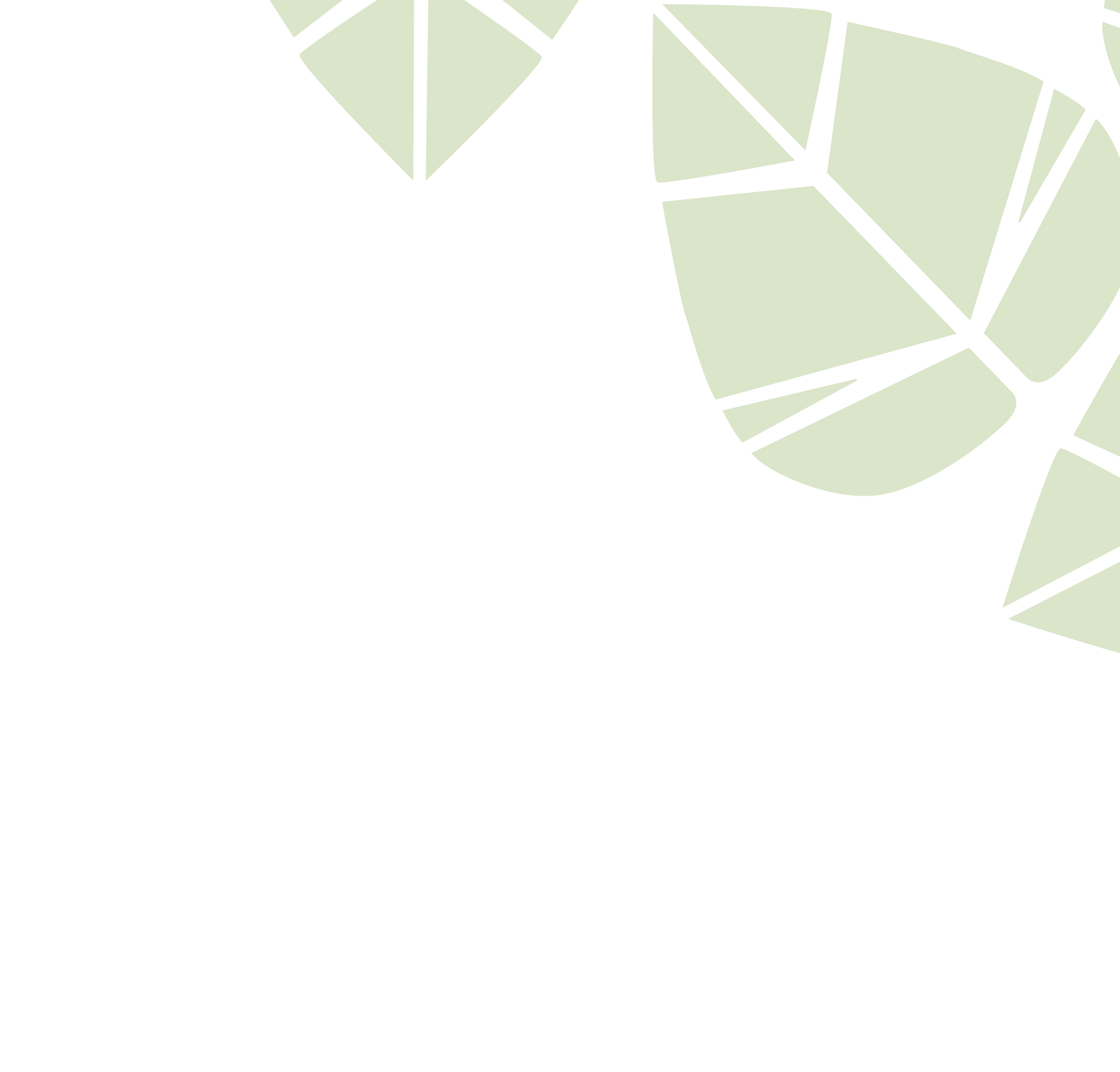 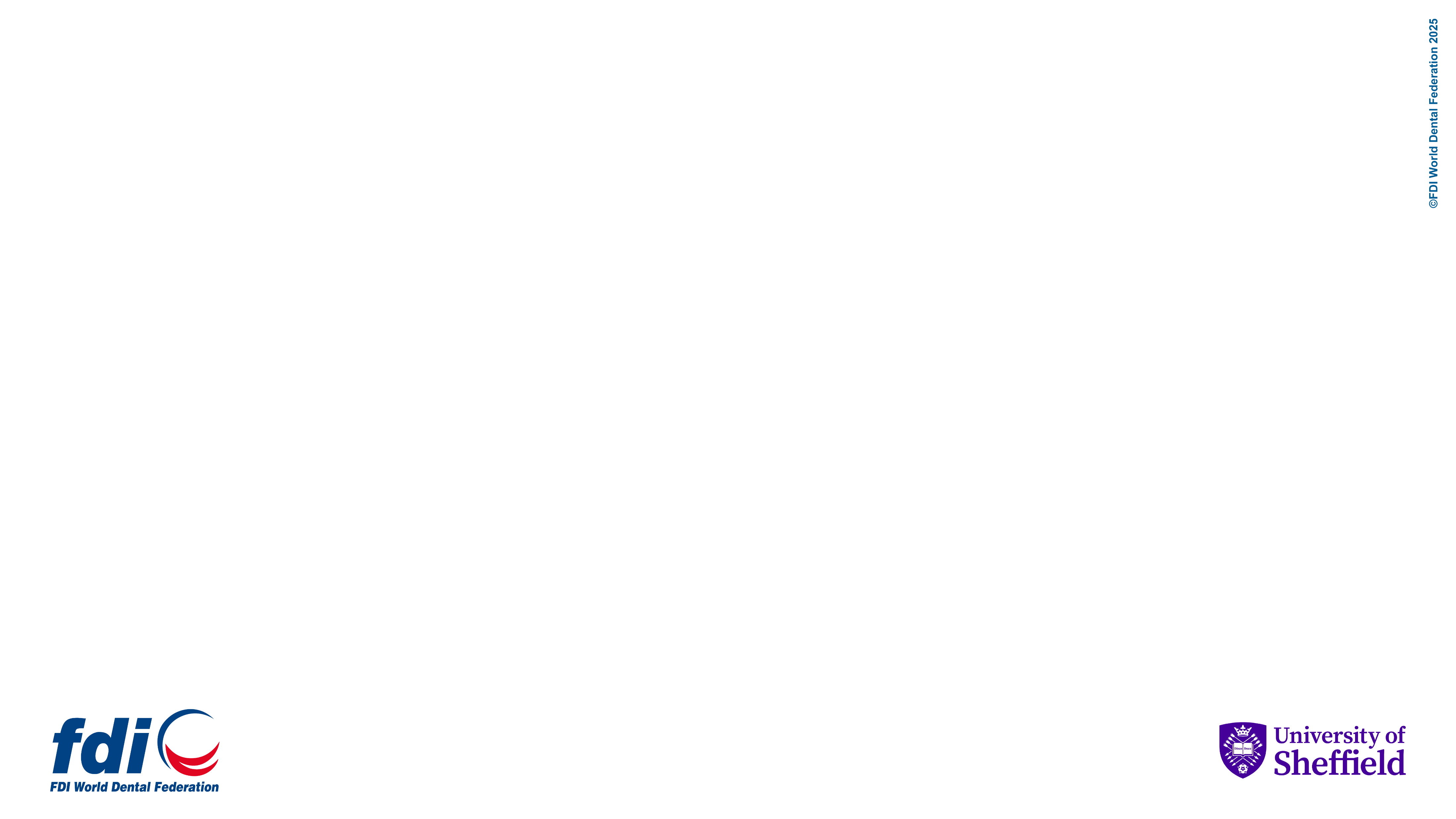 Environmental Sustainability
Reducing the use of nitrous oxide will mitigate the environmental impacts of the care you provide.
Reduce the need for inhalation sedation through high-quality preventive oral healthcare thus avoiding operative interventions and other forms of sedation and anaesthesia.
Use effective protocols and standard operating procedures to avoid atmospheric pollution.
Capture and neutralize the gas during use.
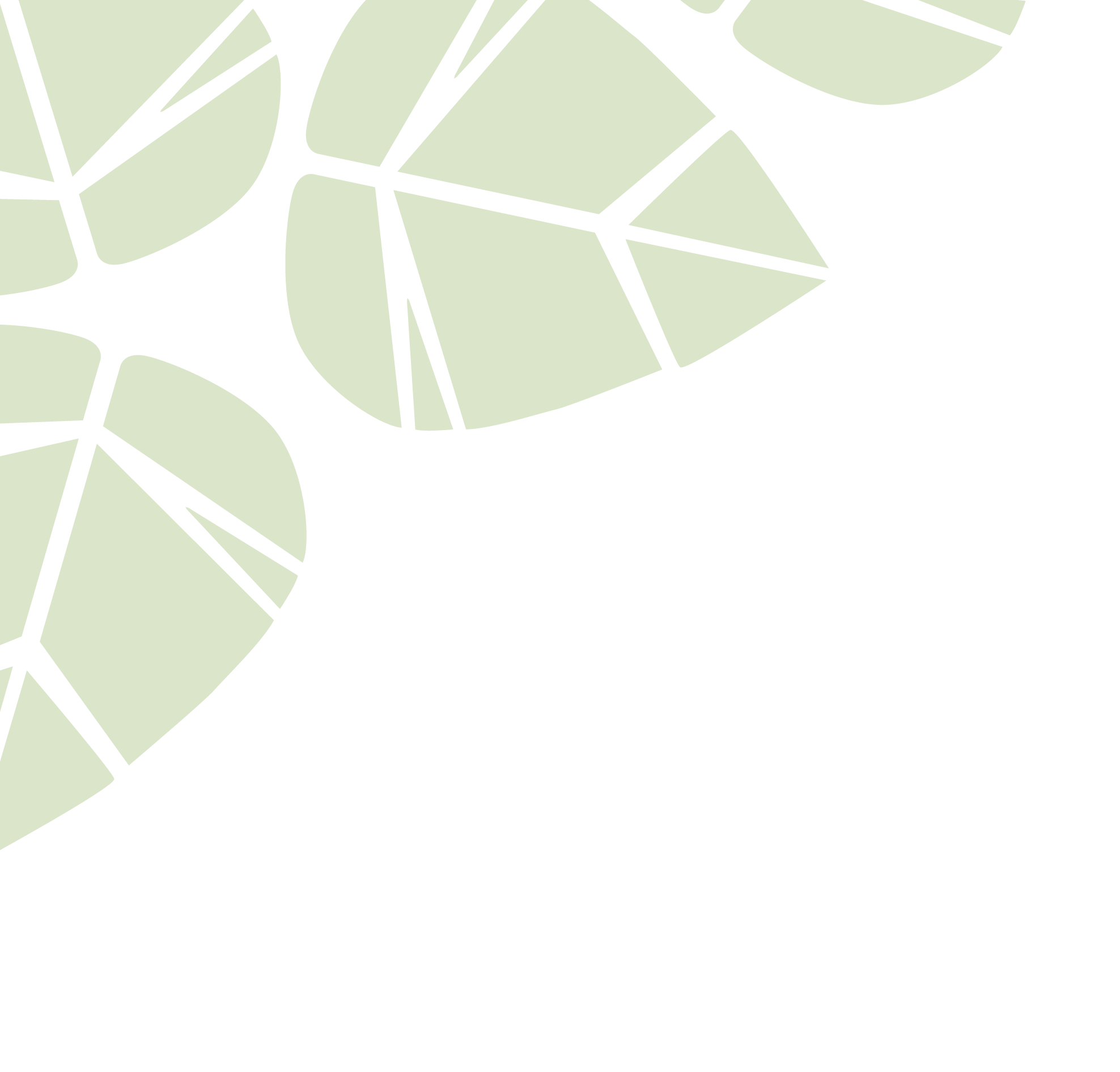 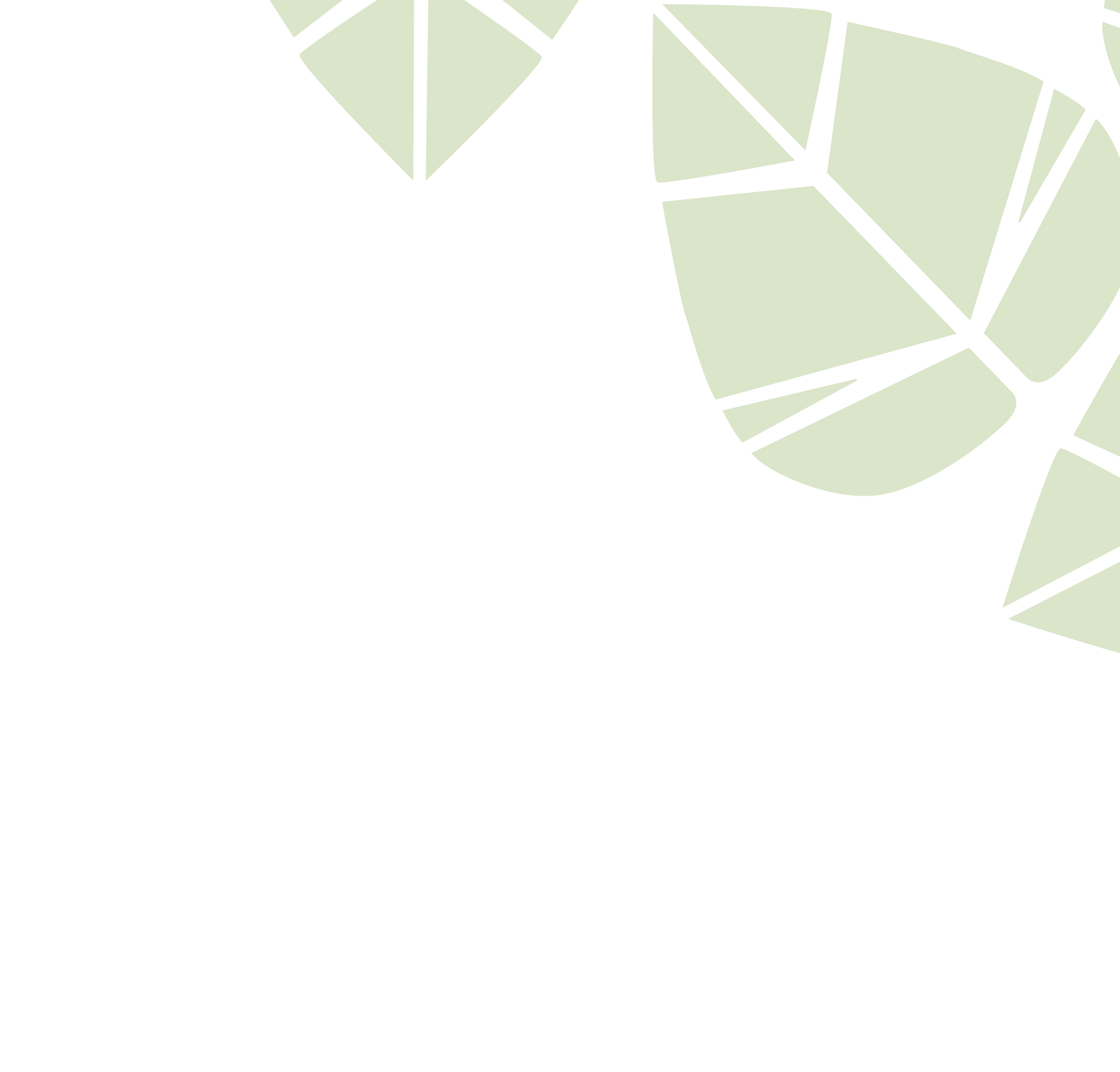 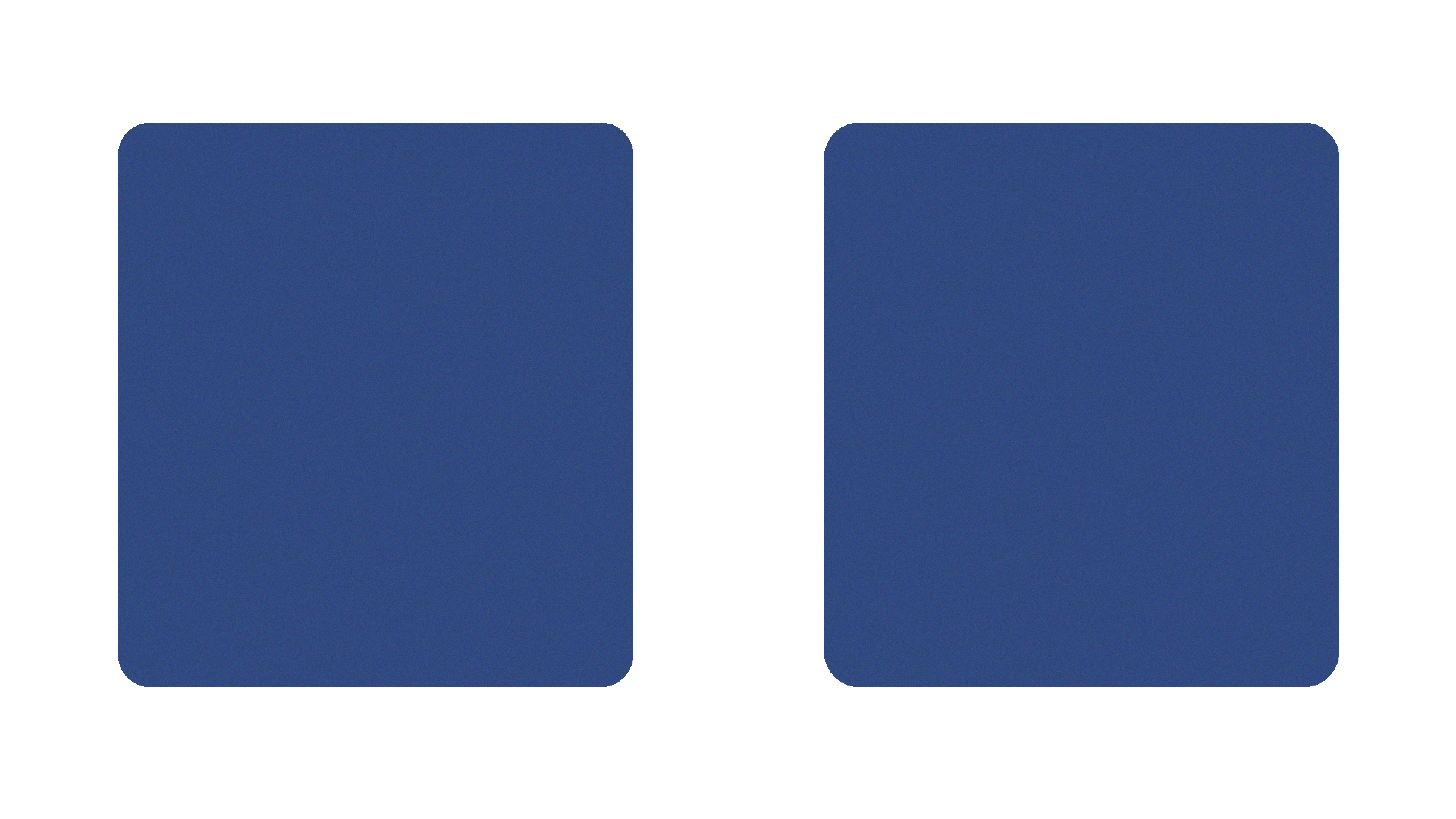 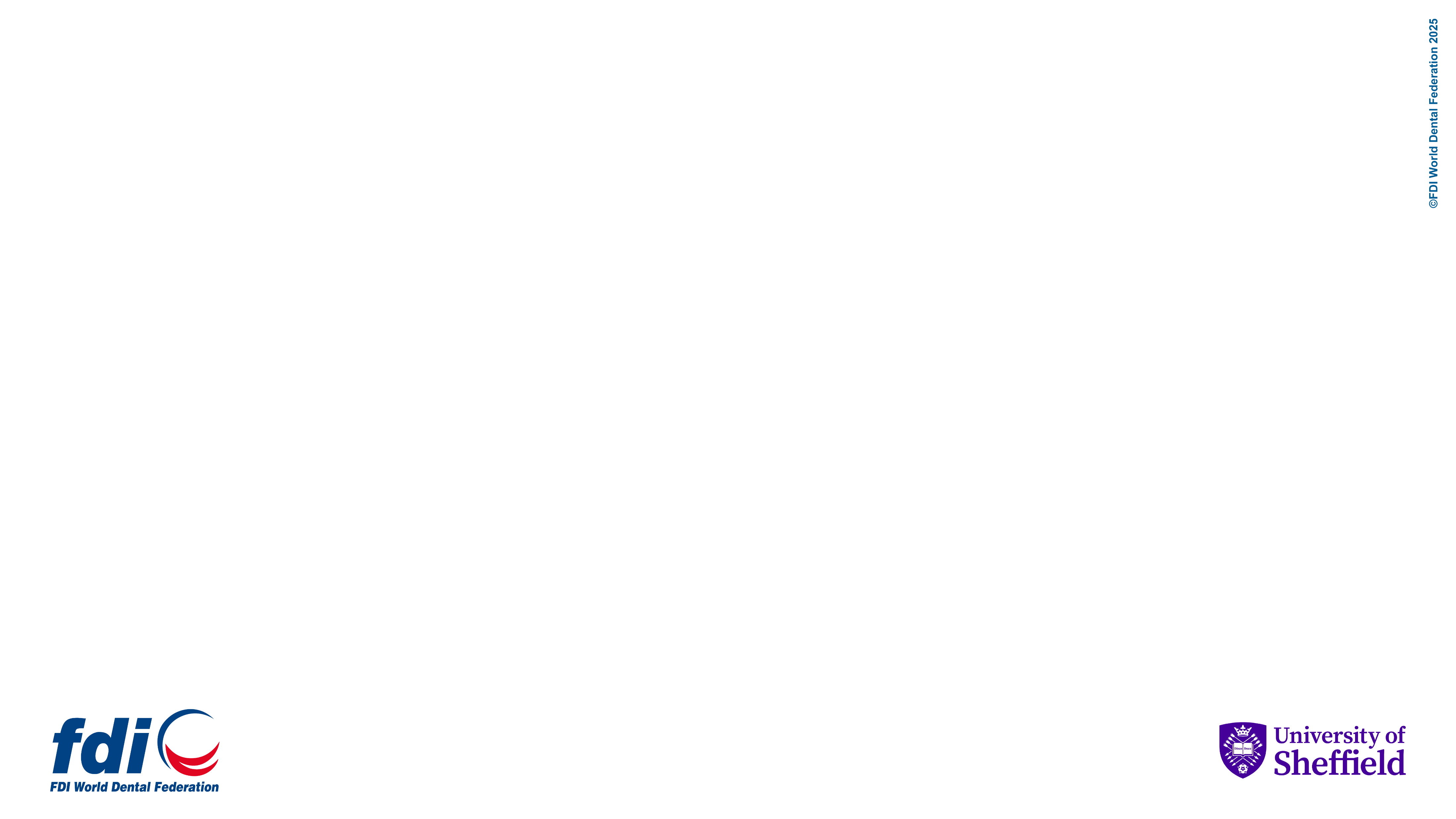 Sustainability in Dentistry MOOCs
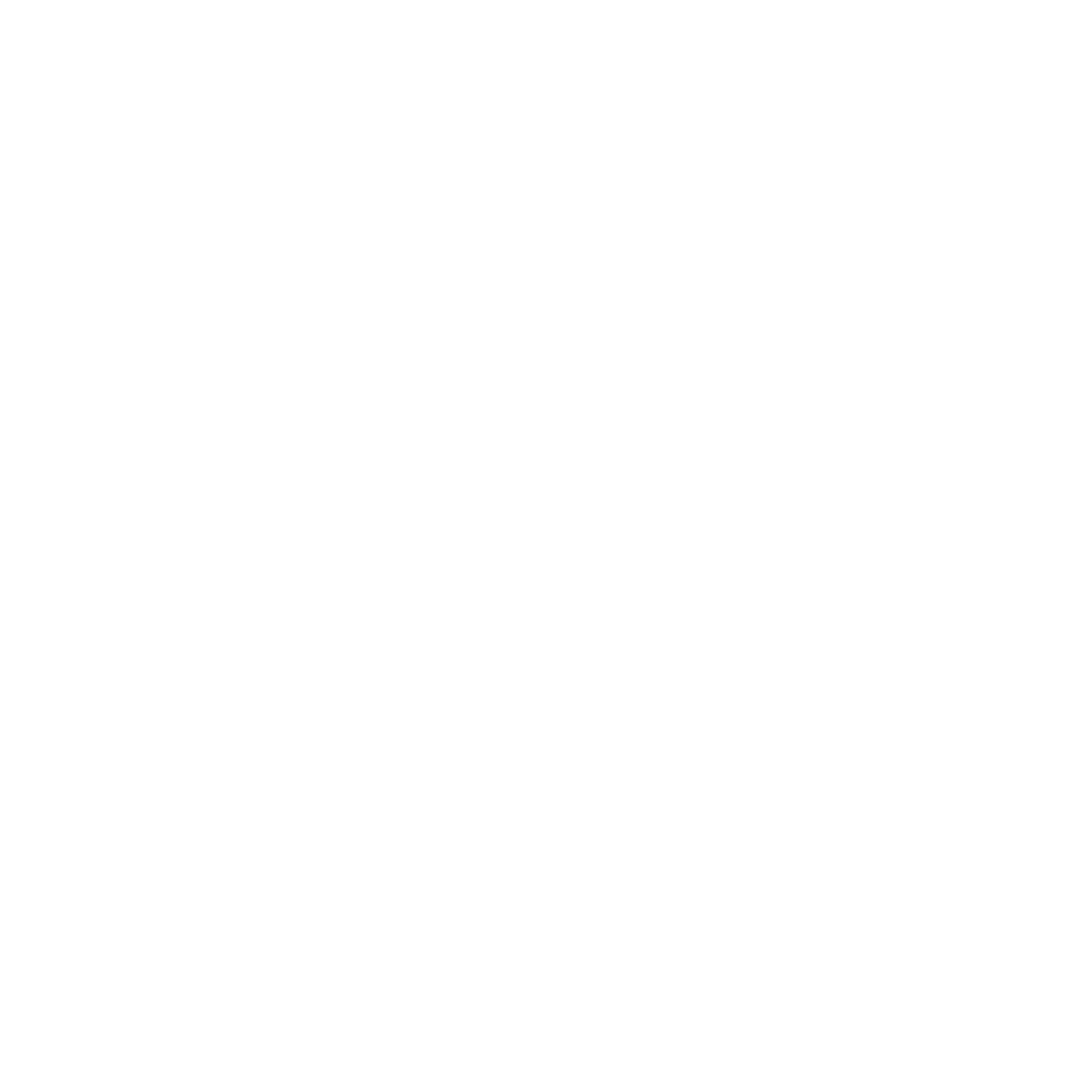 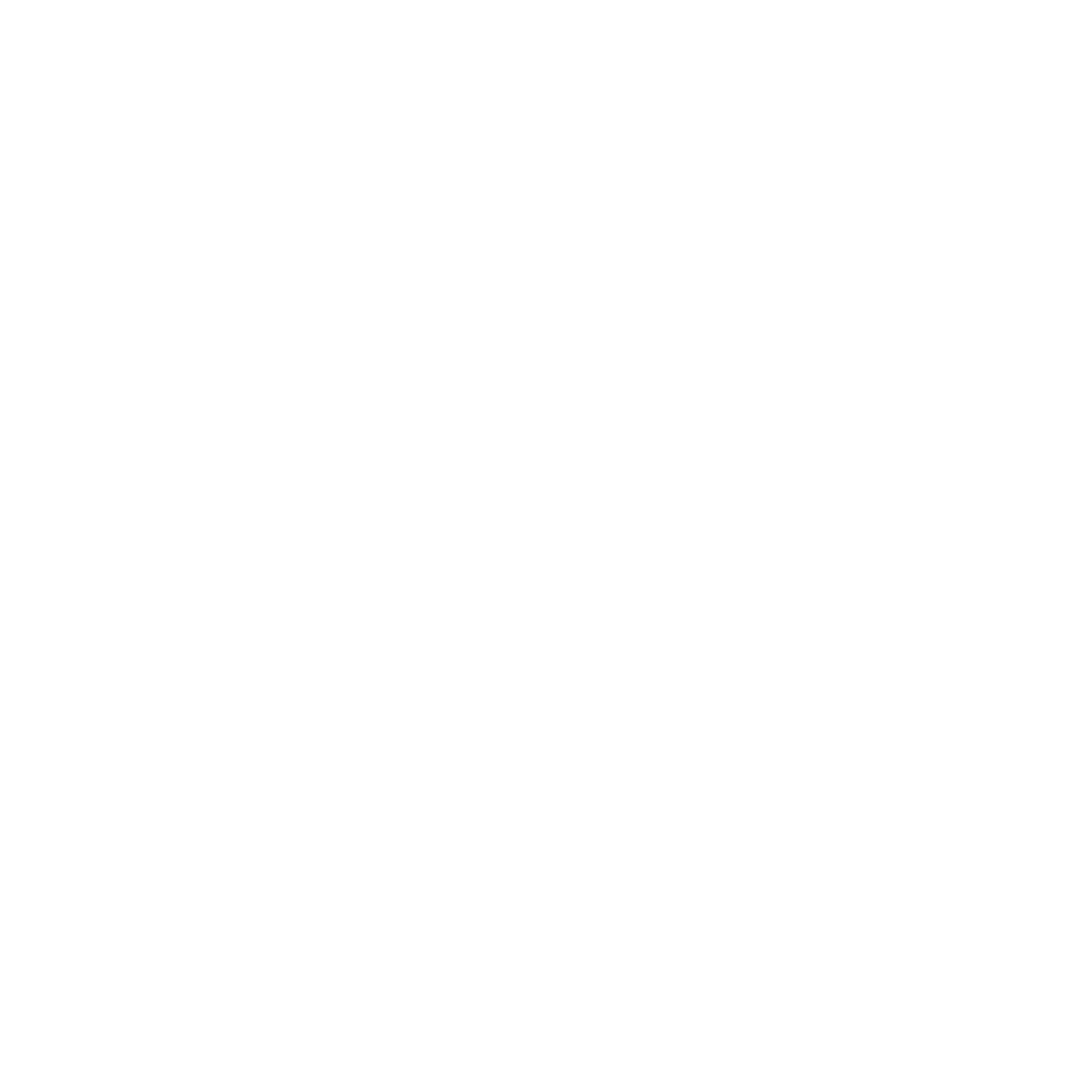 MOOC 2
Practical Applications of Sustainability in Dentistry

Understand how to implement sustainable practices using the FDI Sustainability Toolkit and other resources and guidance.
MOOC 1
Sustainability in Dentistry

Discover the impact of oral healthcare on the environment and the basic concepts of sustainable practice.
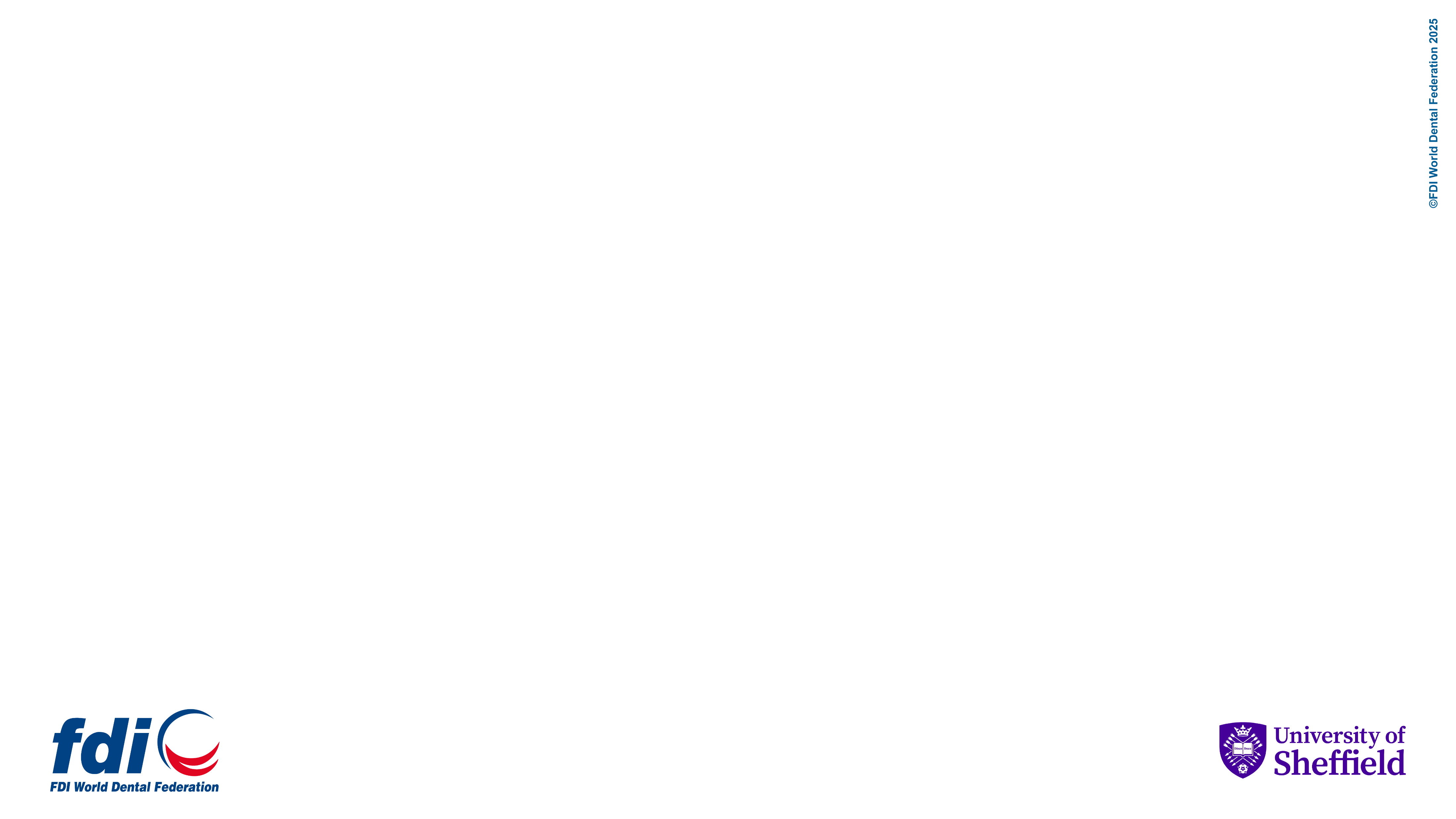 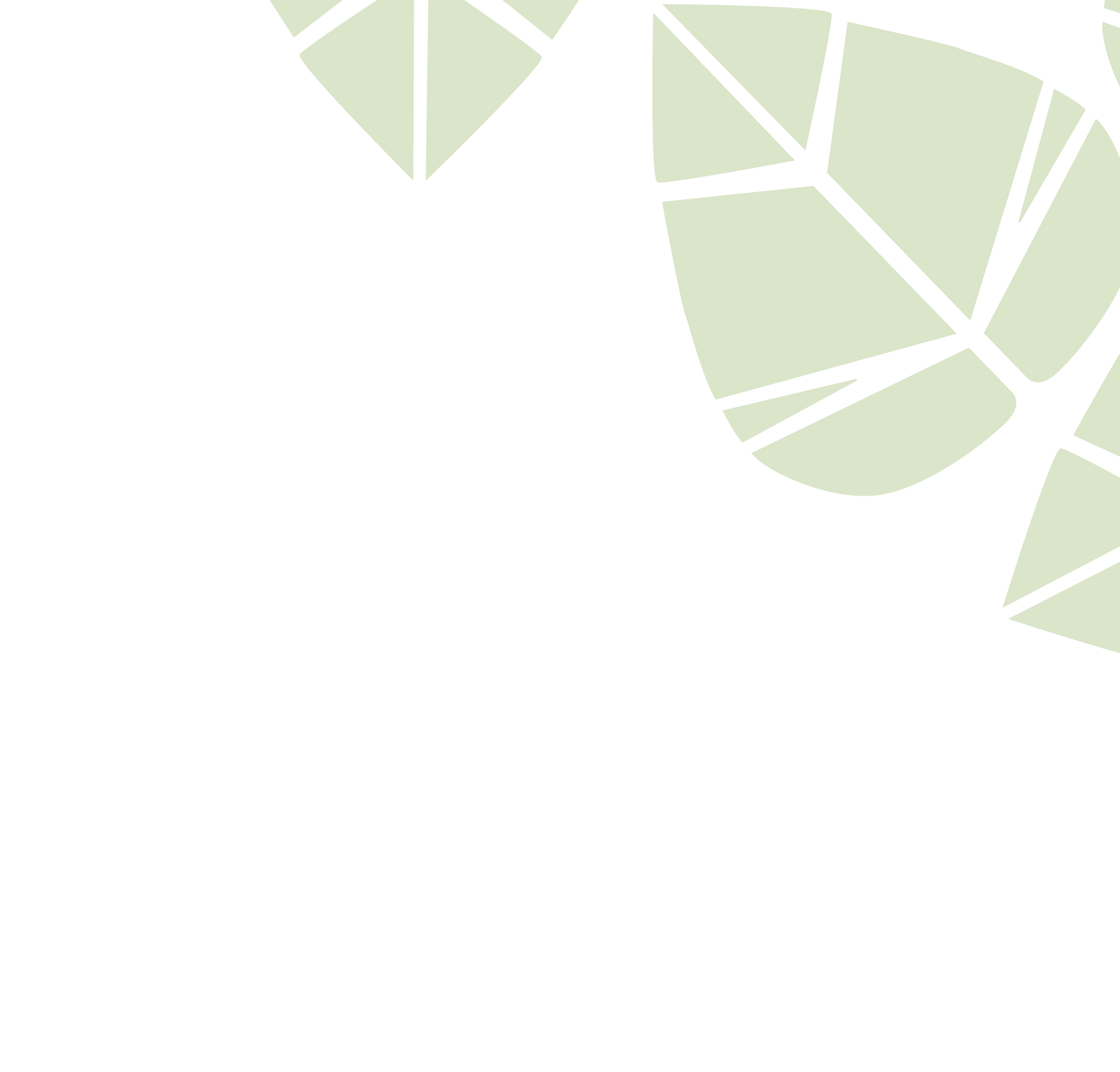 Acknowledgements
Slides
Thank you to Dr. Jonathan Dixon (Clinical Academic Fellow in Restorative Dentistry) for supporting the development of these slides and associated resources, under the supervision of Prof. Nicolas Martin (Clinical Professor in Restorative Dentistry).
Research
Thank you to the authors of the research paper identifying a comprehensive strategy for the inclusion and delivery of Environmental Sustainability in the curriculum.

Dixon, J., Field, J., Gibson, E., and Martin, N. (2024). Curriculum content for Environmental Sustainability in Dentistry. Journal of Dentistry, 147, 105021. doi: https://doi.org/10.1016/j.jdent.2024.105021
Martin, N. and Mulligan, S. (2022). Environmental Sustainability Through Good-Quality Oral Healthcare. International Dental Journal. doi: https://doi.org/10.1016/j.identj.2021.06.005
Task Team
Thank you to the Sustainability in Dentistry Task Team for providing guidance and scientific expertise to ensure sound implementation of the entire Sustainability in Dentistry Project. The team includes:
Chair: Prof. Nicolas Martin (United Kingdom)
Members:
Dr. Steven Mulligan (United Kingdom)
Asst. Prof. Duygu Ilhan (Türkiye)
Asst. Prof. Hasan Jamal (Saudi Arabia)
Asst. Prof. Donna Hackley (United States of America)
Dr. Mick Armstrong (United Kingdom)
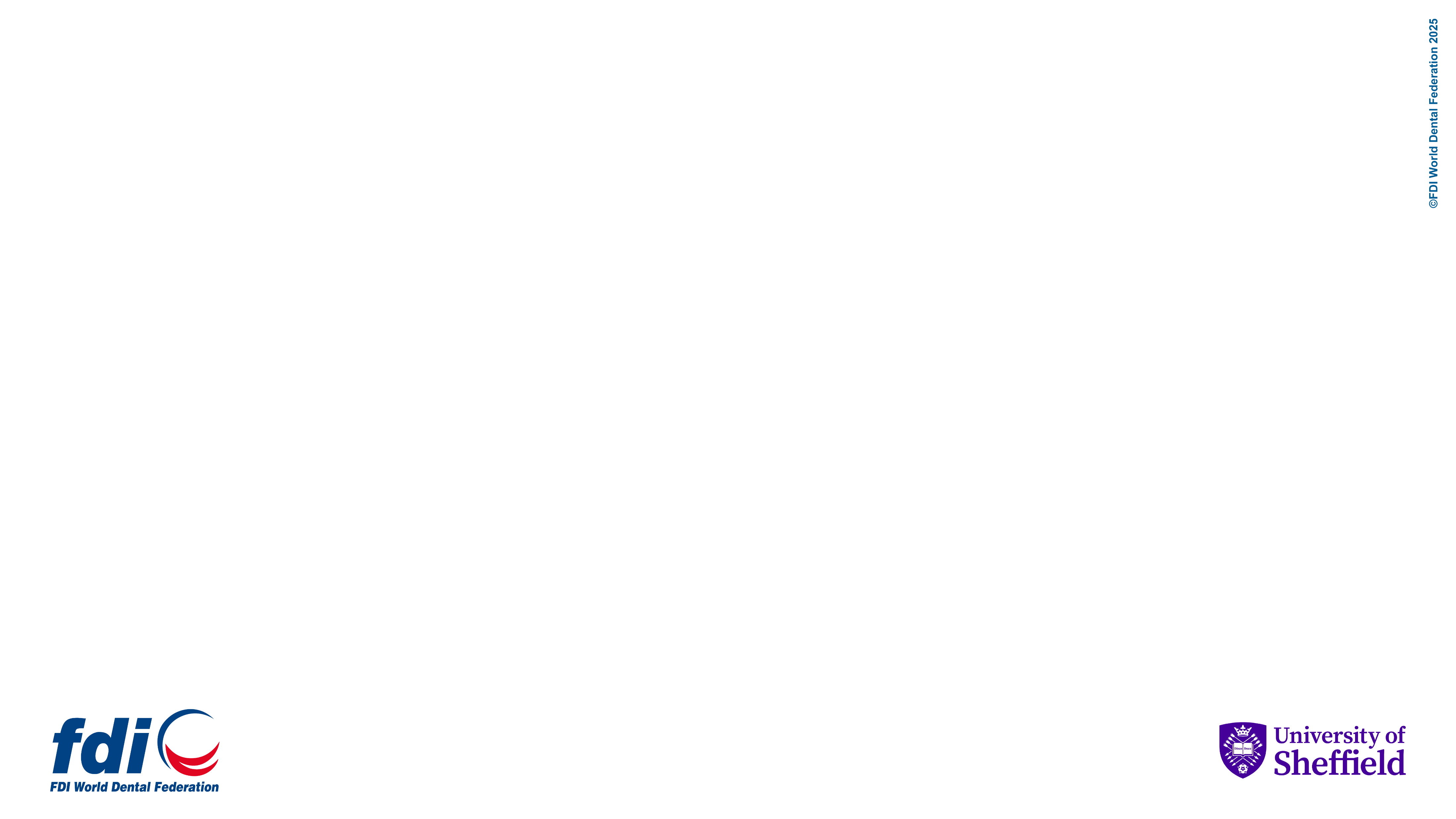 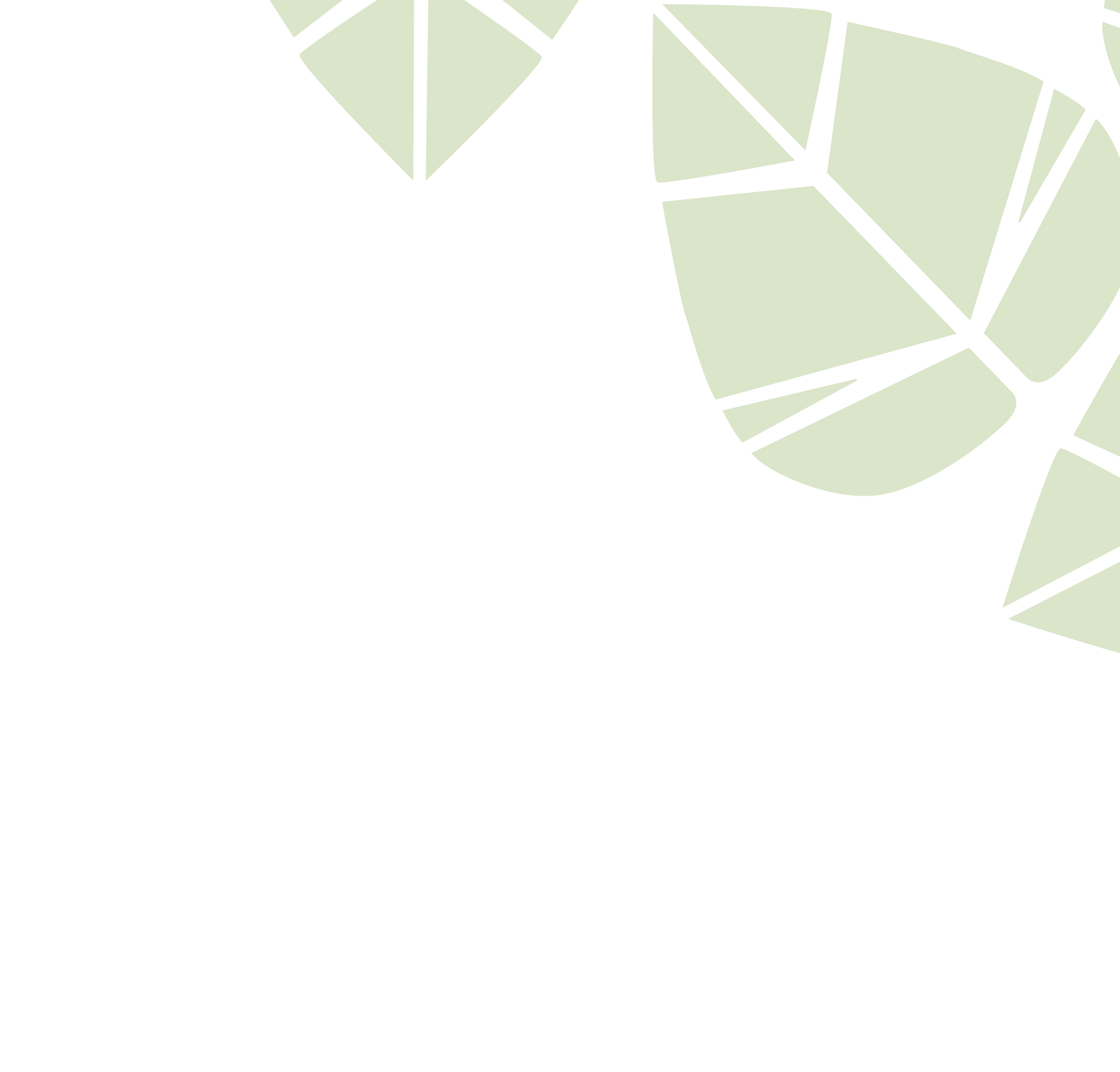 Partners and Supporters
The Sustainability in Dentistry project is supported by our Partners and Sponsors:
Partners
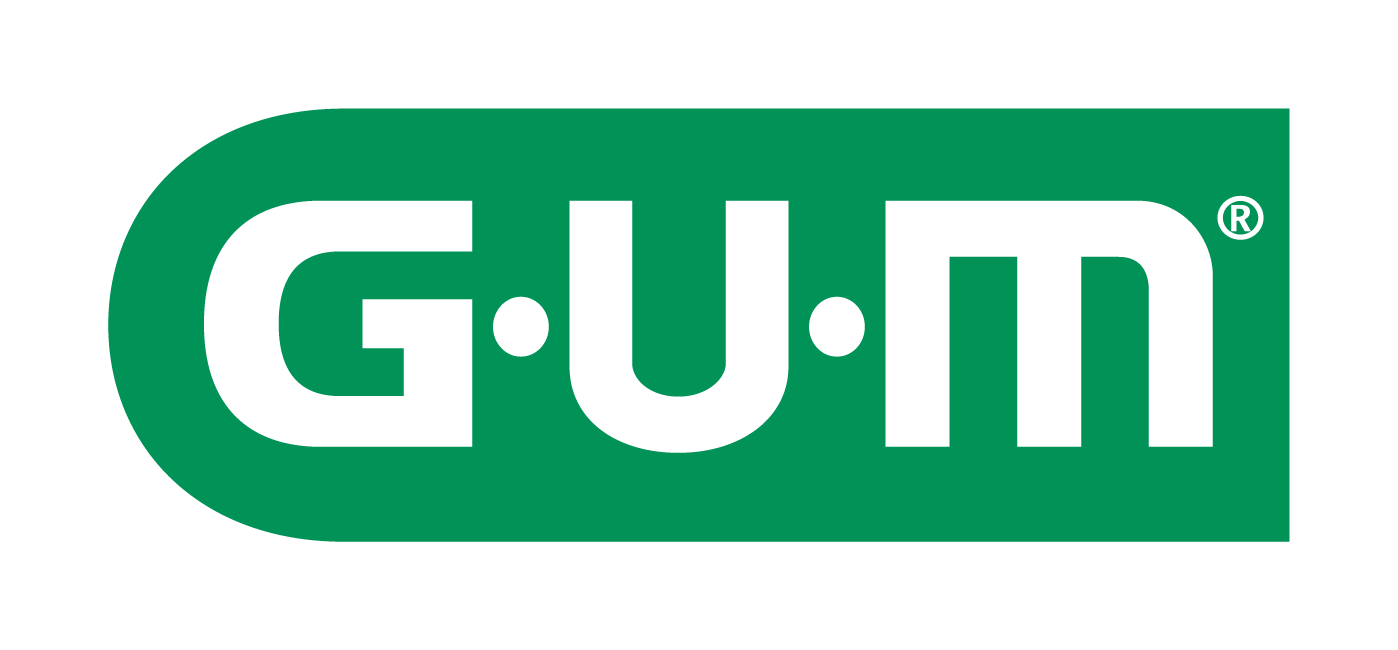 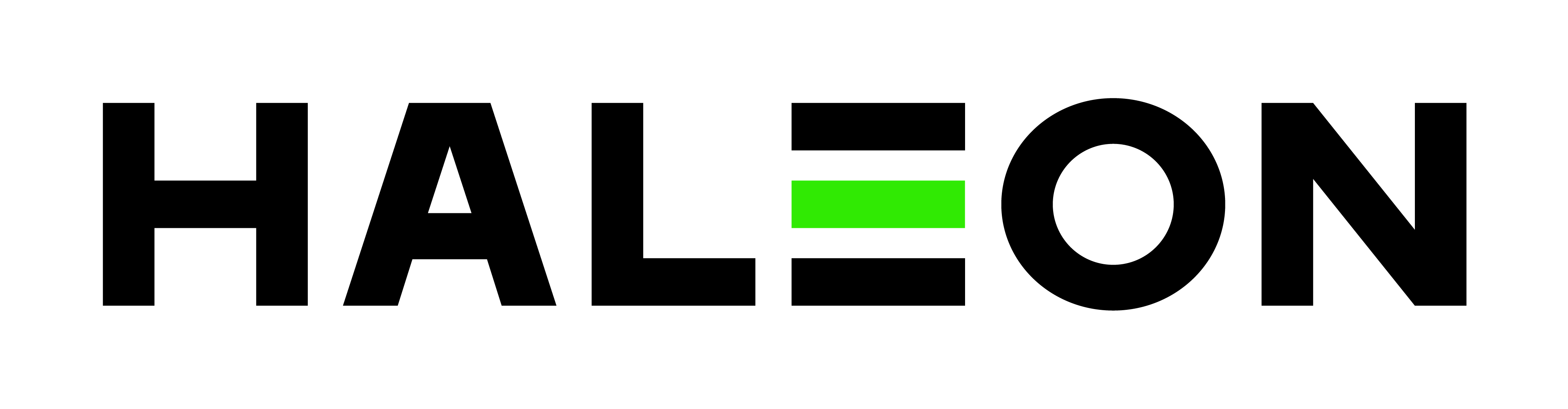 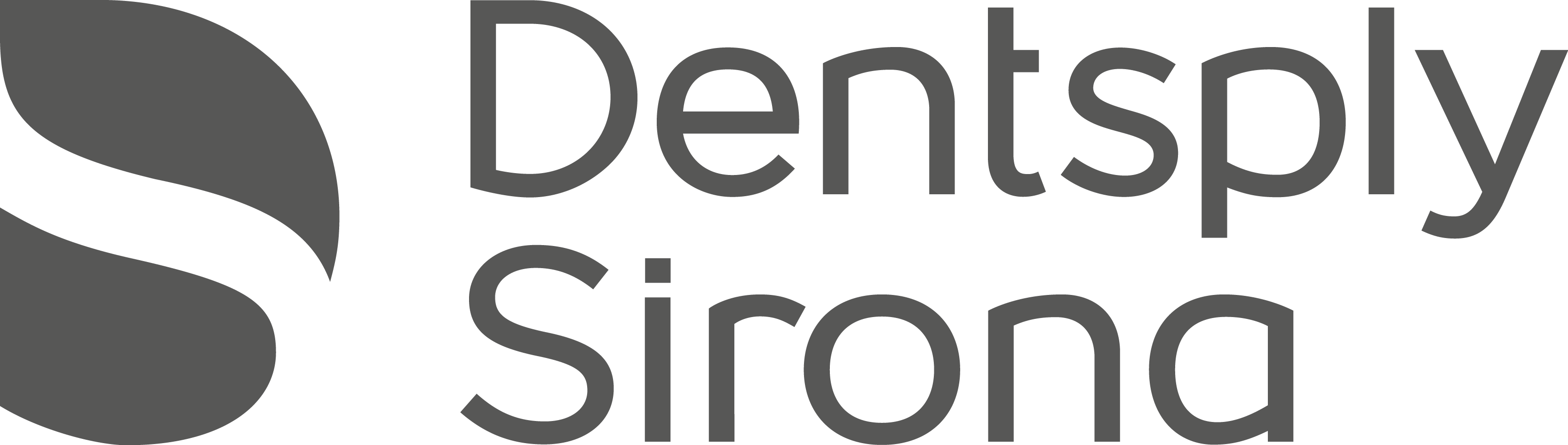 Supporters
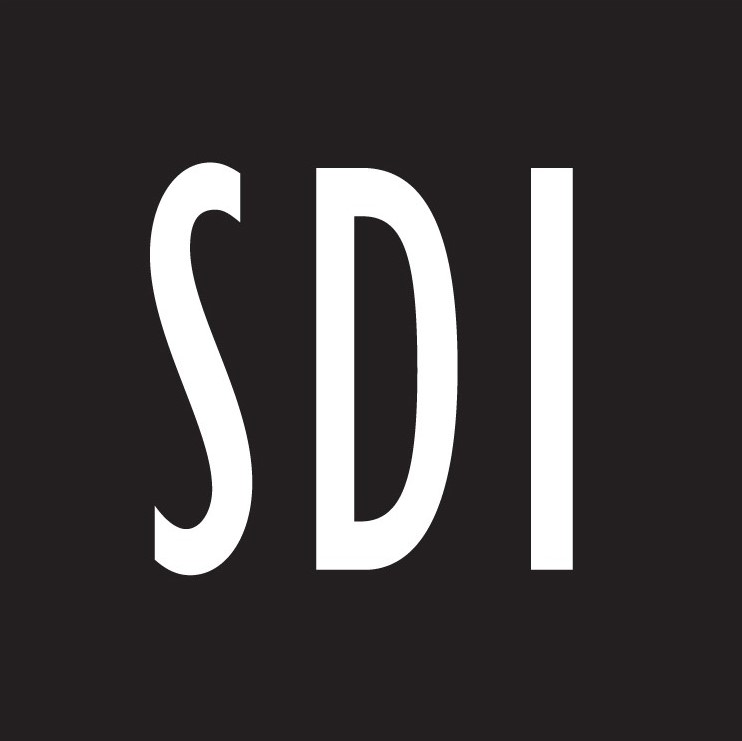 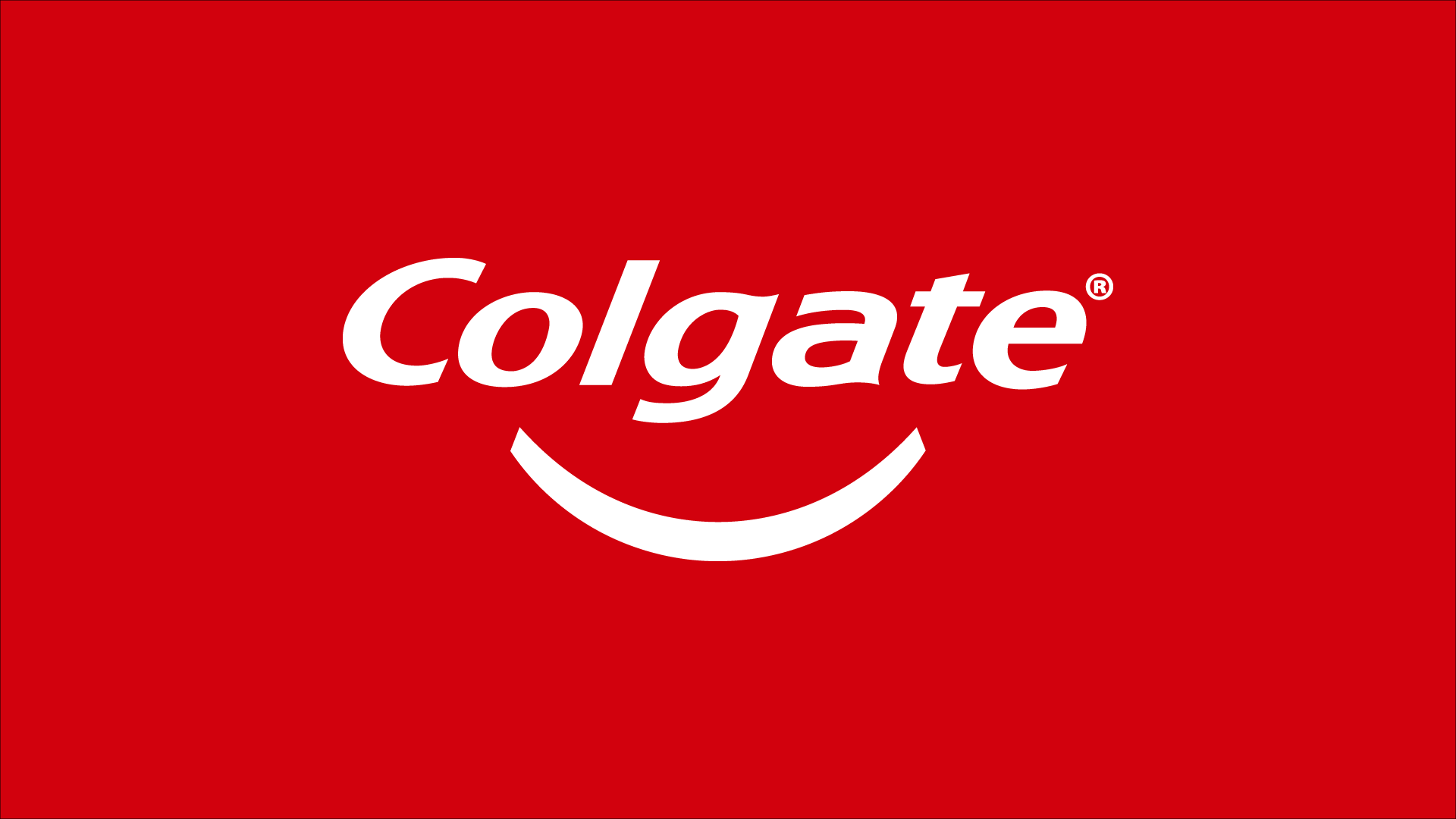 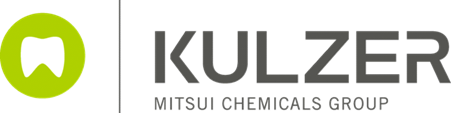